Byzantine & Islamic DesignLecture 5
History of Built Environment
EARLY CHRISTIAN 1-800 ADBYZANTINE  PERIOD 330-1453 AD
EUROPEAN MIDDLE AGESABOUT A 1,000 YEAR PERIODOVERALL:AN HISTORIC PERIOD FROM THE DECLINE OF THE ROMAN EMPIRE UNTIL THE  15TH CENTURY RENAISSANCE AND REFORMATION
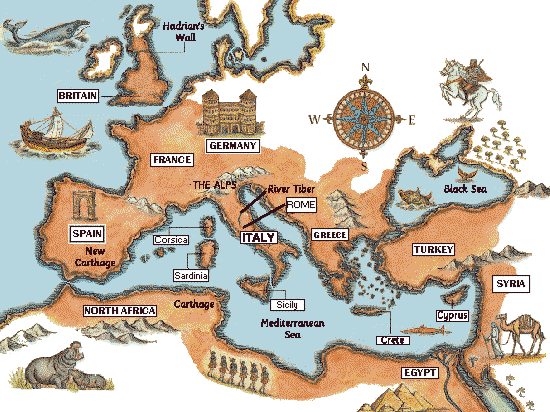 ROMAN EMPIRE CIRCA 250 AD
ANNENBERG MEDIA“THE CLASSICAL IDEAL”PART 2FALL OF ROMAN EMPIRE;RISE OF CHRISTIANITY(47:50 TO 53:55)http://www.learner.org/resources/series1.html?pop=yes&pid=228
IN 285 AD,THE EMPEROR DIOCLETIAN “SPLIT” THE ROMAN EMPIRE INTO EASTERN AND WESTERNAREAS FOR ADMINISTRATION AND MANAGEMENT
THE EASTERN ROMAN EMPIRE CAPITAL SEAT BECAME THE CITY OF BYZANTIUM(MODERN DAY ISTANBUL)LOCATED IN A KEY POSITION LINKING EUROPE AND ASIA
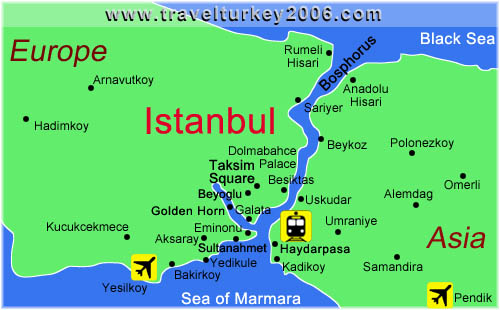 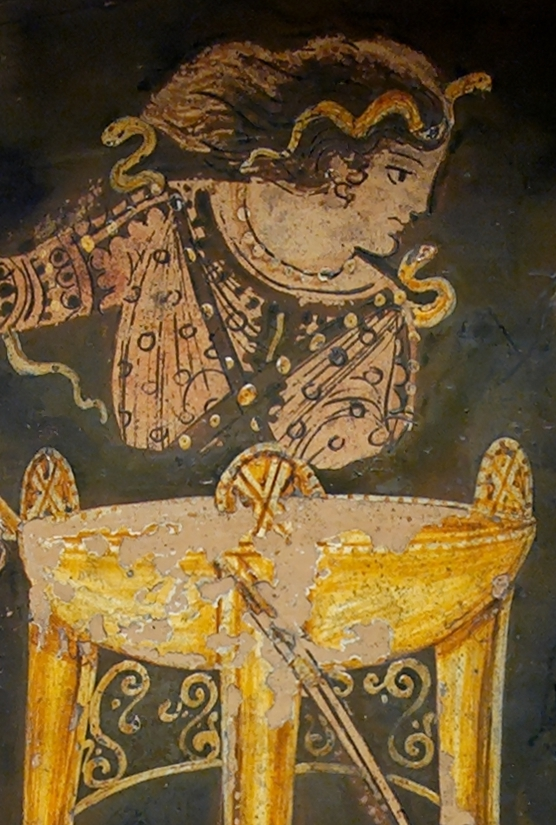 BYZANTIUM WAS FOUNDED BY THE GREEK KING BYZASON ADVICE FROM THE ORACLE OF DELPHI IN 657 BC
WESTERN ROMAN EMPIREMOVED FROM ROME TOMILAN 286-402 AD RAVENNA 402-476 ADBECOMES THE CAPITAL SEAT
285 CE: ROMAN EMPIRE SPLIT
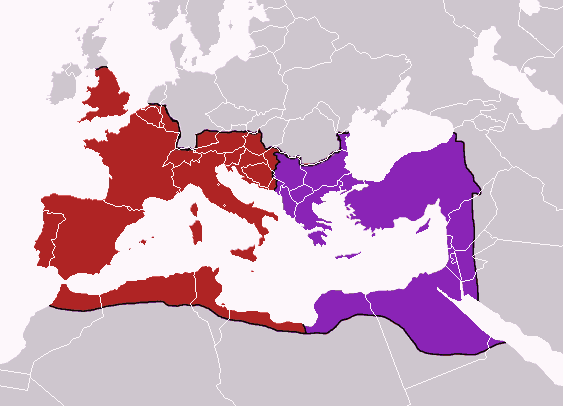 BYZANTINE DESIGN EMERGED FROM THE CHRISTINIZED GREEK CULTUREOF THE EASTERN ROMAN EMPIRE.BYZANTINE ART BECAME MORE SYMBOLIC AND LESS NATURALISTIC AND REFLECTED ASIAN INFLUENCES AS WELL.
IN 313 AD, “EDICT OF MILAN”DECREED A TOLERANCE OF THE NEW “CHRISTIAN” RELIGION CONVERSION OF ROMAN EMPEROR CONSTANTINE TO CHRISTIANITY AFTER A VISION IN BATTLE OF A SHIELD EMBLAZONED WITH A CROSS IN 312 AD.
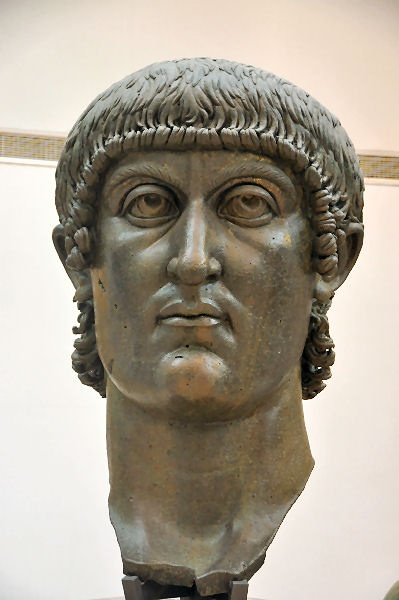 BYZANTIUM IS RENAMED CONSTANTINOPLE IN HONOR OF CONSTANTINE IN 330 AD
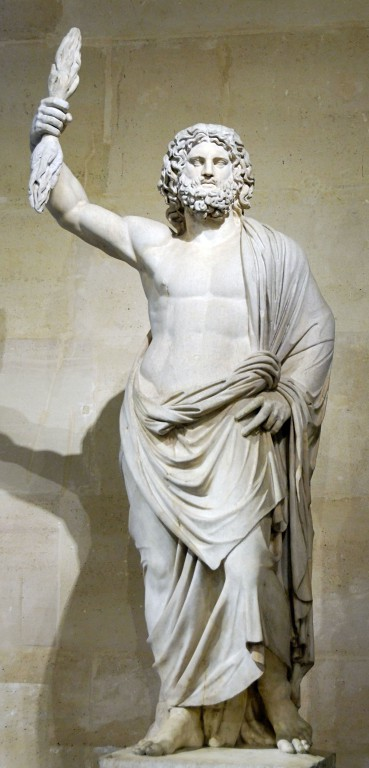 GREEK & ROMAN RELIGIOUS PAGANISM & ARCHITECTURAL CLASSICISM FELL OUT OF FAVORBYZANTINE & “CHRISTIAN” DESIGN BLOSSOMED
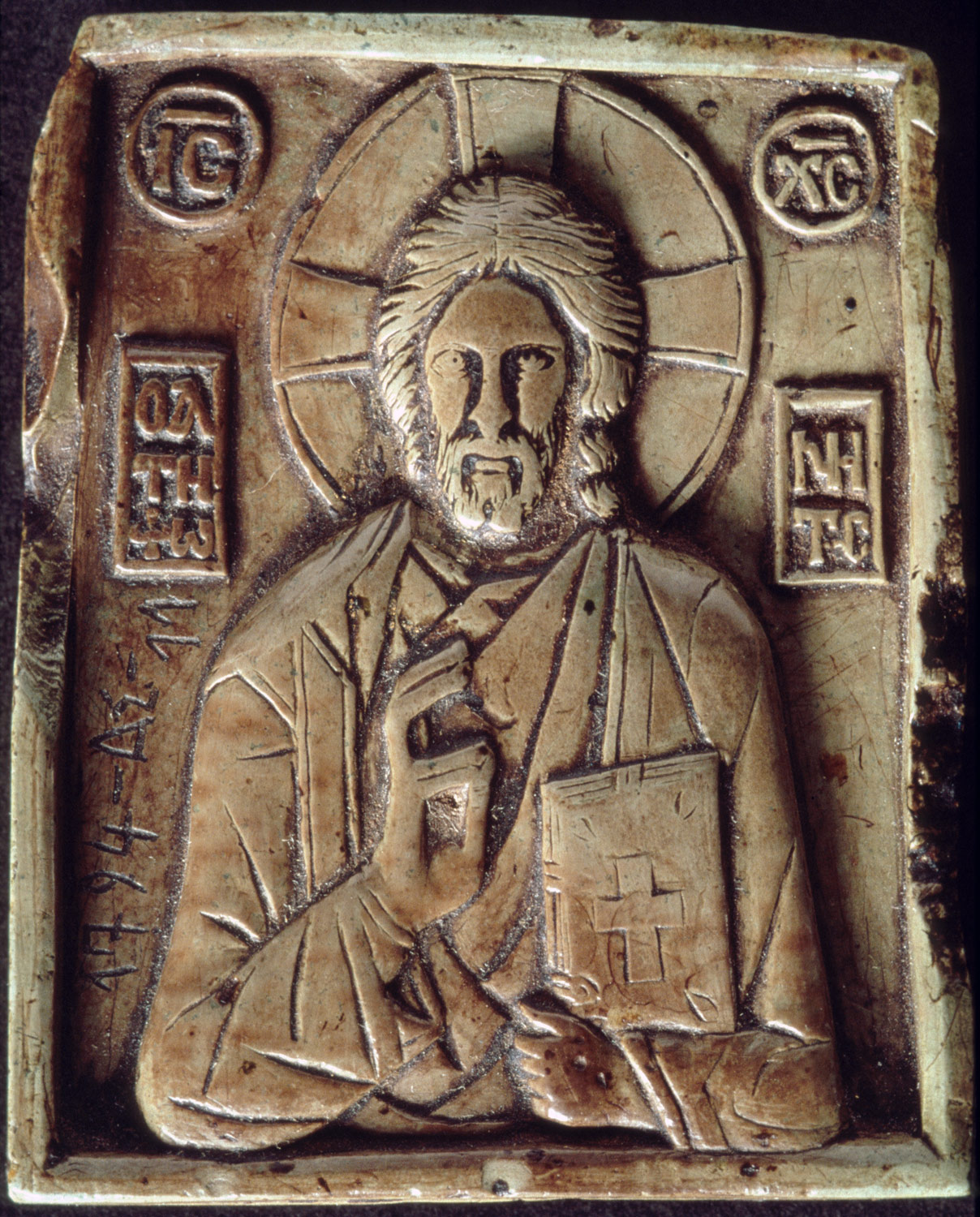 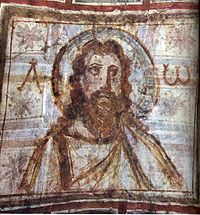 CATACOMB OF COMMODILLA, ROMEONE OF THE EARLIEST IMAGES OF A BEARDED CHRIST
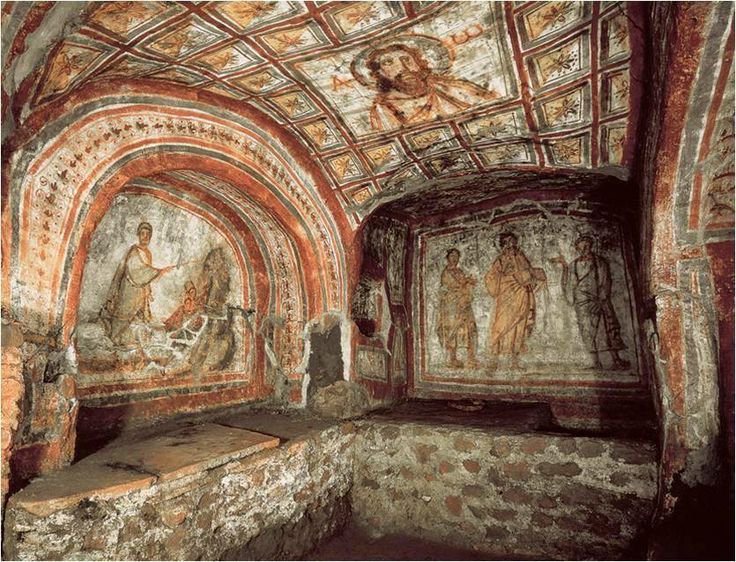 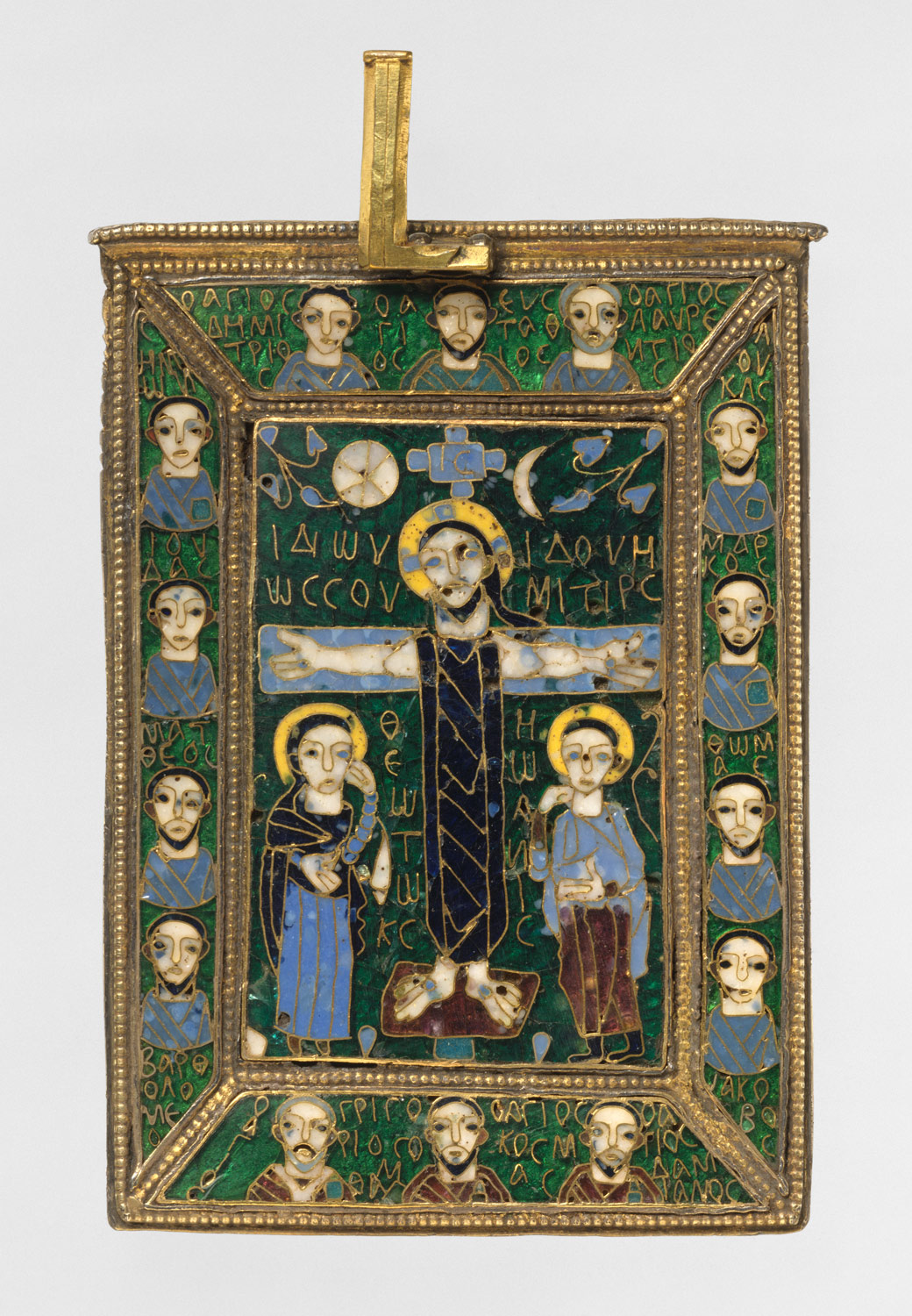 BYZANTINE ICONSREPLACED CLASSICAL SCULPTURES “IN THE ROUND” TO DEPICT SCENES FROM SAINTS, CHRIST AND THE VIRGIN MARY.
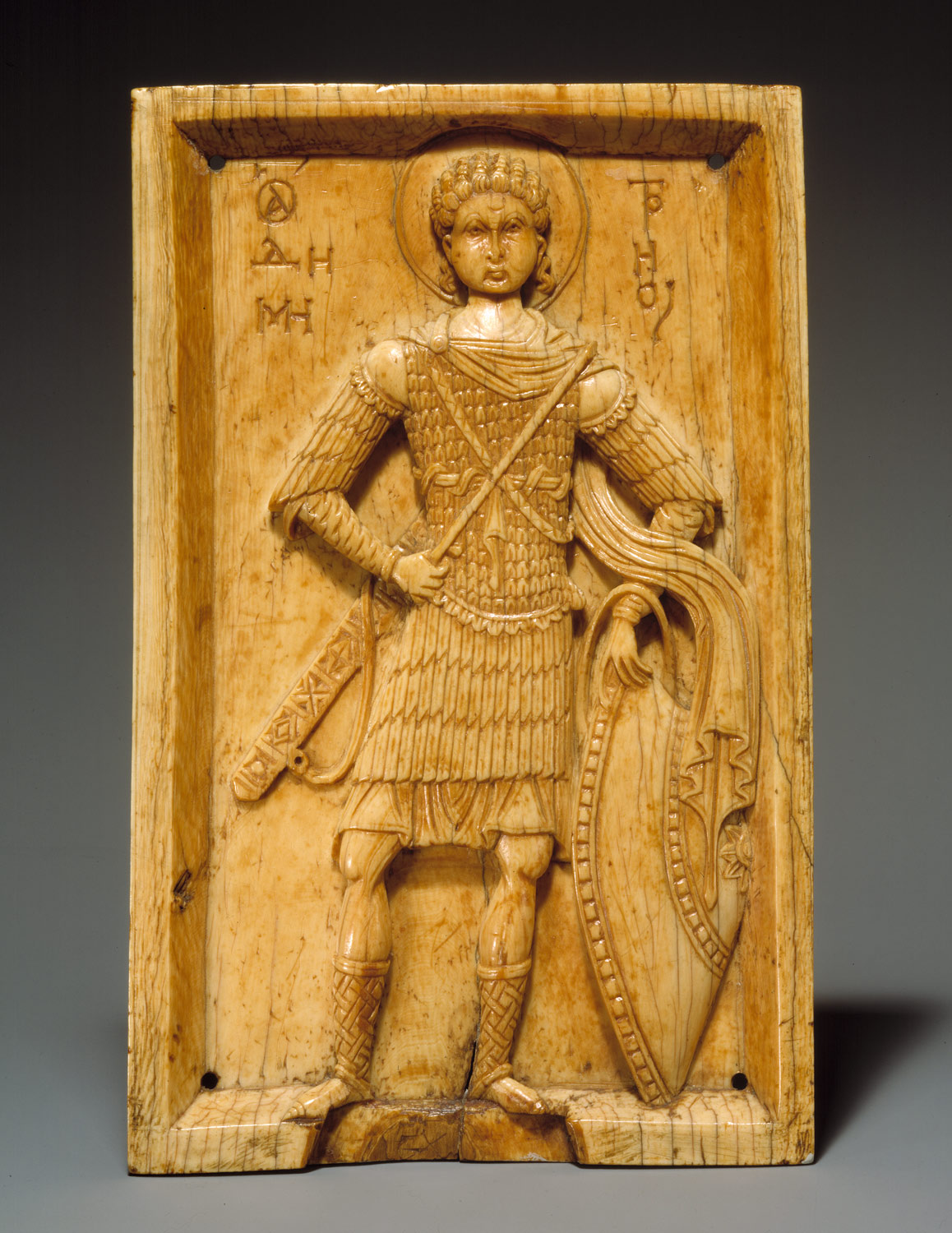 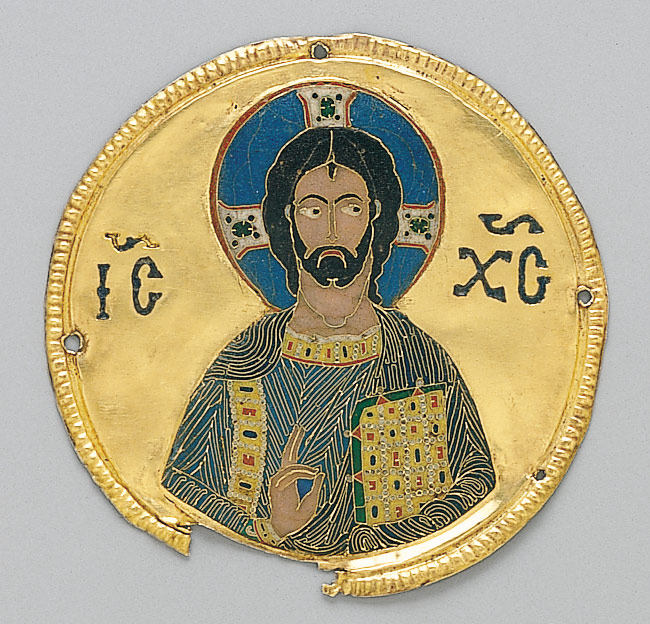 300 CE,ITALY AND ROME INCURRED INVASIONS FROM THE BARBARIANS:“GOTHS”, “VANDELS” & “HUNS”FROM THE OUTER AREAS OF THE OLD ROMAN EMPIRE
THE MOST FAMOUS INVASION CULMINATED IN THE “SACK OF ROME”BY THE VISIGOTHS IN 410 CE DESTRUCTION OF ROMAN FORUMTHE FIRST TIME IN ALMOST 800 YEARS THAT ROME HAD FALLEN TO AN ENEMY.
300 CE, BARBARIAN INVASIONS OF ROME
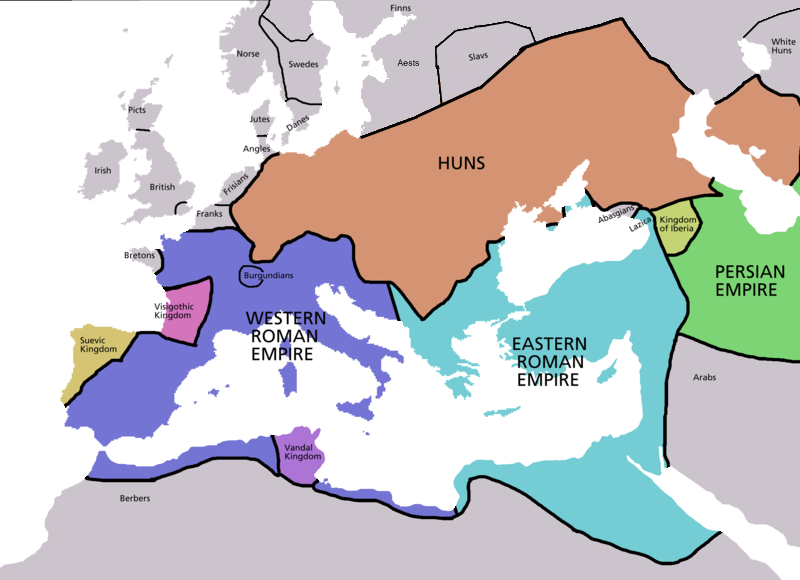 “MEDIEVAL” OR “DARK AGES”GENERAL PERIOD OF ANARCHY: FEUDAL SYSTEM OF SMALL LORDS & KINGDOMS REGIONAL INVASIONS & WARS.GLOBAL EFFECTSOF VULCANISM ?AVERAGE LIFE EXPECTANCY: 35 YRS
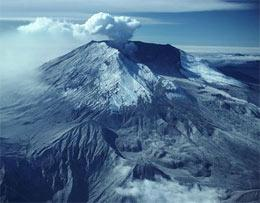 MEDIEVAL FORTRESS “HILL TOWNS”
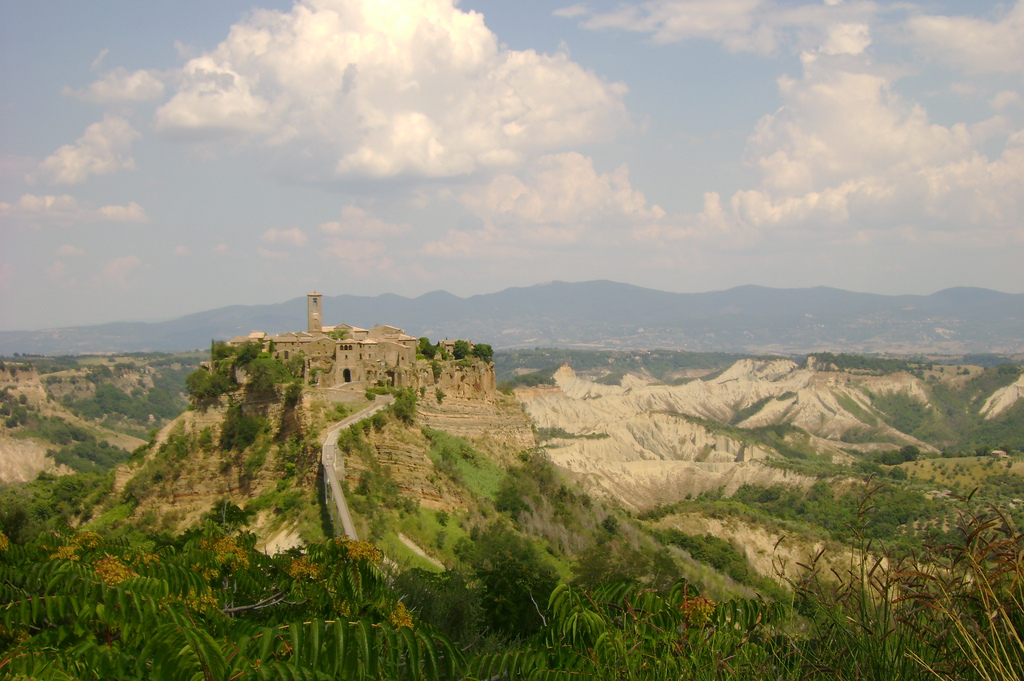 OLD ST. PETER’S BASILICA OF ROME, 300 ADMODELED AFTER BASILICA ULPIA FROM ROMAN FORUM
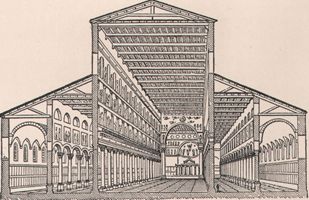 SIDE AISLES  &  NAVE
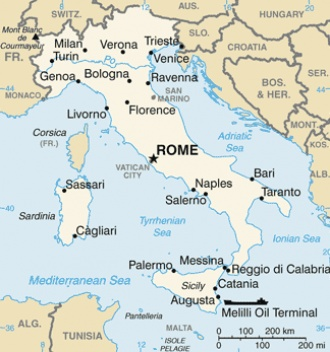 SANT 'APOLLINARE, RAVENNA, ITALY
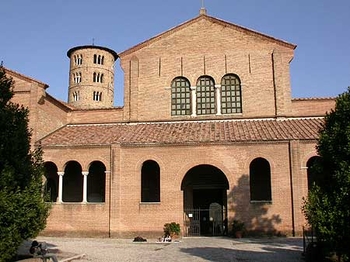 EARLY CHRISTIAN CHURCHES USED BRICK RATHER THAN STONE ON THE EXTERIOR AND THE ORNAMENTATION TURNED INWARD WITH APPLIED ADORNMENT OF FRESCOS, MOSAICS AND CARVINGS ON MOST SURFACES IN THE INTERIOR. ELEMENTS FROM OLDER ROMAN BUILDINGS WERE RE-PURPOSED FOR THE NEW CHURCHES.
INTERIOR VIEW, LOOKING EAST TOWARDS THE APSE
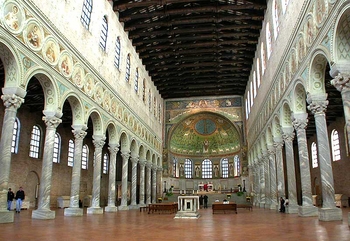 APSE MOSAIC OF SANT'APOLLINARE
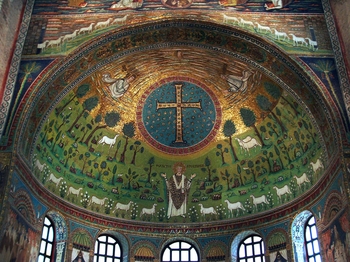 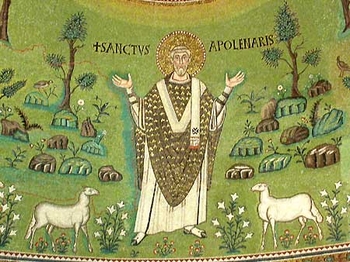 VIEW FROM THE SIDE AISLE
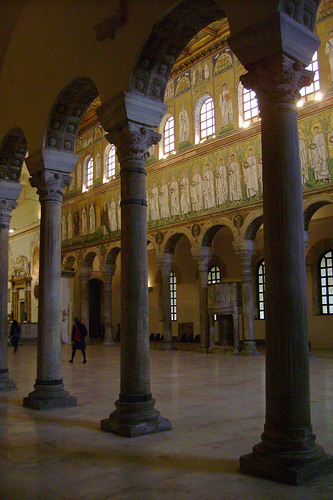 EMPRESSTHEODORAPALACE WITH HANGING CURTAINS
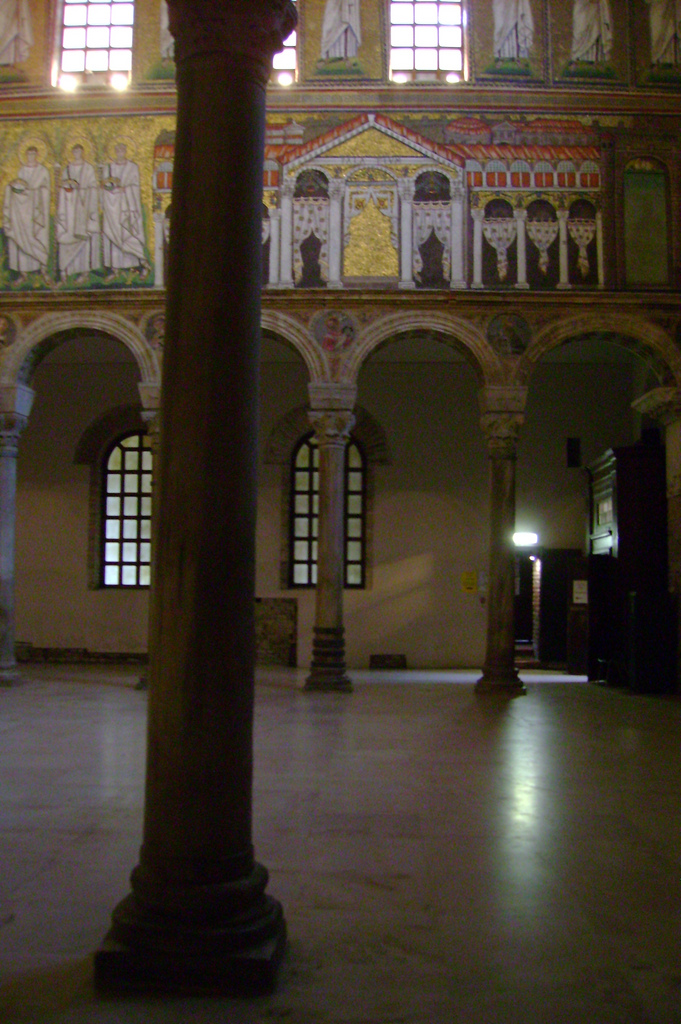 DETAIL OF PIERCED STONE GRILL WORKWITH CHRISTIAN SYMBOLS
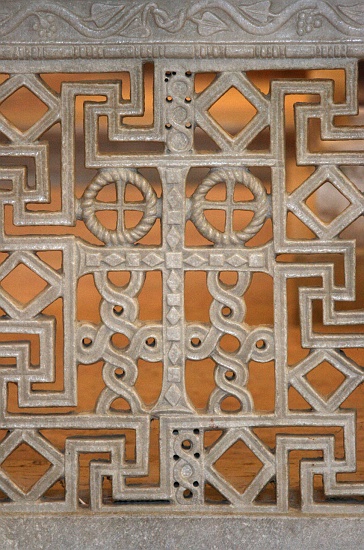 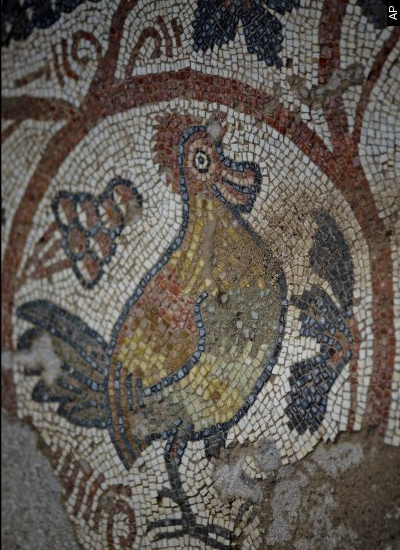 “CHRISTIAN” MOSAICS WITH SYMBOLISM
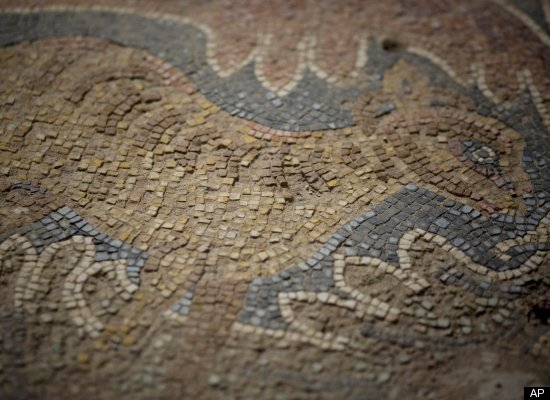 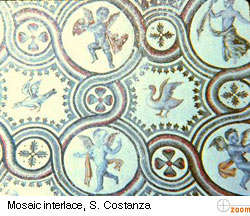 PAGE 109
Sant'Apollinare Nuovo, Ravenna   http://www.sacred-destinations.com/italy/ravenna-sant-apollinare-nuovo-photos/index.htm
SAN VITALE BASILICA, BUILT BY EMPEROR JUSTINIAN RAVENNA, ITALY   526-548 AD
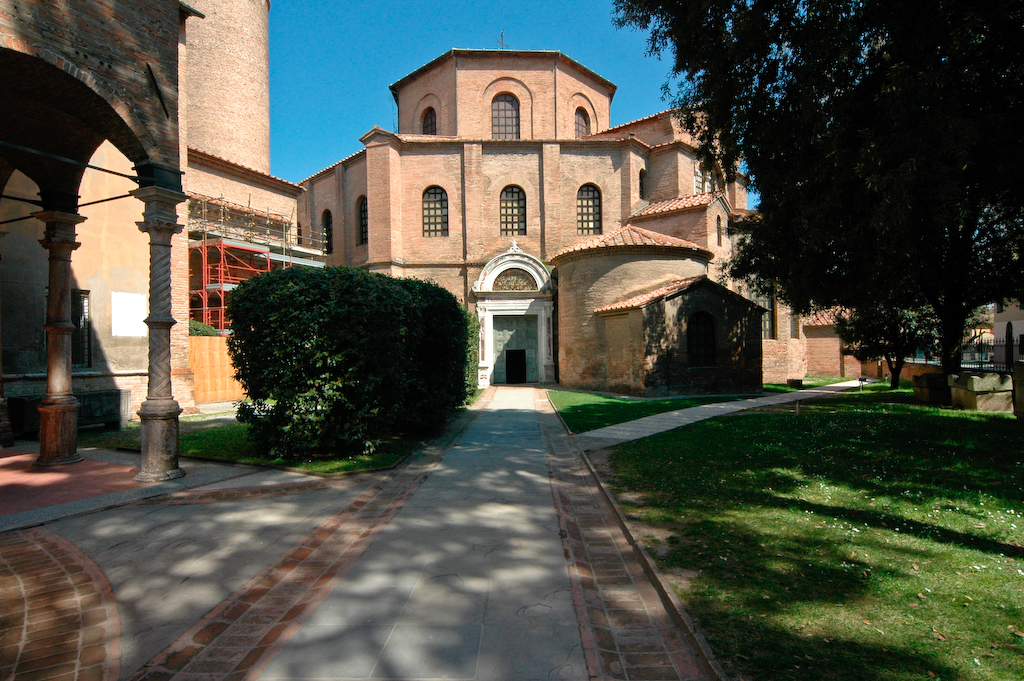 THE EMPEROR JUSTIANIAN ( 527-565 CE)
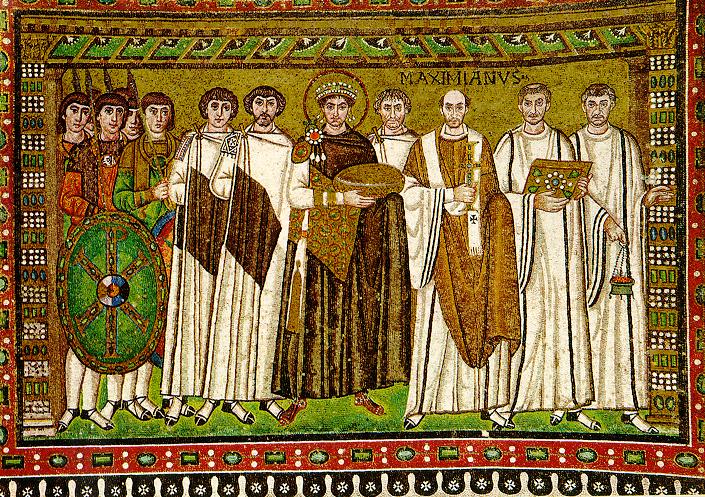 EMPRESS THEODORA
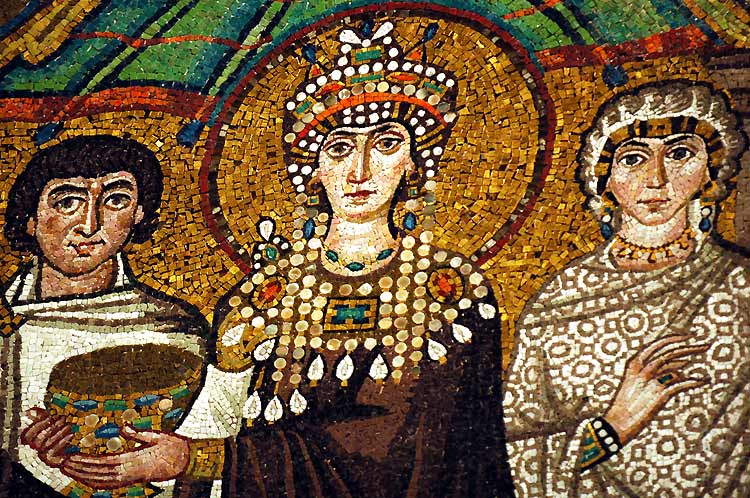 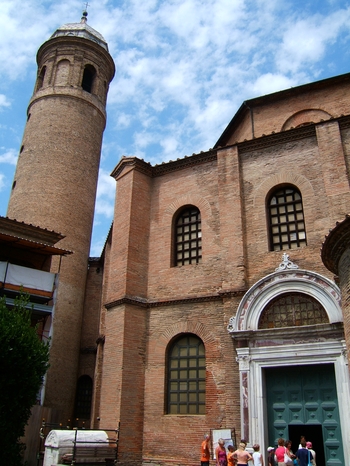 BELL TOWER AND “LUNETTE” OVER ENTRANCE DOOR
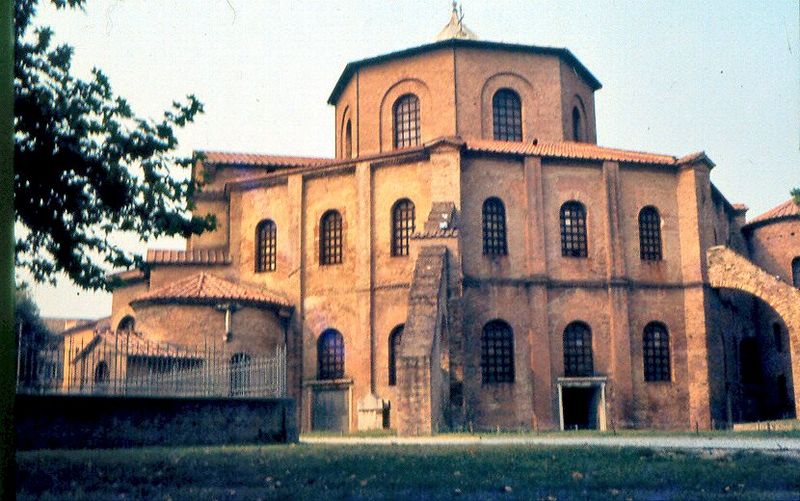 NOTE: FLYING BUTTRESS LATER USED IN GOTHIC CATHEDRALS
OCTAGONALCENTRALIZEDFLOOR PLAN OF SAN VITALE BASILICA,REVENNA, IT
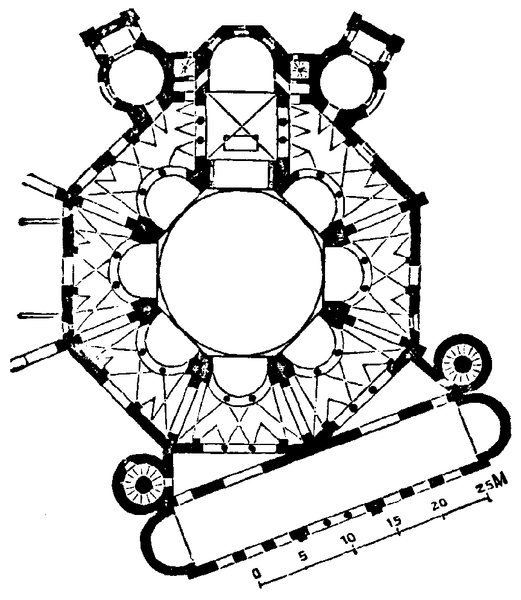 INTERIOR VIEW WITH APSE ON RIGHT
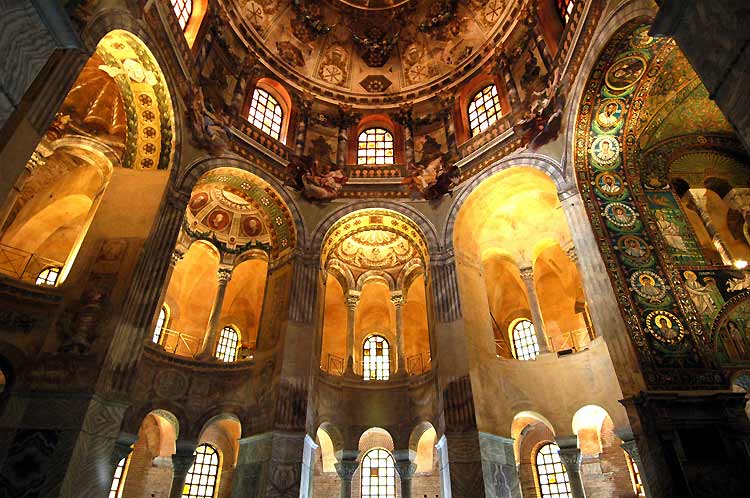 MAGNIFICENT MOSAICS IN APSE
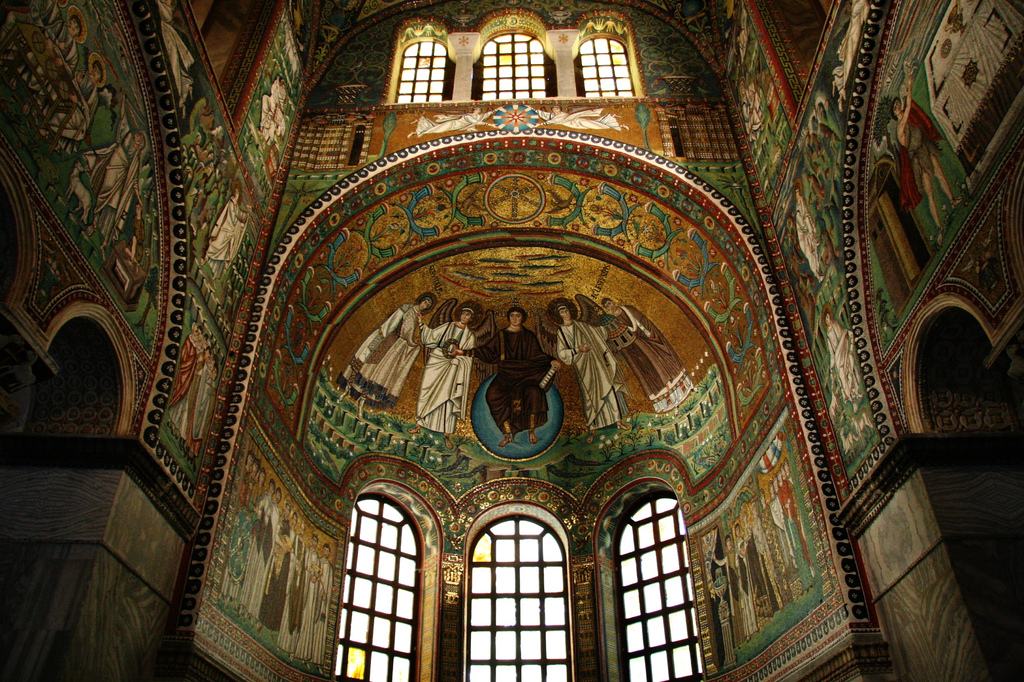 MOSAICS ON APSE AND CEILING
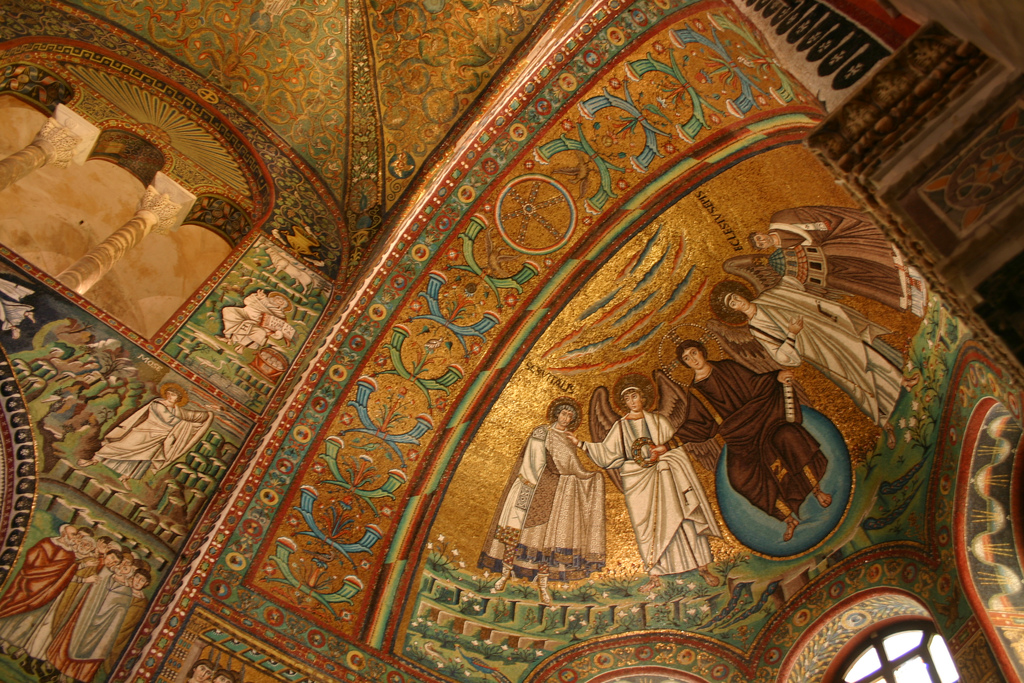 KLIMT’S “THE KISS”(1909) INSPIRED BY MOSAICS OF SAN VITALE
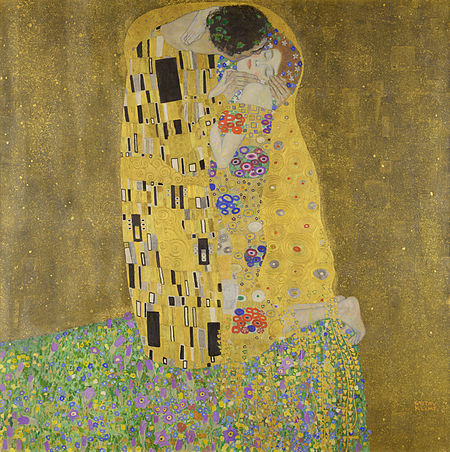 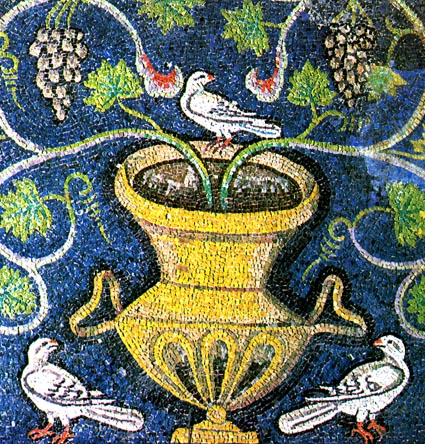 MOSAICFROM SAN VITALERAVENNA, ITALY
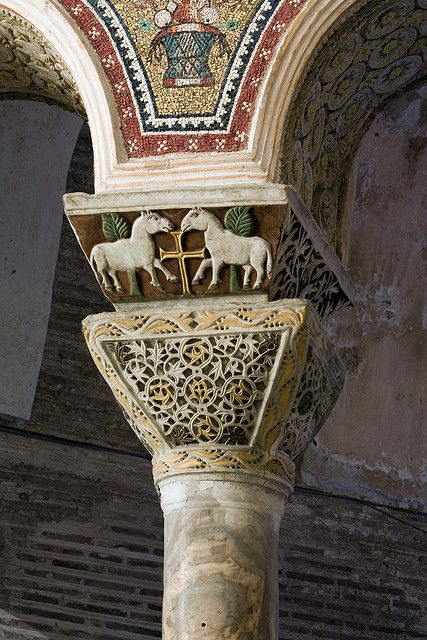 BYZANTINE “PROTOMAI” CAPITALSWITH ANIMAL FORMS IN HIGH RELIEF
San Vitale Basilica, Ravenna   http://www.sacred-destinations.com/italy/ravenna-san-vitale-photos/
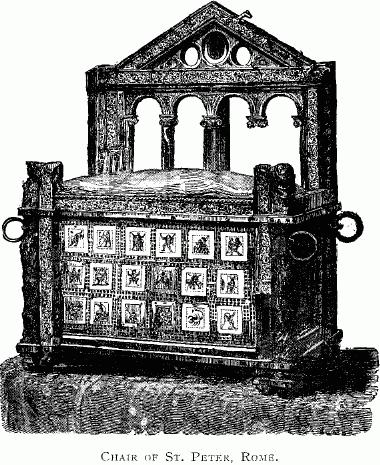 DRAWING OF CHAIR OF ST. PETER OF ROME
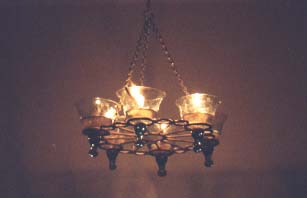 BYZANTINE POLYKANDELON(GREEK: MANYCANDLES)
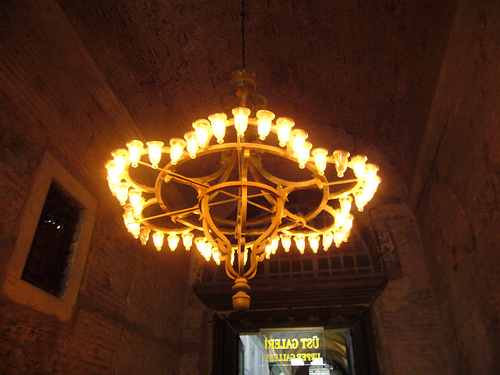 OIL-FILLED
GLASS CUPS
SUSPENDED FRAME
6TH CENT. “COPTIC” RONDEL TEXTILE
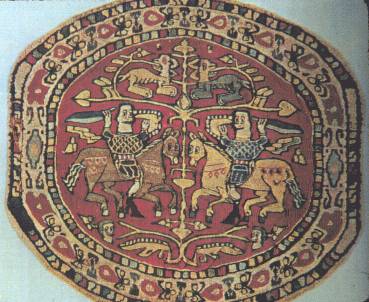 6TH CENT. “COPTIC” RONDEL TEXTILE
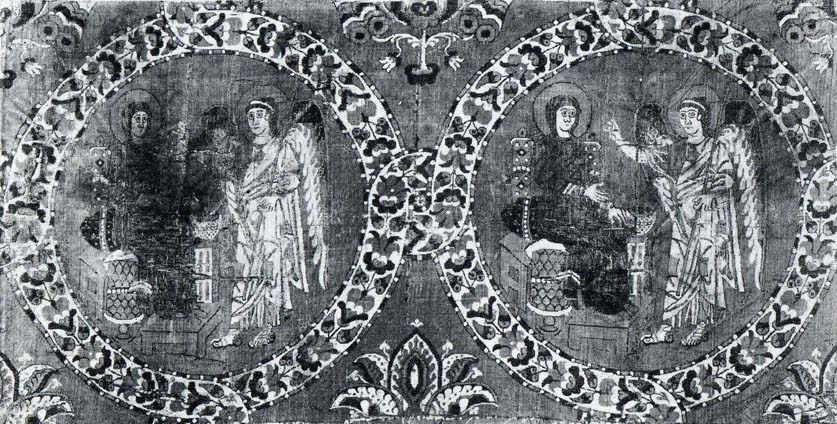 BYZANTINE EMPIRE330 TO 1453 EMPEROR CONSTANTINEMOVED THE CAPITAL OF THE EASTERN ROMAN EMPIRETO “BYZANTIUM”, LATER RE-NAMED“CONSTANTINOPLE”
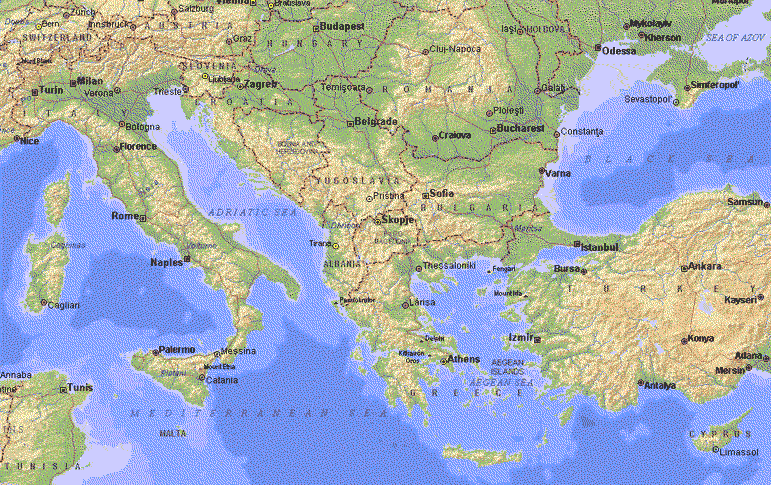 ISTANBUL BRIDGES EUROPE & ASIA
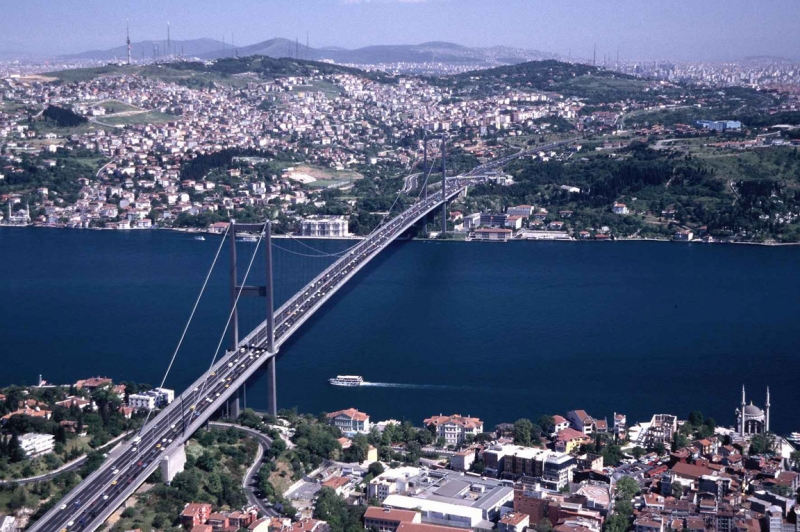 CLOTHING  OFNOBILITYBYZANTINE  EMPIRE(EASTERN ROMAN EMPIRE)
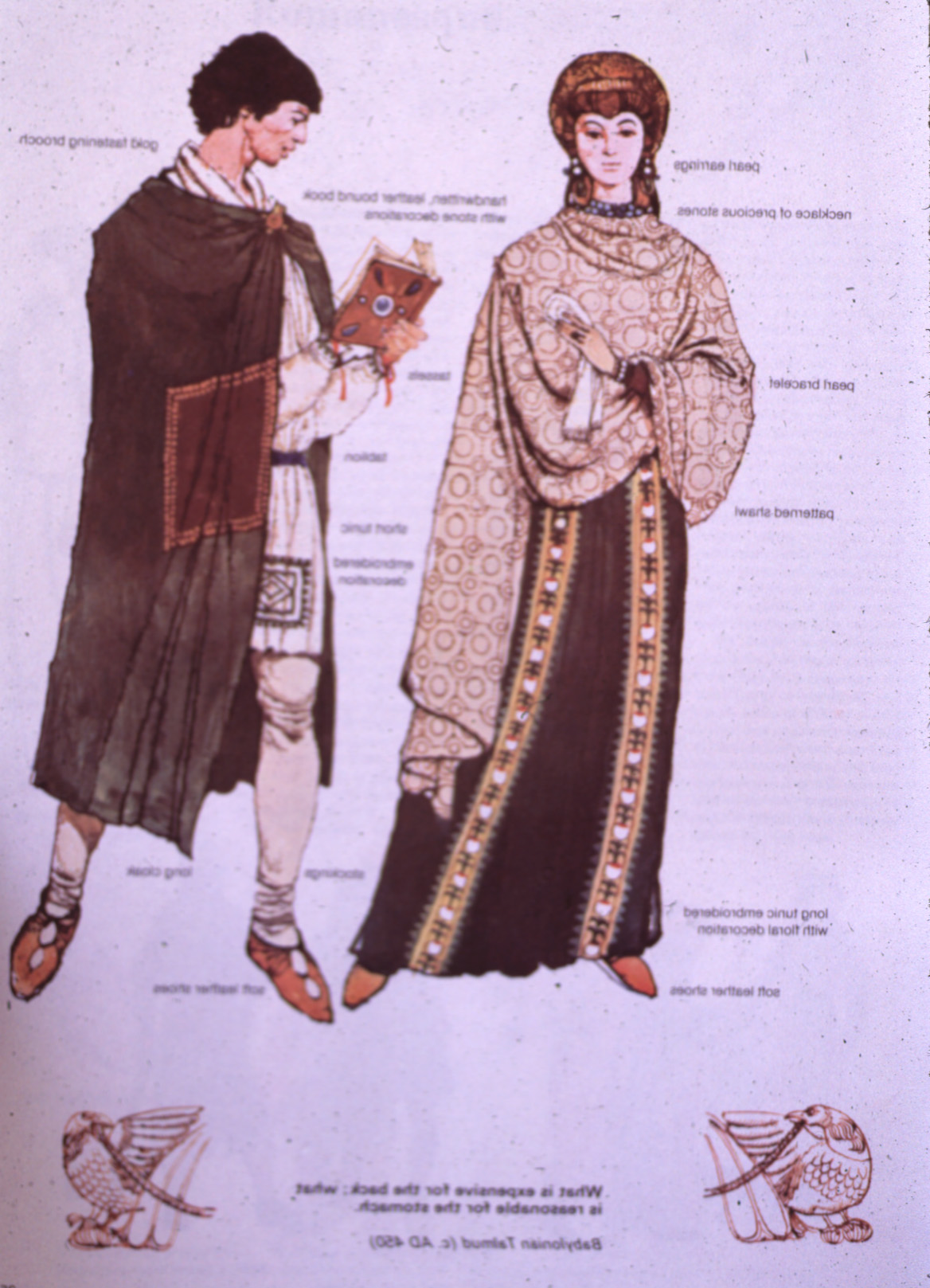 HAGIA SOPHIA “HOLY WISDOM”  WAS BUILT IN 532-537 AD UNDER THE PERSONAL SUPERVISION OF EMPEROR JUSTINIAN“Soloman, I have out-done thee!”
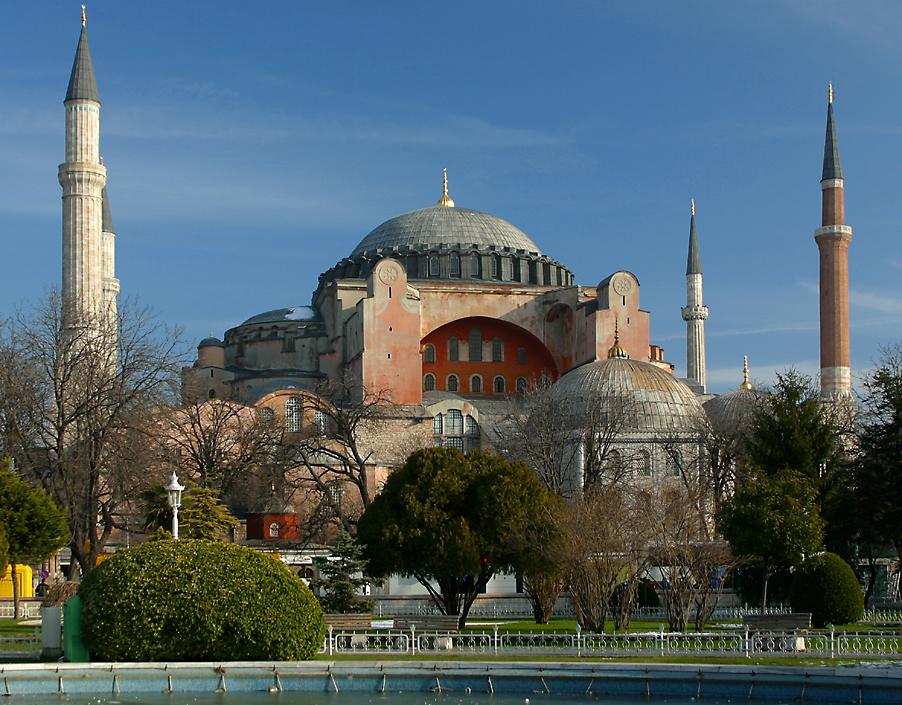 HAGIA  SOPHIA; ISTANBUL, TURKEY
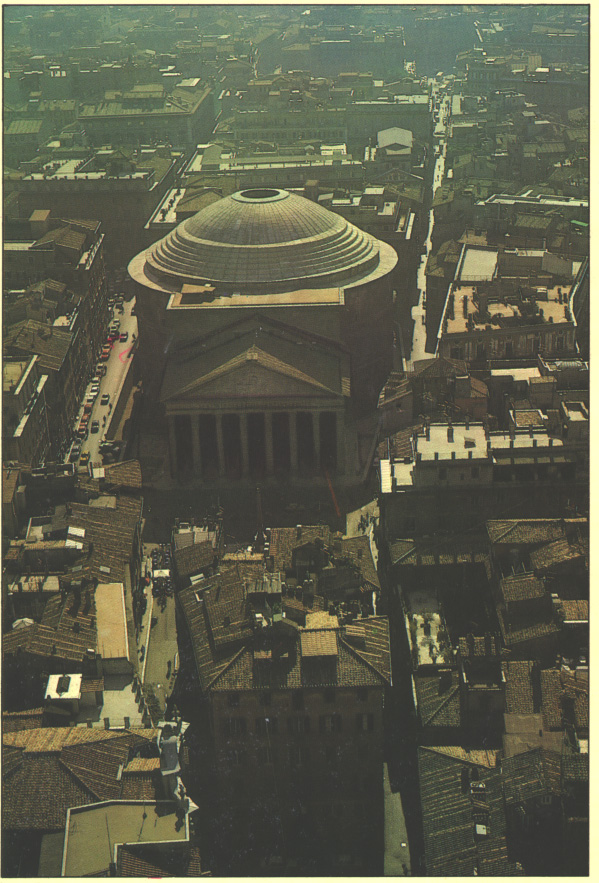 ROMAN  PANTHEONBUILT 120 AD WAS  INSPIRATION  FOR HAGIA SOPHIA
PANTHEON DOME 142’ DIA.
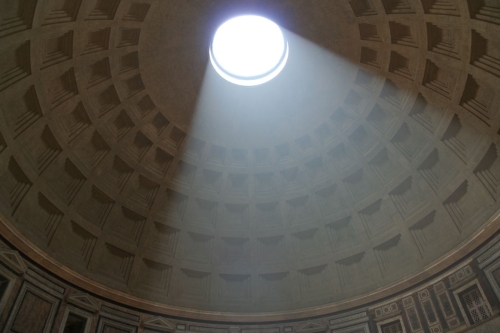 102’ DIAMETER  DOME OF HAGIA SOPHIA WITH PENDENTIVES
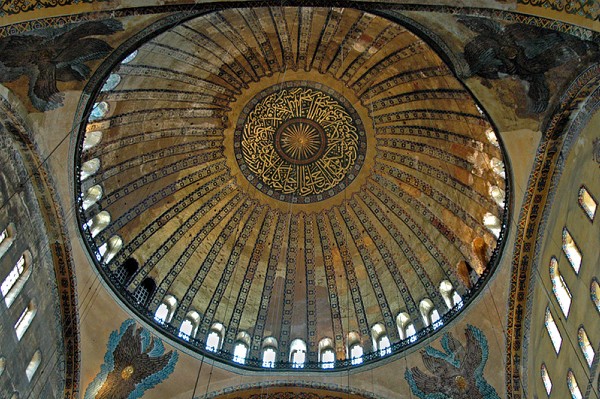 “HAGIA SOFIA”CHRISTIAN CATHEDRAL& “AYA-SOFYA” ISLAMIC MOSQUEISTANBUL, TURKEYhttps://www.youtube.com/watch?v=5DTh1c-f1uc
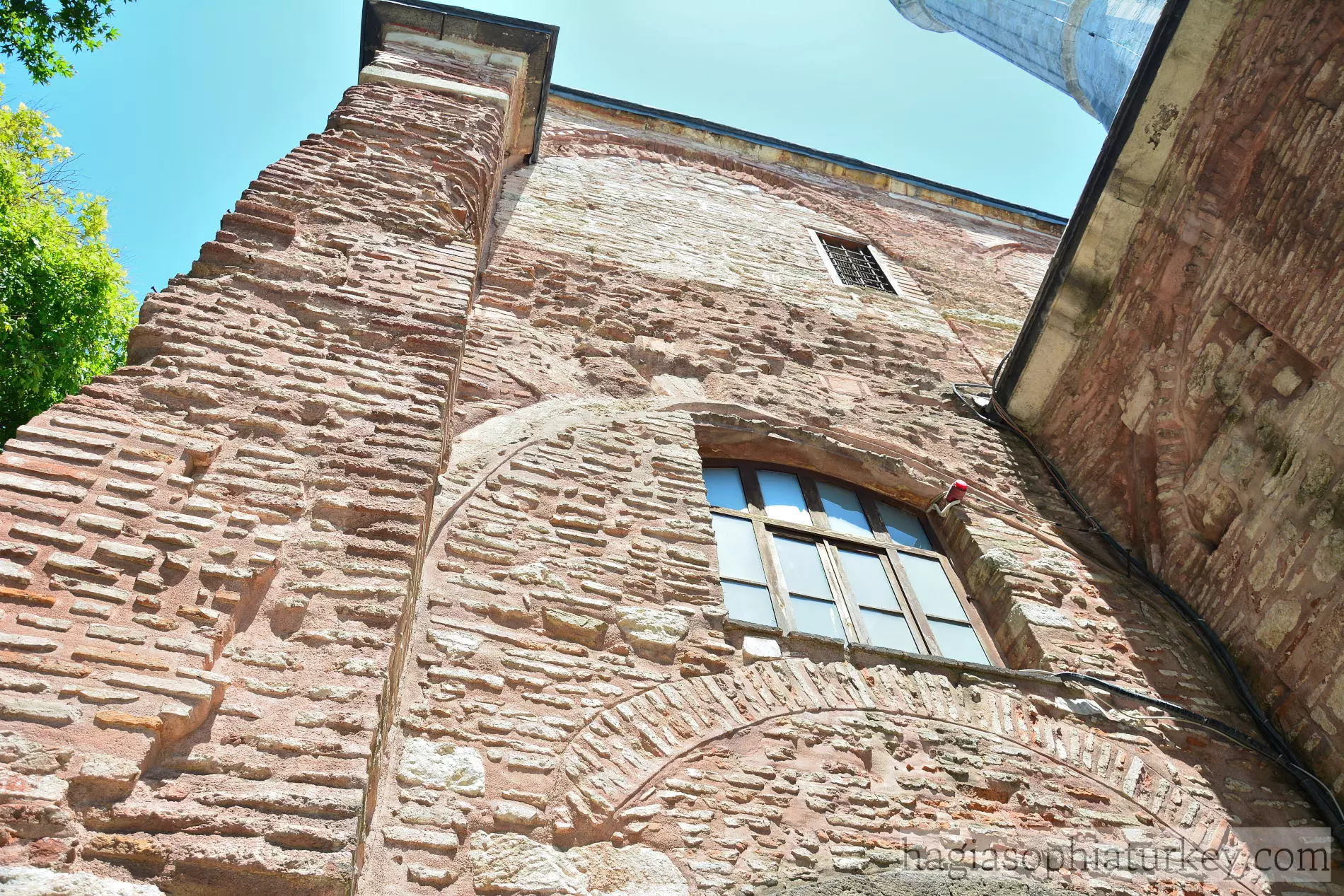 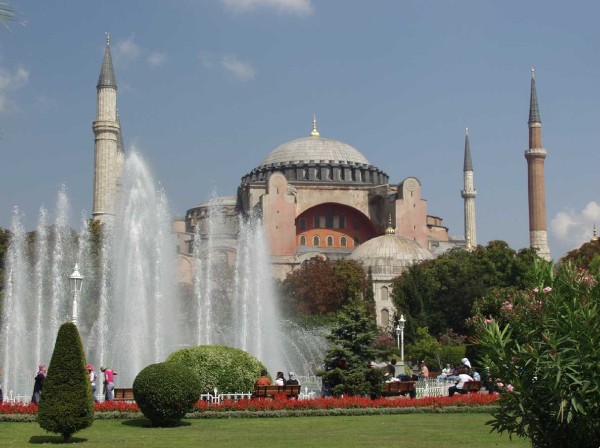 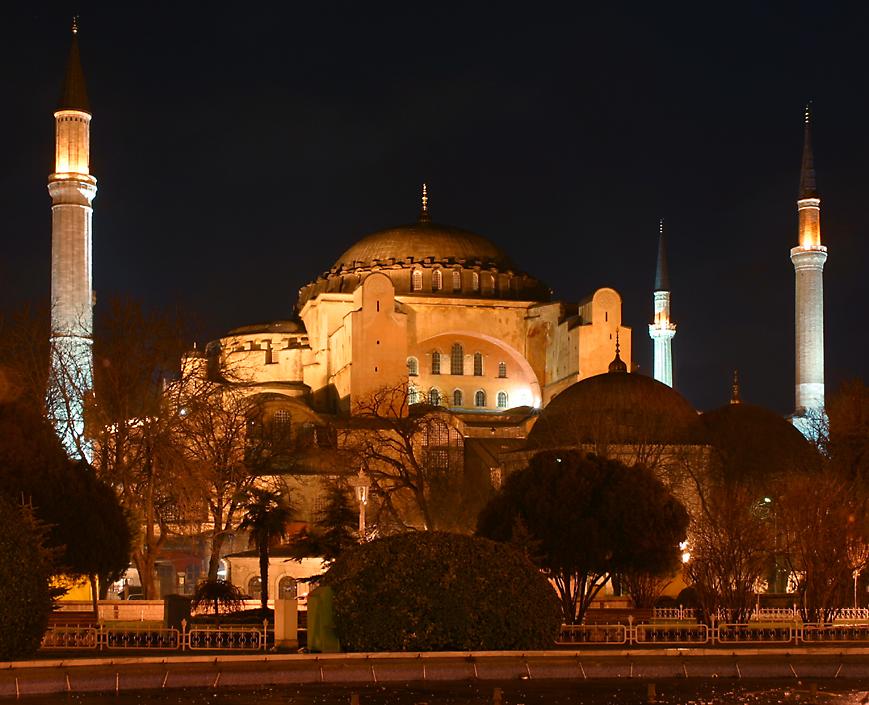 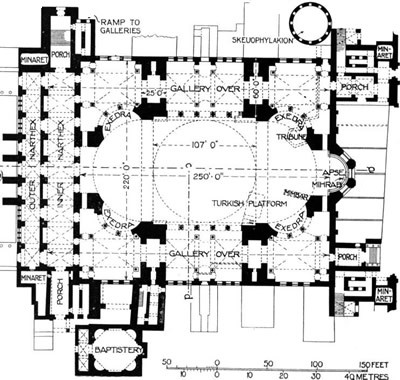 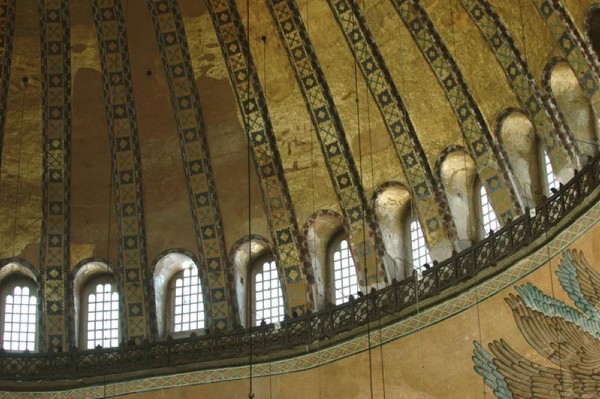 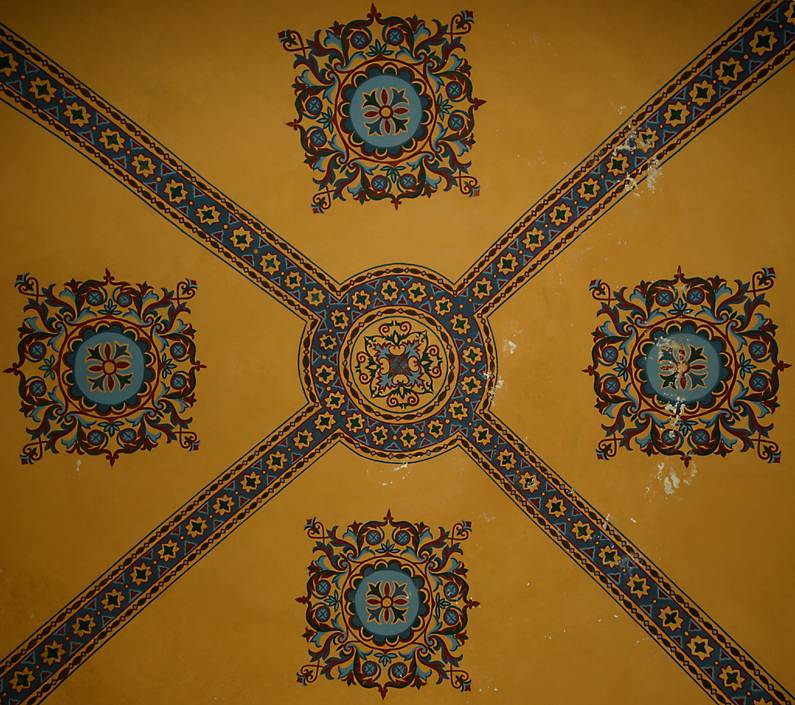 CEILING FRESCOS
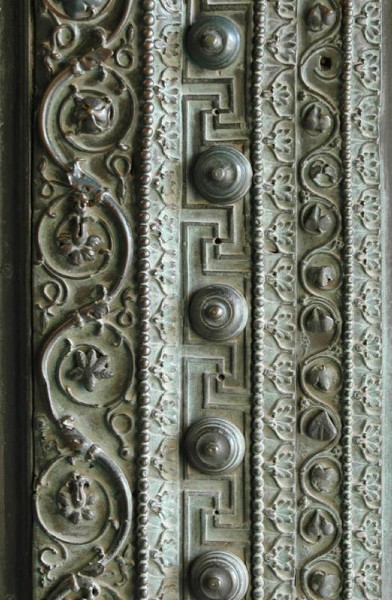 DETAIL OF A BRONZE DOOR AT  HAGIA SOPHIA:GREEK KEYRINCEAULEAF / DARTGUILLOCHE
IMPOST CAPITAL OF CARVED STONE  HAGIA SOPHIACREATE SENSE OF WEIGHTLESSNESS TO DOMED CEILING
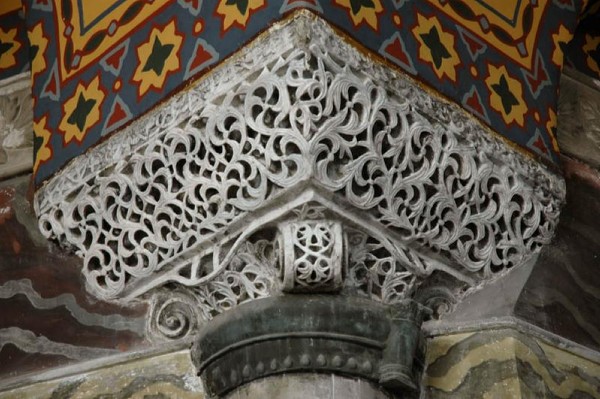 HAGIA SOPHIA INLAID MARBLE FLOORS
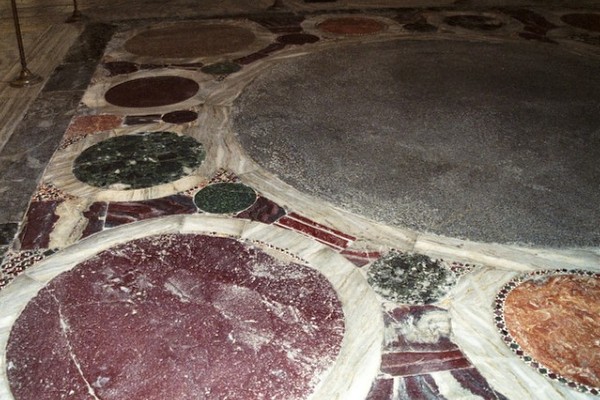 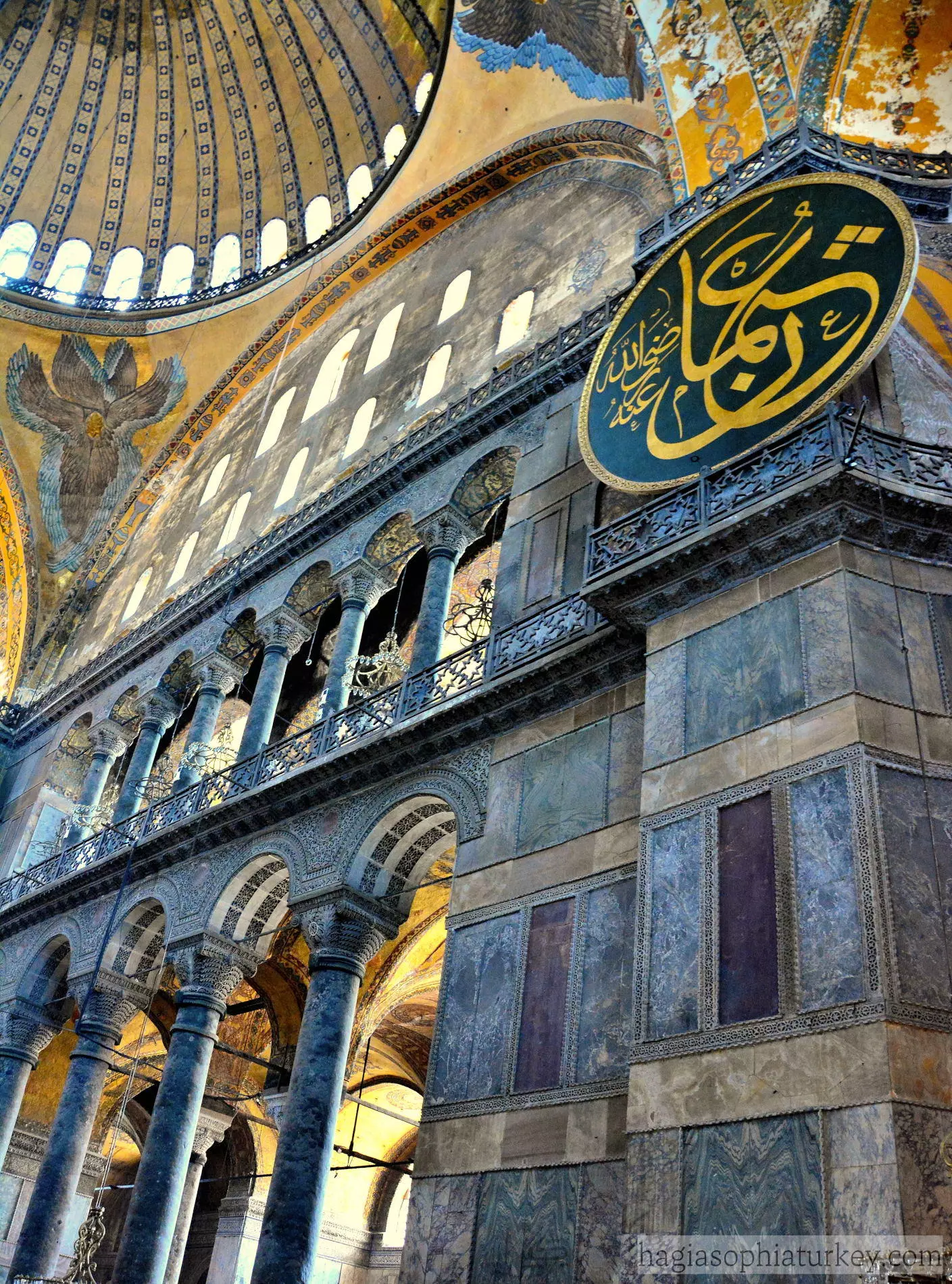 SERAPHIM ON PENDENTIVES
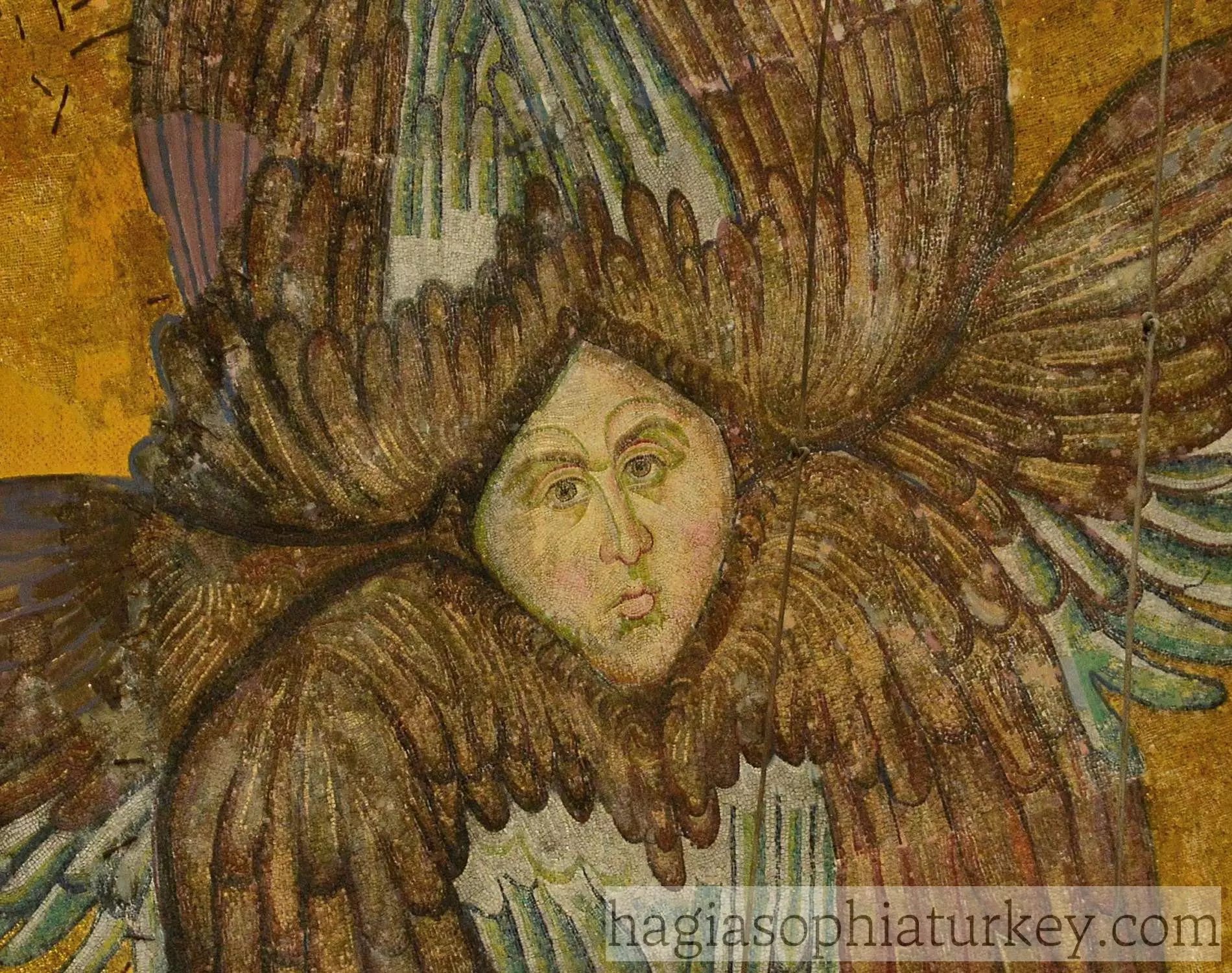 MOSAIC OFARCHANGELGABRIEL
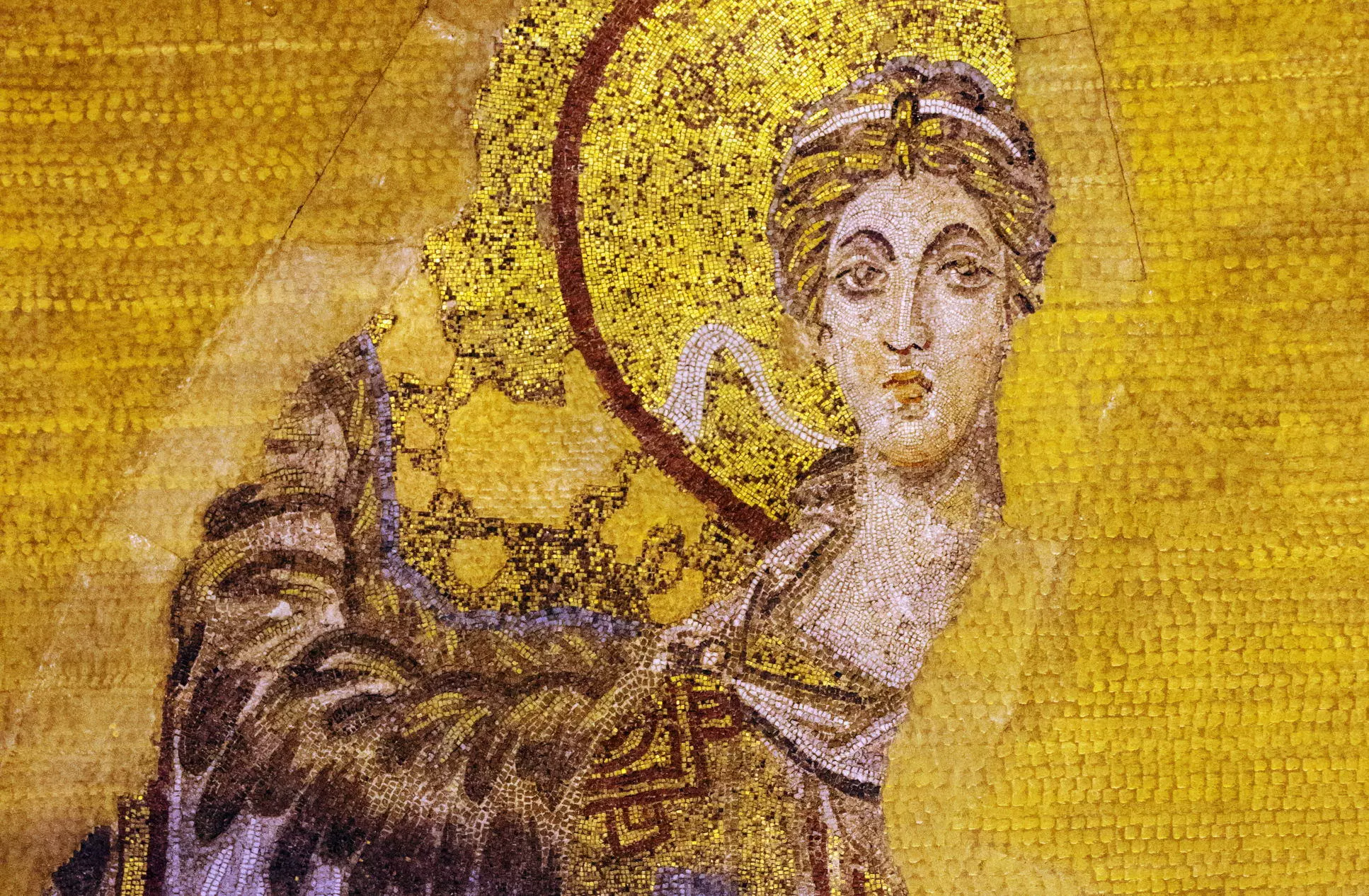 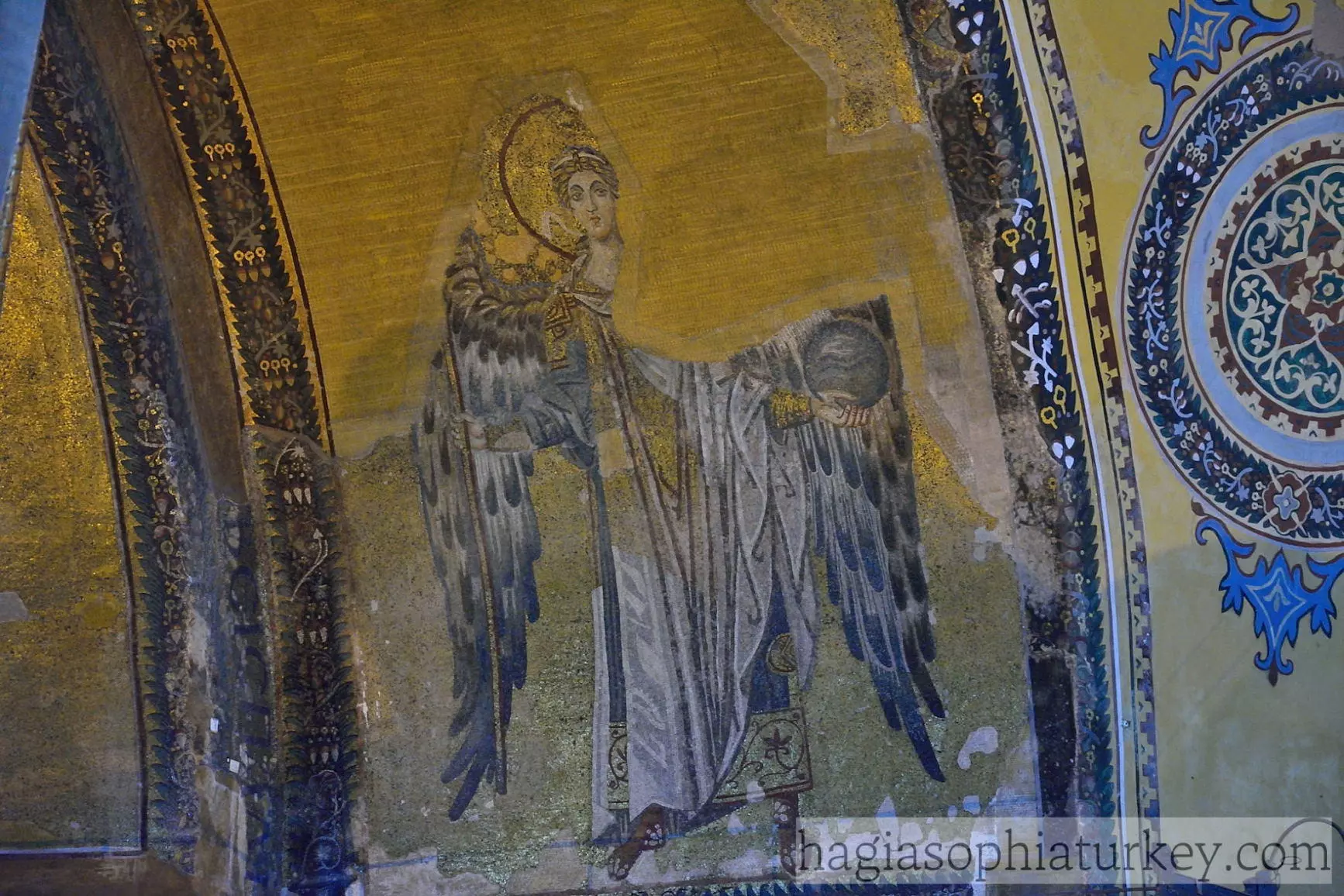 GOLD TESSERA MOSAIC IN APSE
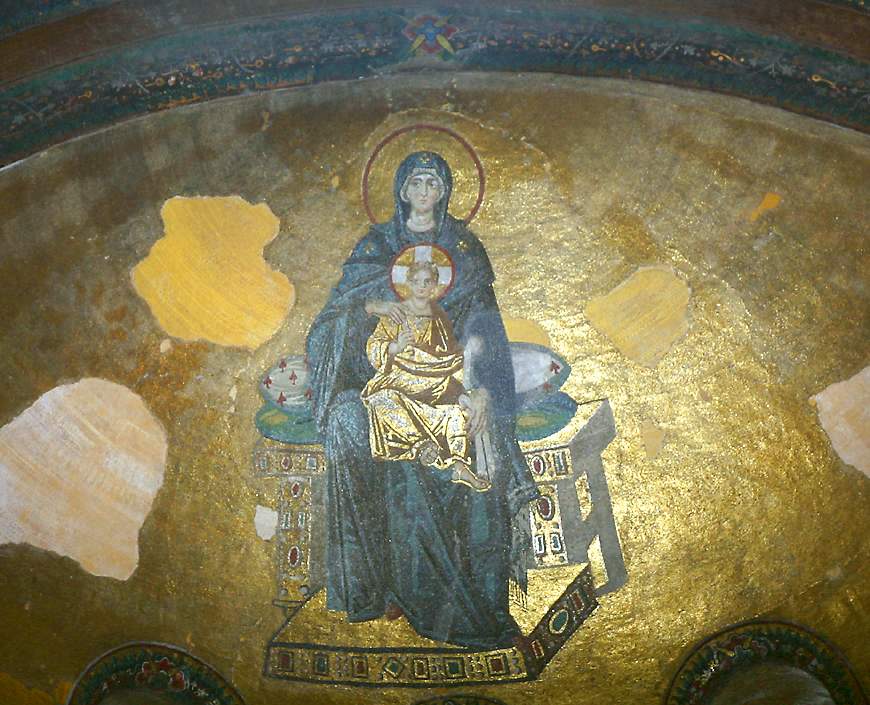 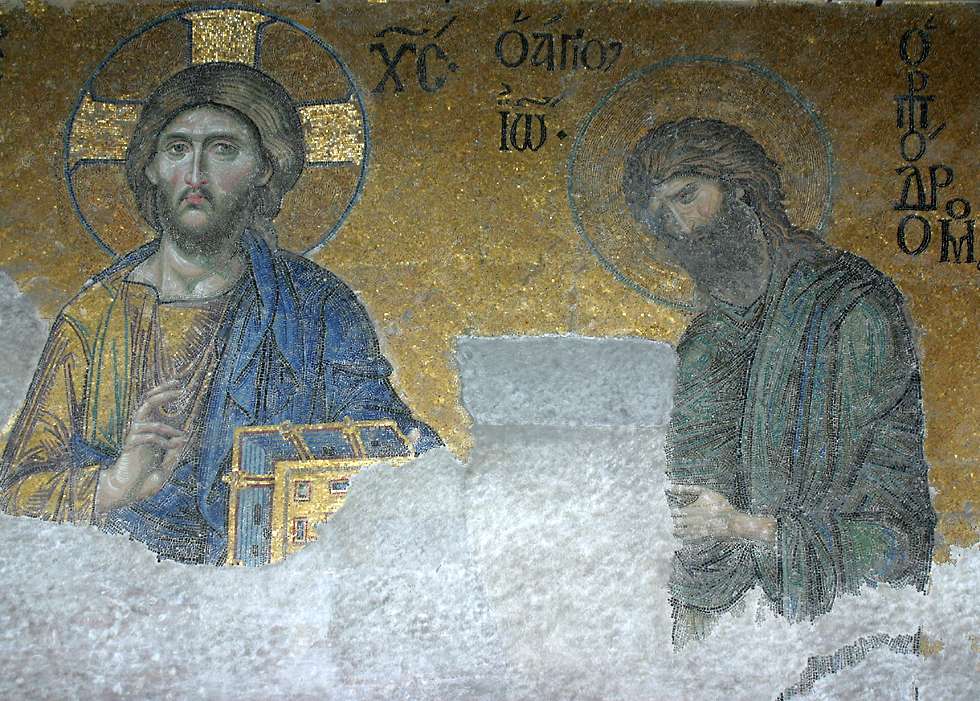 “TESSERA” A TINY STONE OR GLASS SQUARE PIECE CREATES MOSAIC
MOSAIC OF VIRGIN AND CHILD WITH JOHN II AND IRENE
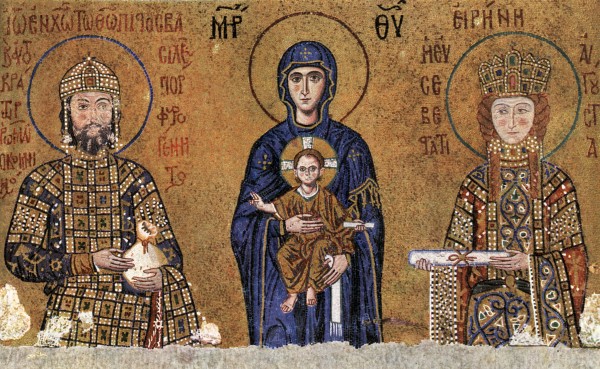 EARLY BYZANTINE MOSAIC DETAILS
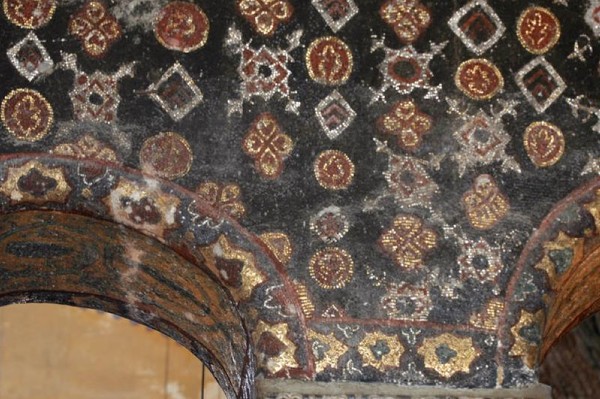 IN 1453 AD,CONSTANTINOPLE FELL TO THE OTTOMAN TURKS AND WAS CONVERTED TO ISLAMIC “AYA SOFYA” MOSQUE AND ARABIC SCRIPTS AND “MINARETS” WERE ADDED
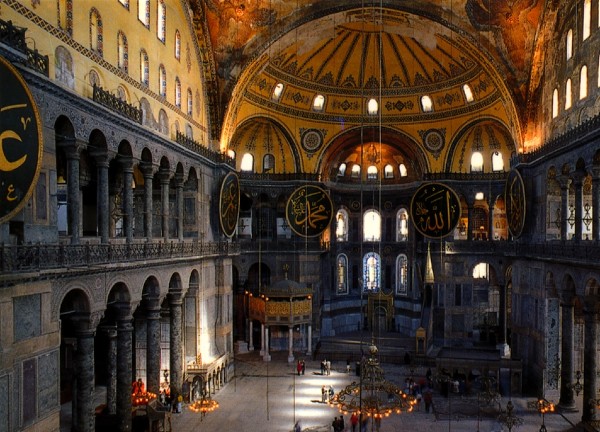 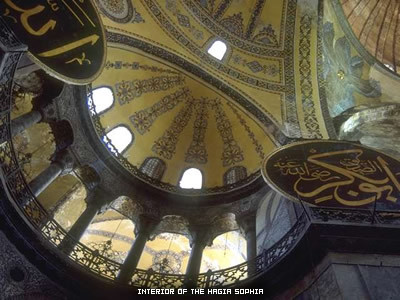 “AYASOFYA MOSQUE” INTERIOR IZNIK TILES
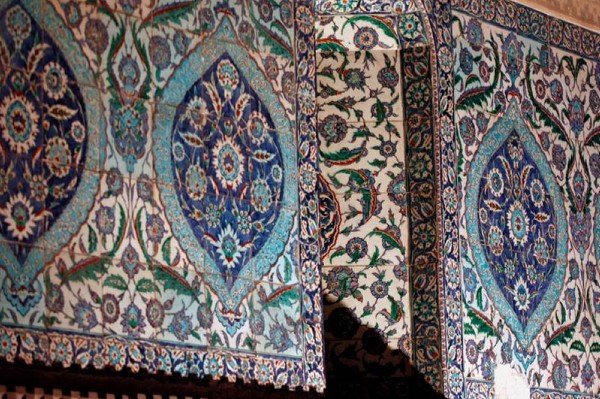 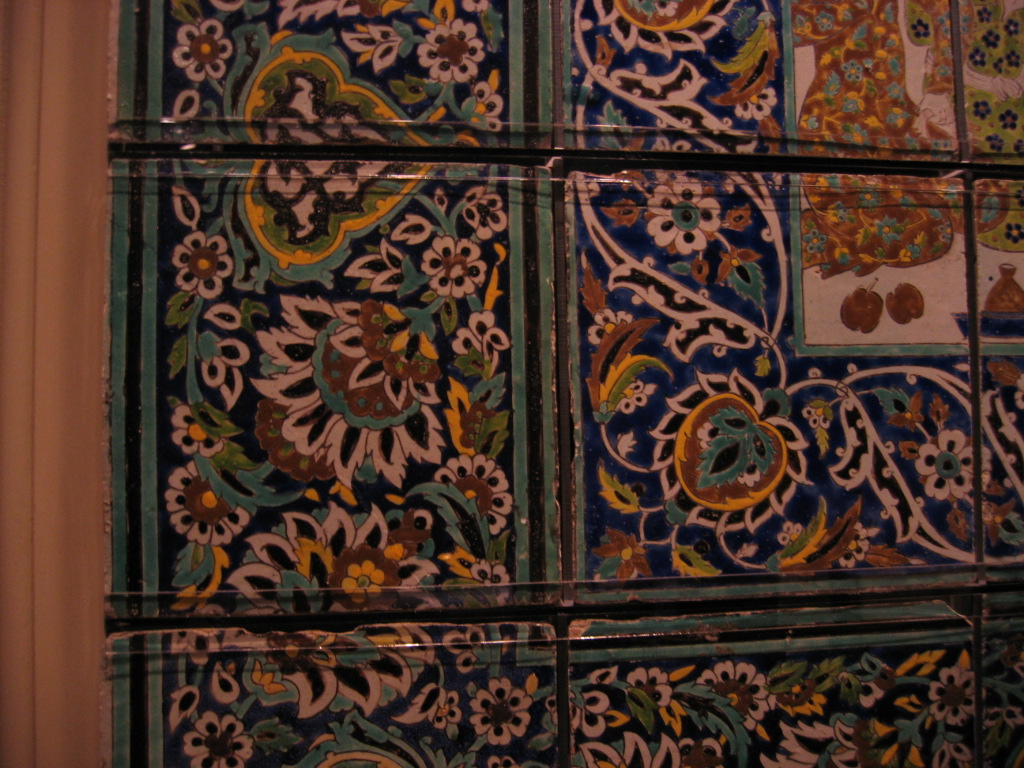 IZNIK TILES ON DISPLAY AT SAN DIEGO’S MUSEUM OF ART
DECORATIVE “PIERCED- WORK”MASHRABIYASCREEN ONGROUND LEVEL OF THE “AYASOFYA MOSQUE”
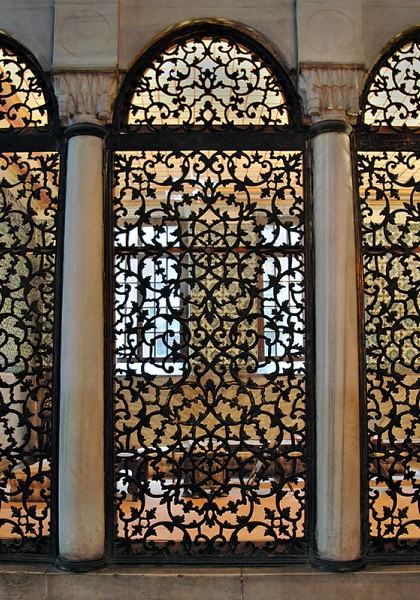 PIERCED-WORK MASHRABIYA SCREENS,SAN DIEGO MUSEUM OF ART
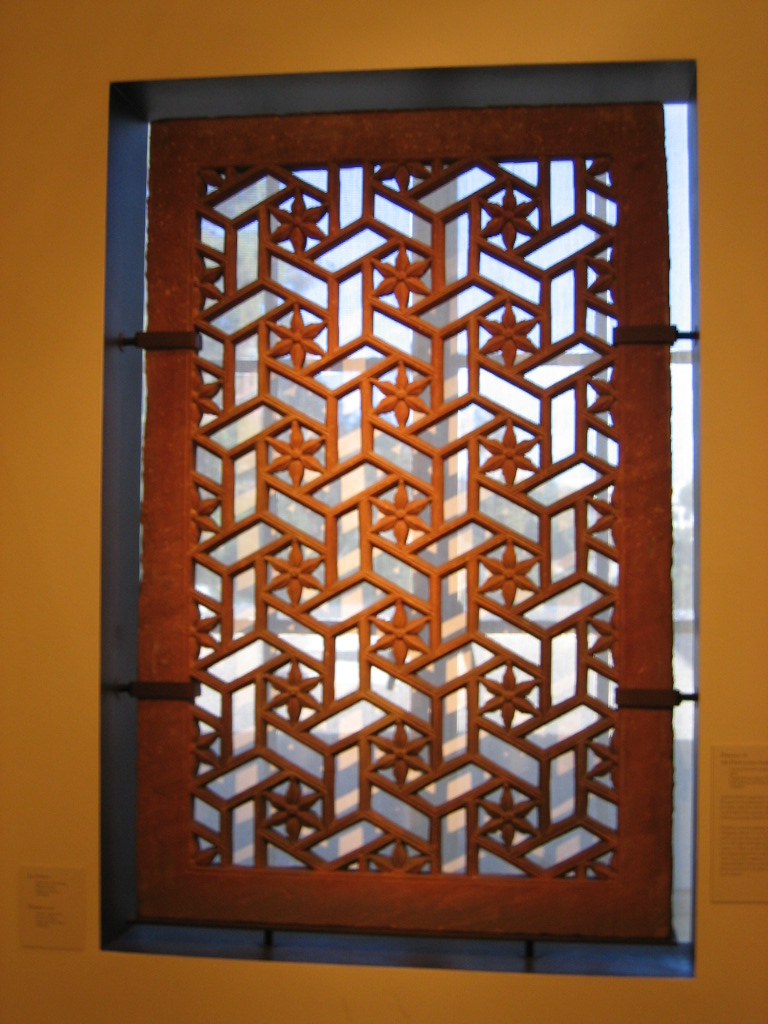 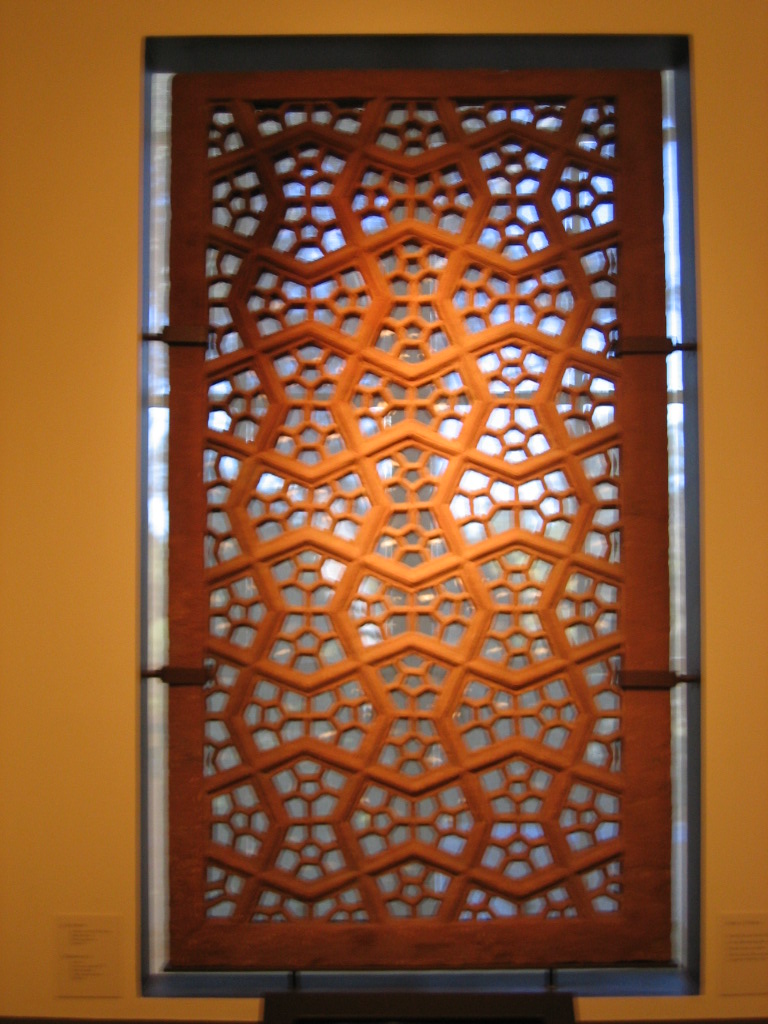 CEILING MEDALLION DETAIL, “AYA SOFYA MOSQUE”
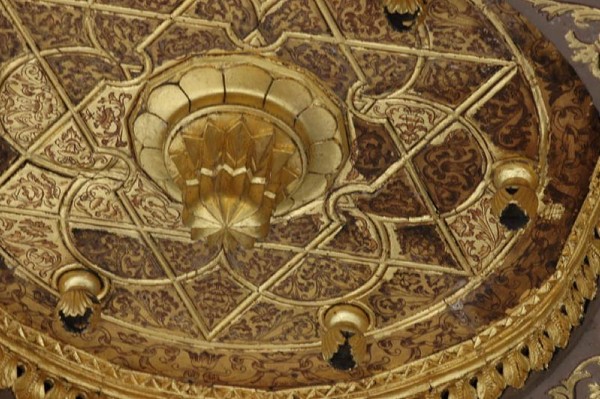 CELTIC/CHRISTIAN ORNAMENT
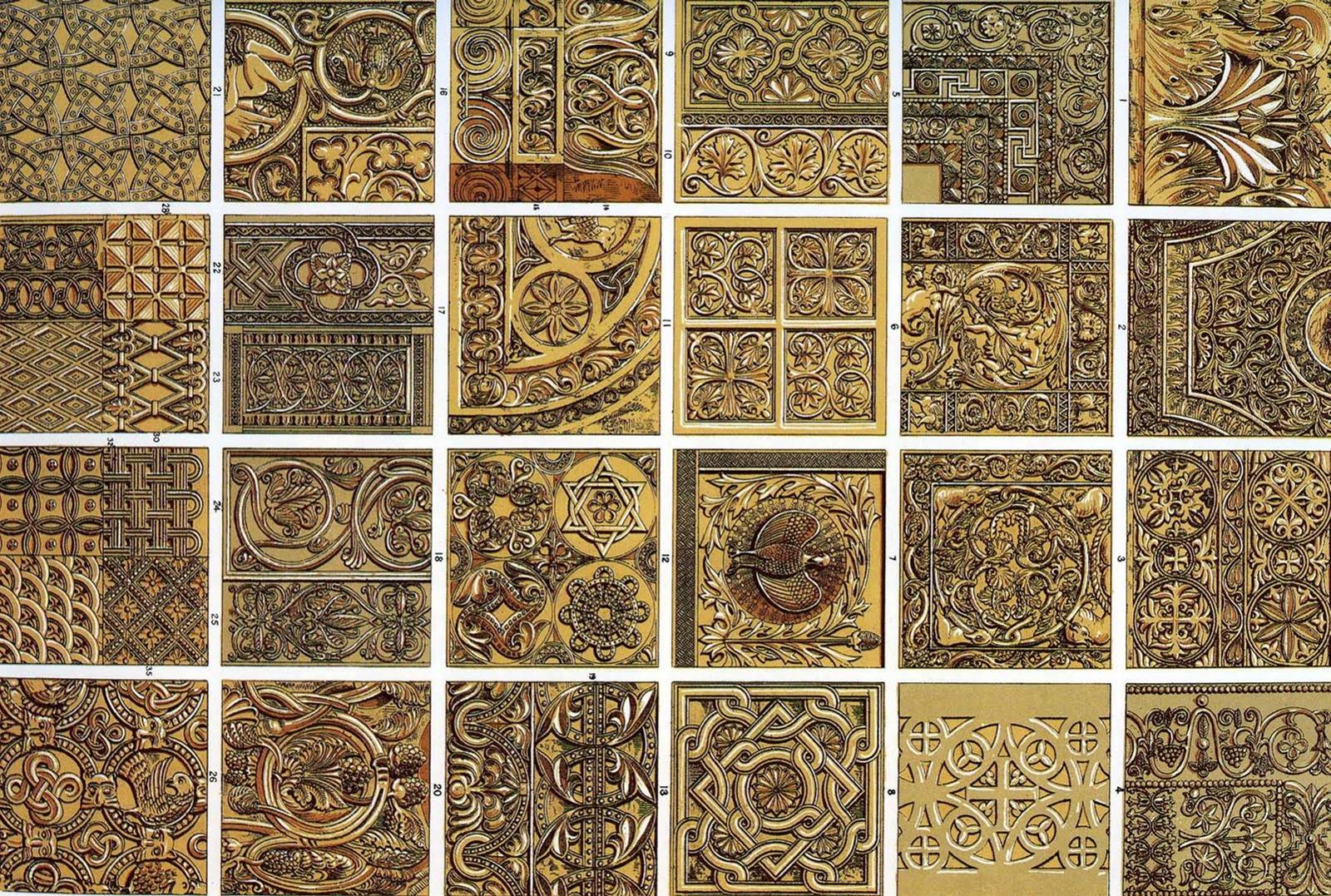 Hagia Sophia, Istanbul http://www.sacred-destinations.com/turkey/istanbul-hagia-sophia-photos/
BYZANTINE  IVORY THRONE OF MAXIMIAM550 ADCARVED STRAPWORK &TWIST OF FOLIAGE
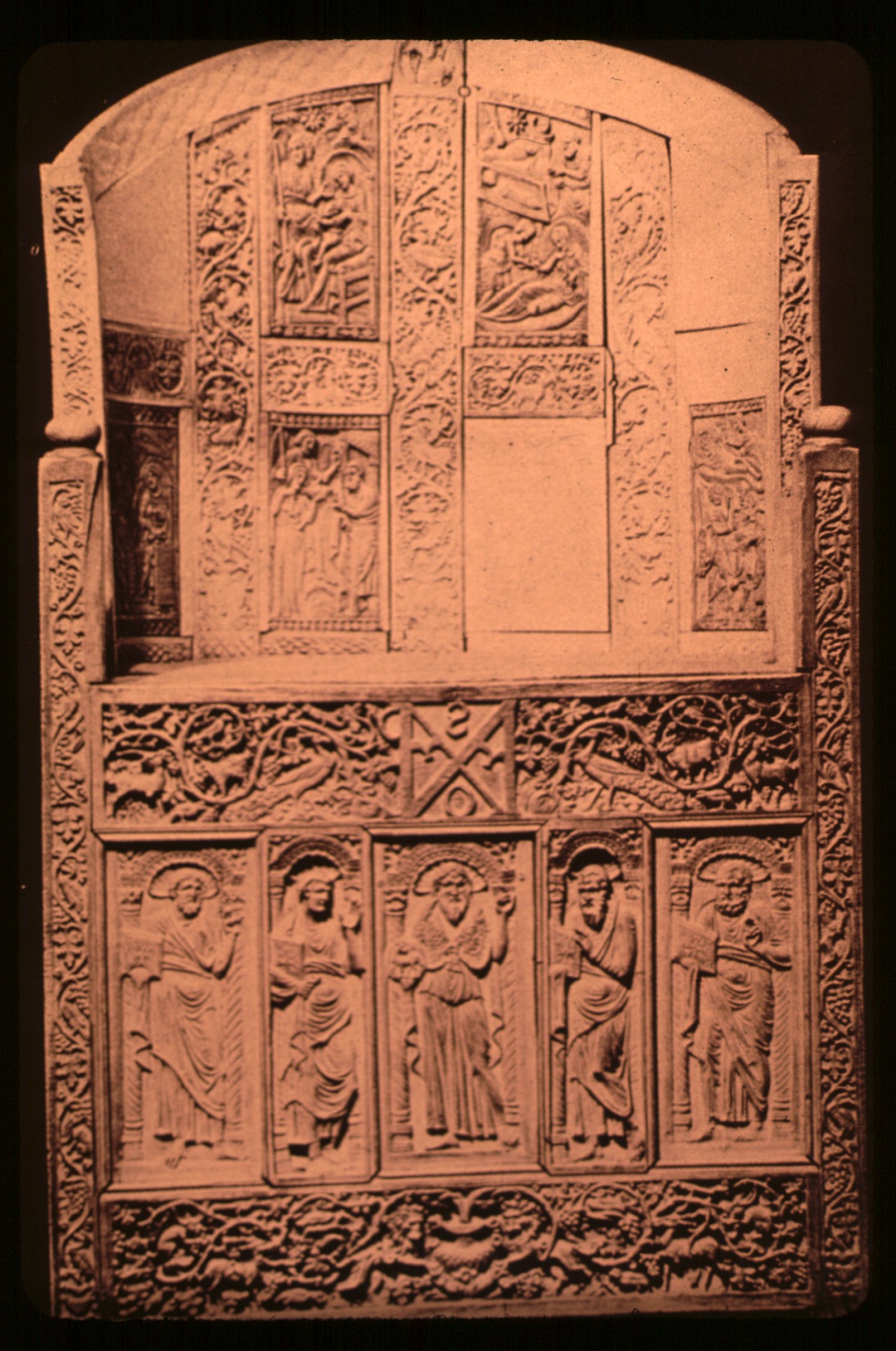 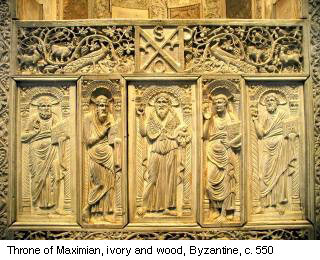 DETAIL OF THRONE PANELS
BYZANTINE THRONE
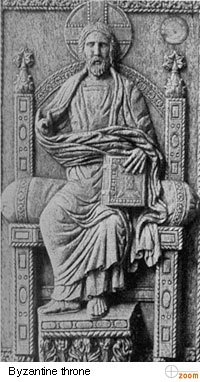 BYZANTINE  STYLE  OF SAN MARCO, 1063 TO 1085 AD, VENICE, ITALY
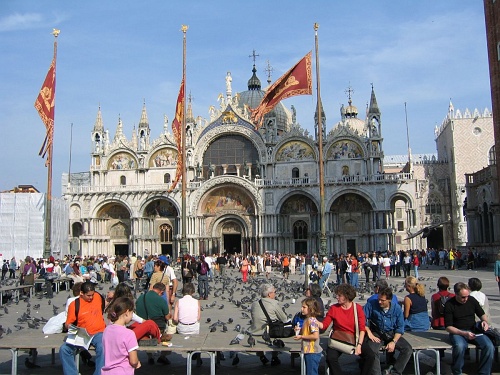 ST. MARK’SOR SAN MARCOBASILICA“GREEK CROSS”PLANWITH TRANCEPT
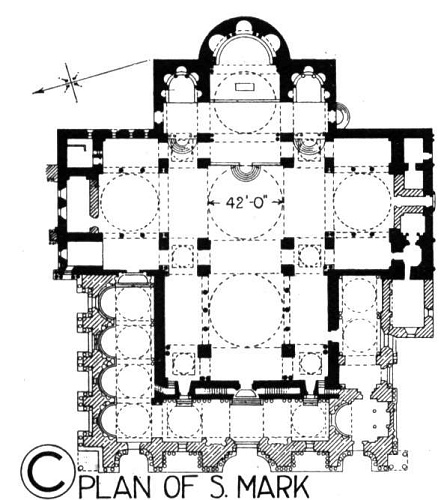 INTERIOR NAVE & AISLEOF SAN MARCOBASILICA VENICE, IT
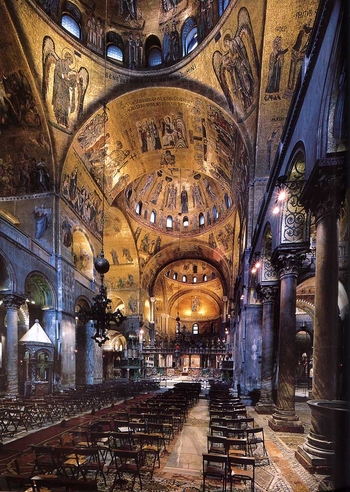 INTERIOR  DOMES  OF  SAN MARCO,VENICE, ITALYGOLD TESSERA MOSAICS
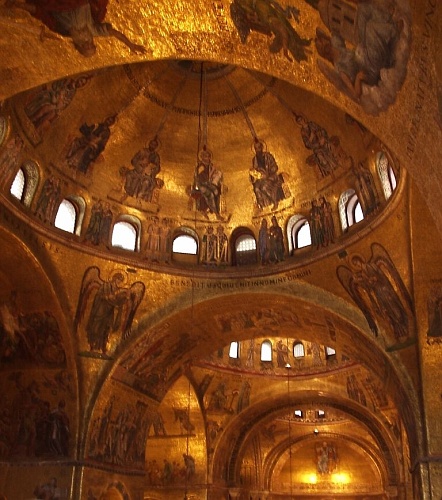 “LUNETTE”MOSAICS  OVER  ENTRY OF  SAN MARCO BASILICA“TESSERAE”
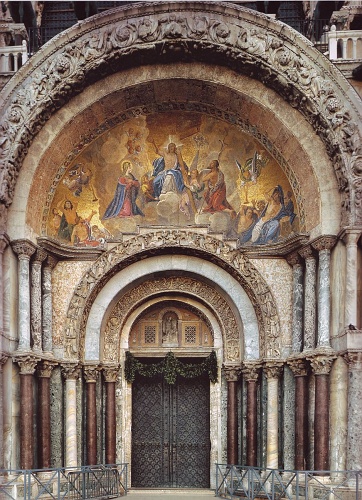 GOTHIC ROOF LINE DETAILS OVER BYZANTINE STYLE MOSAICS
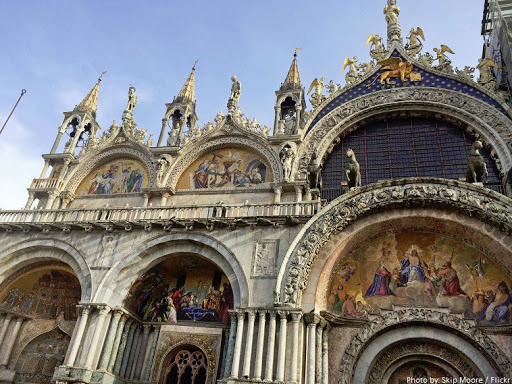 THE HORSES OF SAN MARCO
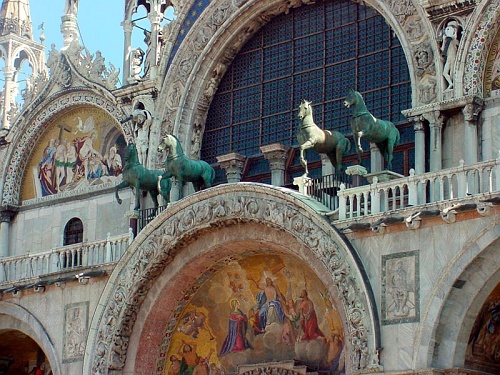 DETAIL OF LION HEAD KNOCKERS. THE MAIN DOOR OF SAN MARCO, VENICE
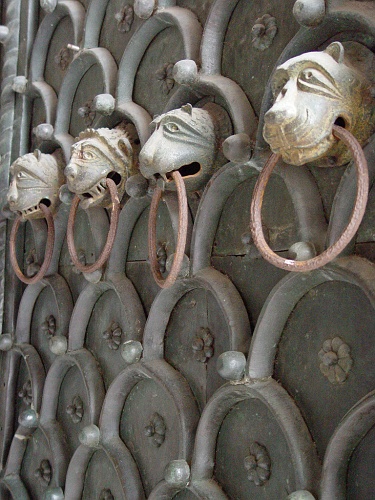 MOSAIC FLOORS, SAN  MARCO
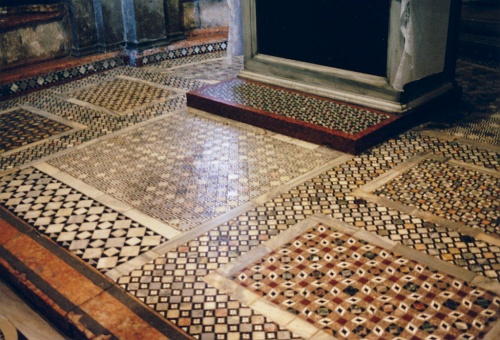 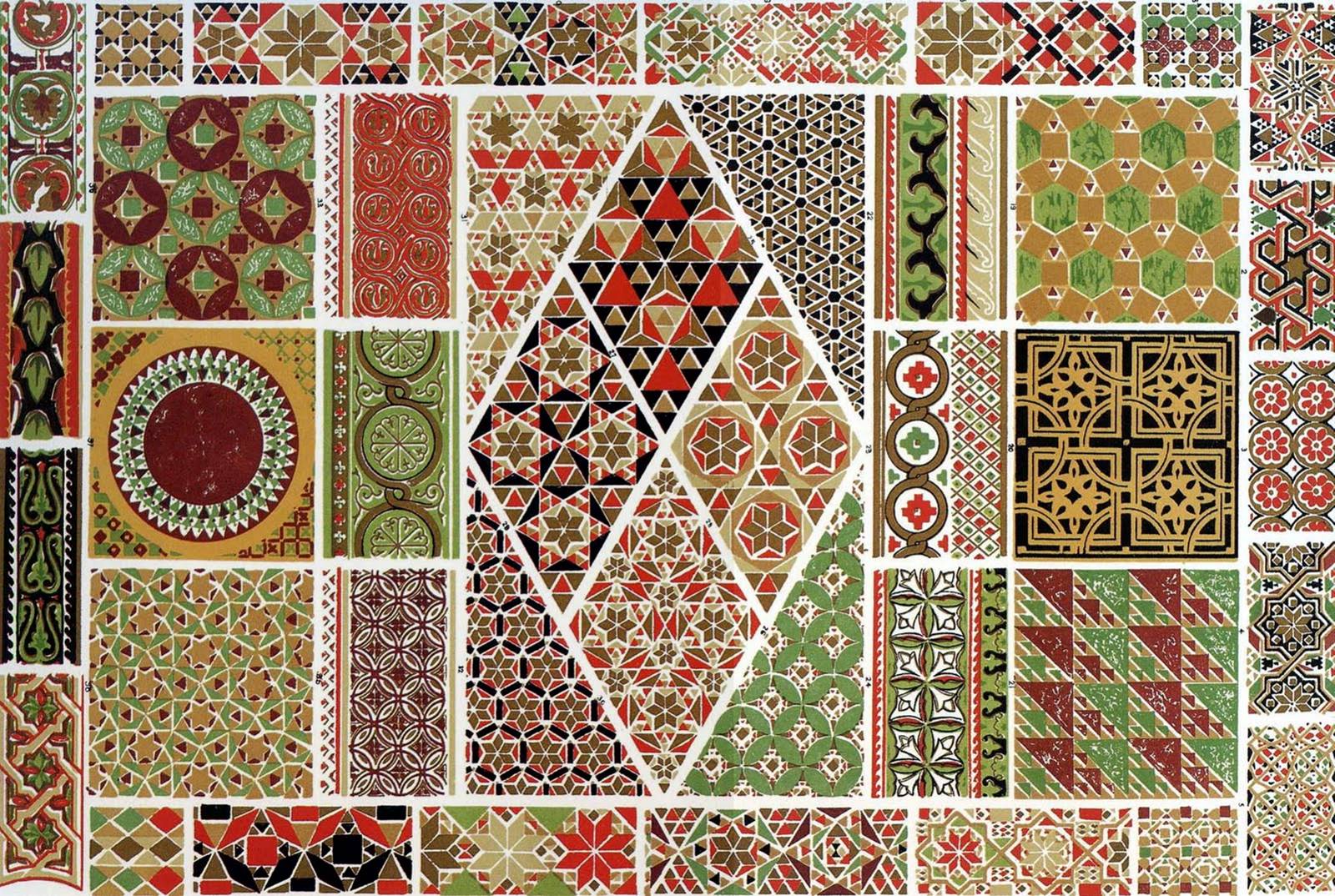 Basilica di San Marco, Venice   http://www.sacred-destinations.com/italy/venice-san-marco-photos/
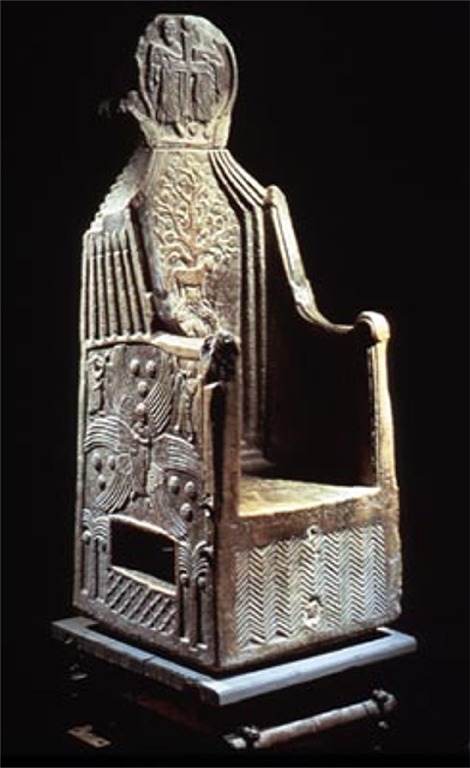 "SEAT OF ST. MARK," (GNOSTIC THRONE OF ALEXANDRIA)825 BCE
GOLD PANELS OF THE PALA D'OROIN THE “RELIQUERY”
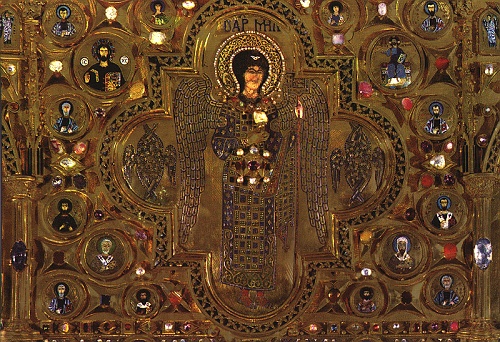 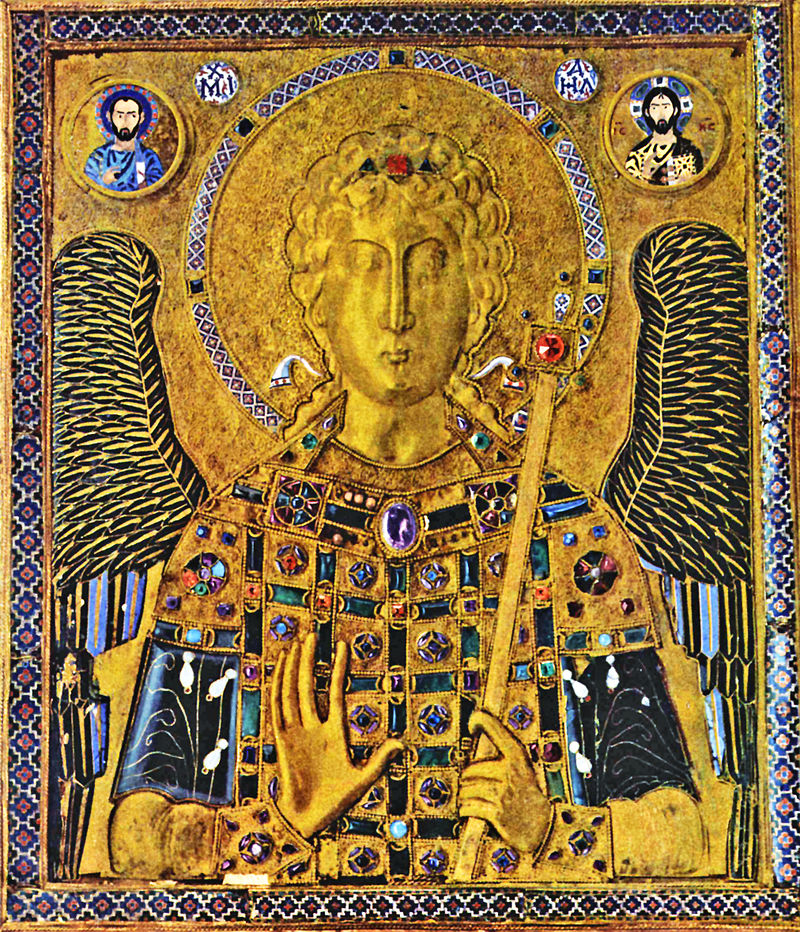 BYZANTINECLOISONNE  ICONOF SAINT MICHAELIN THE TREASURY
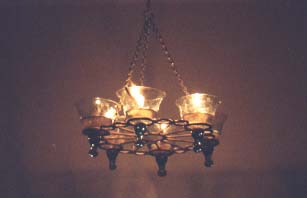 BYZANTINE POLYKANDELON(GREEK: MANY CANDLES)
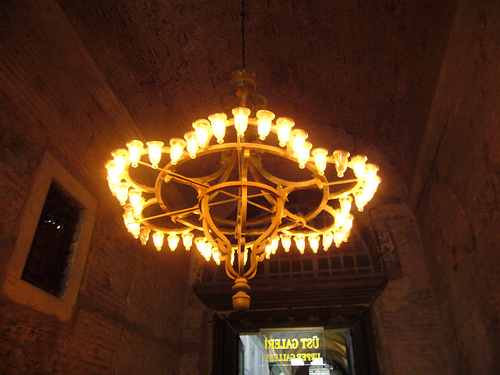 OIL-FILLED
GLASS CUPS
SUSPENDED FRAME
MOSAIC OF ST. MARK; BYZANTINE BED
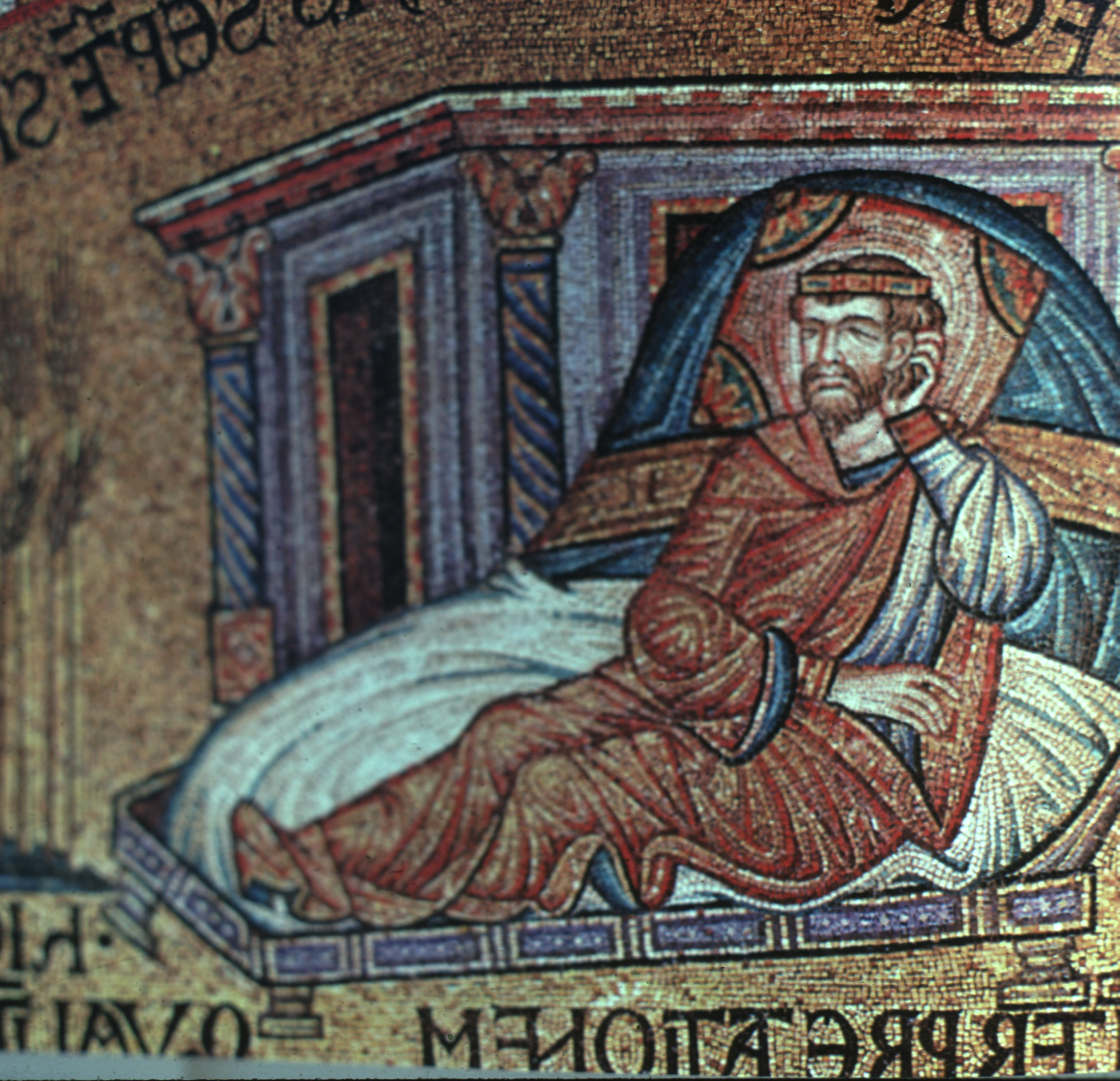 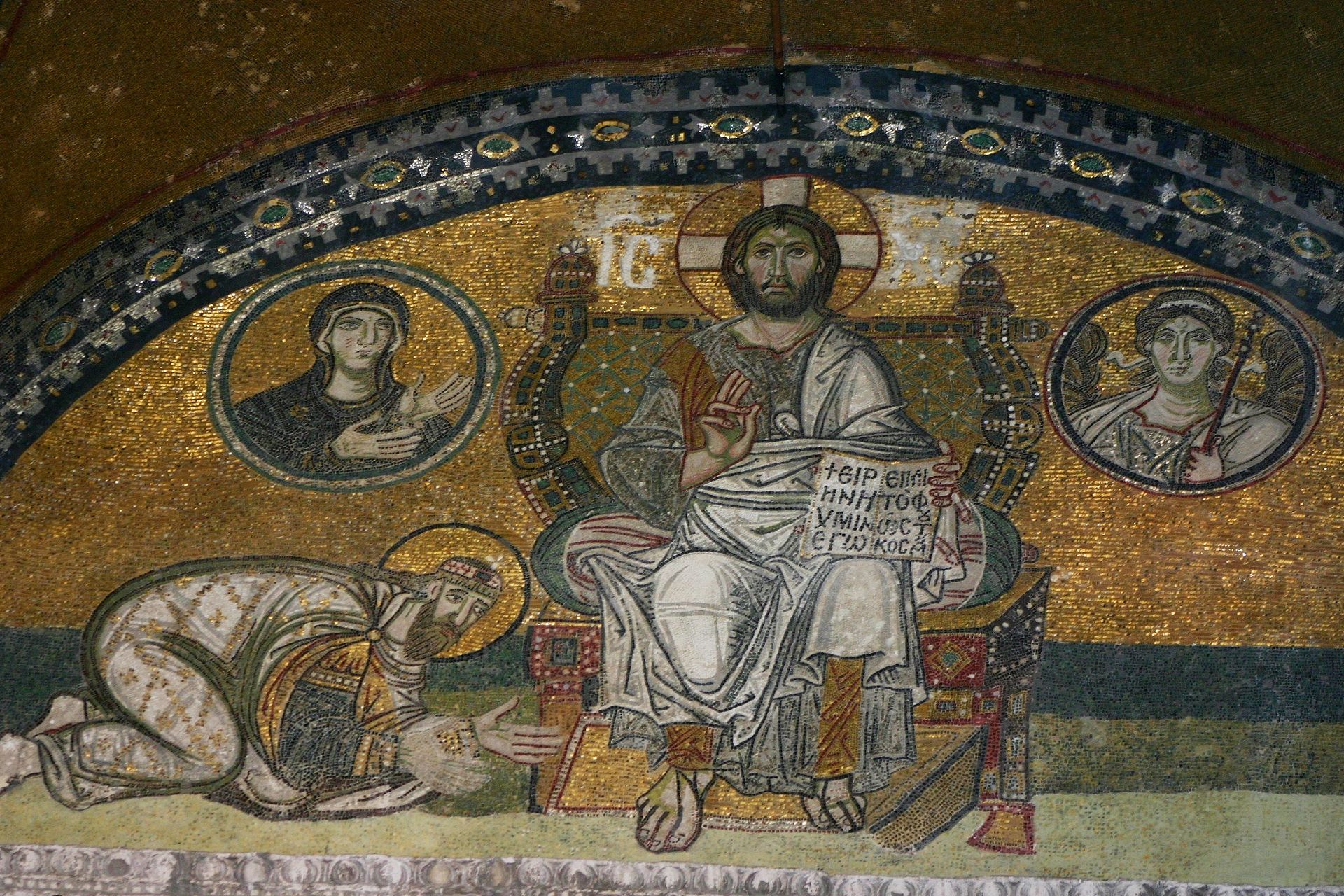 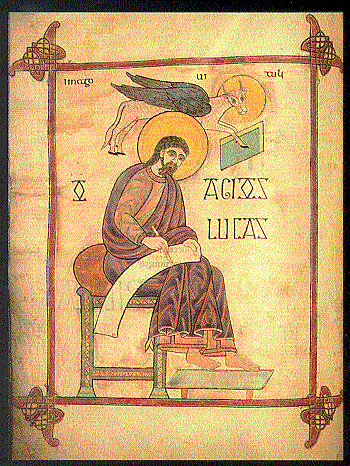 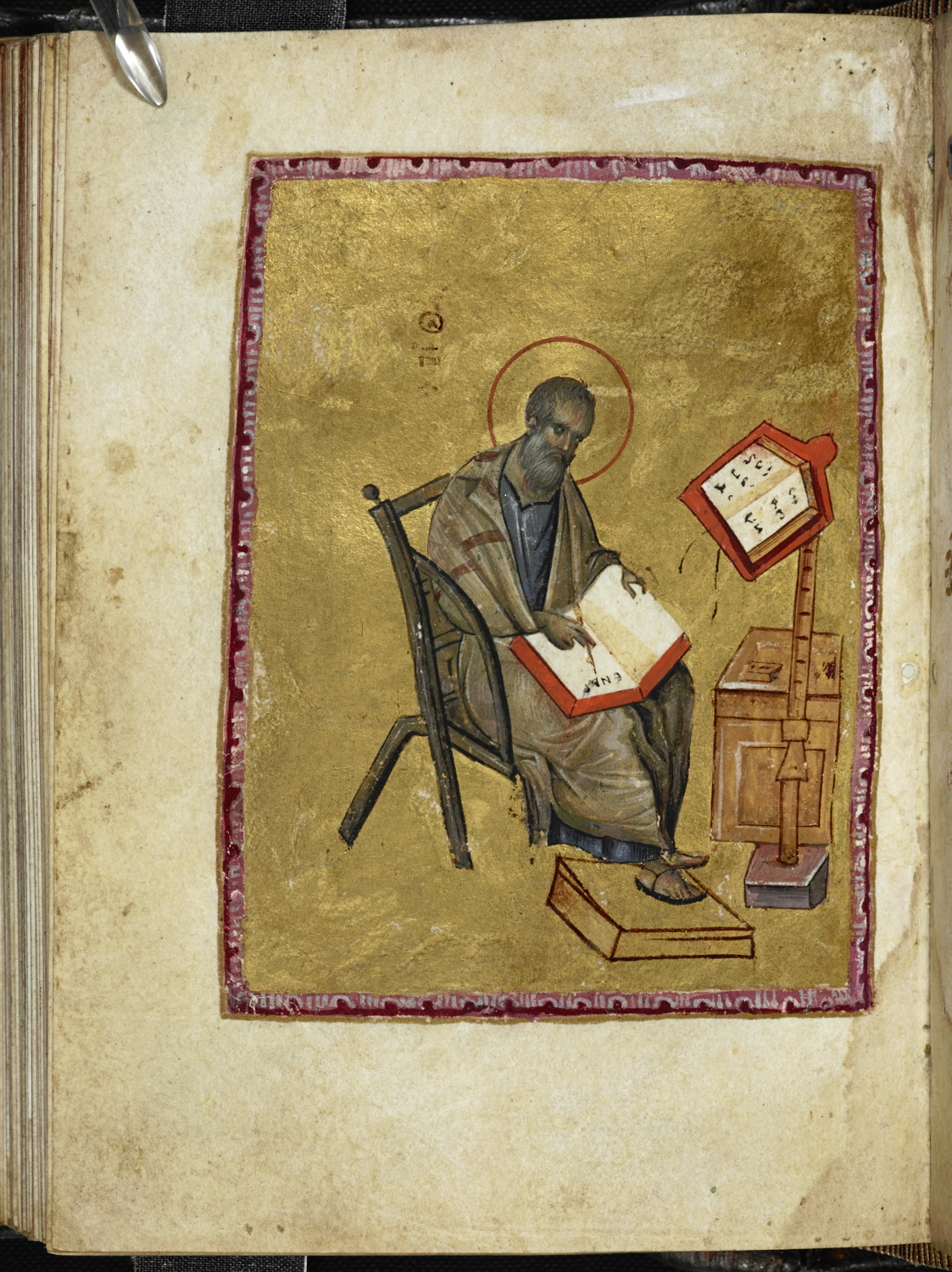 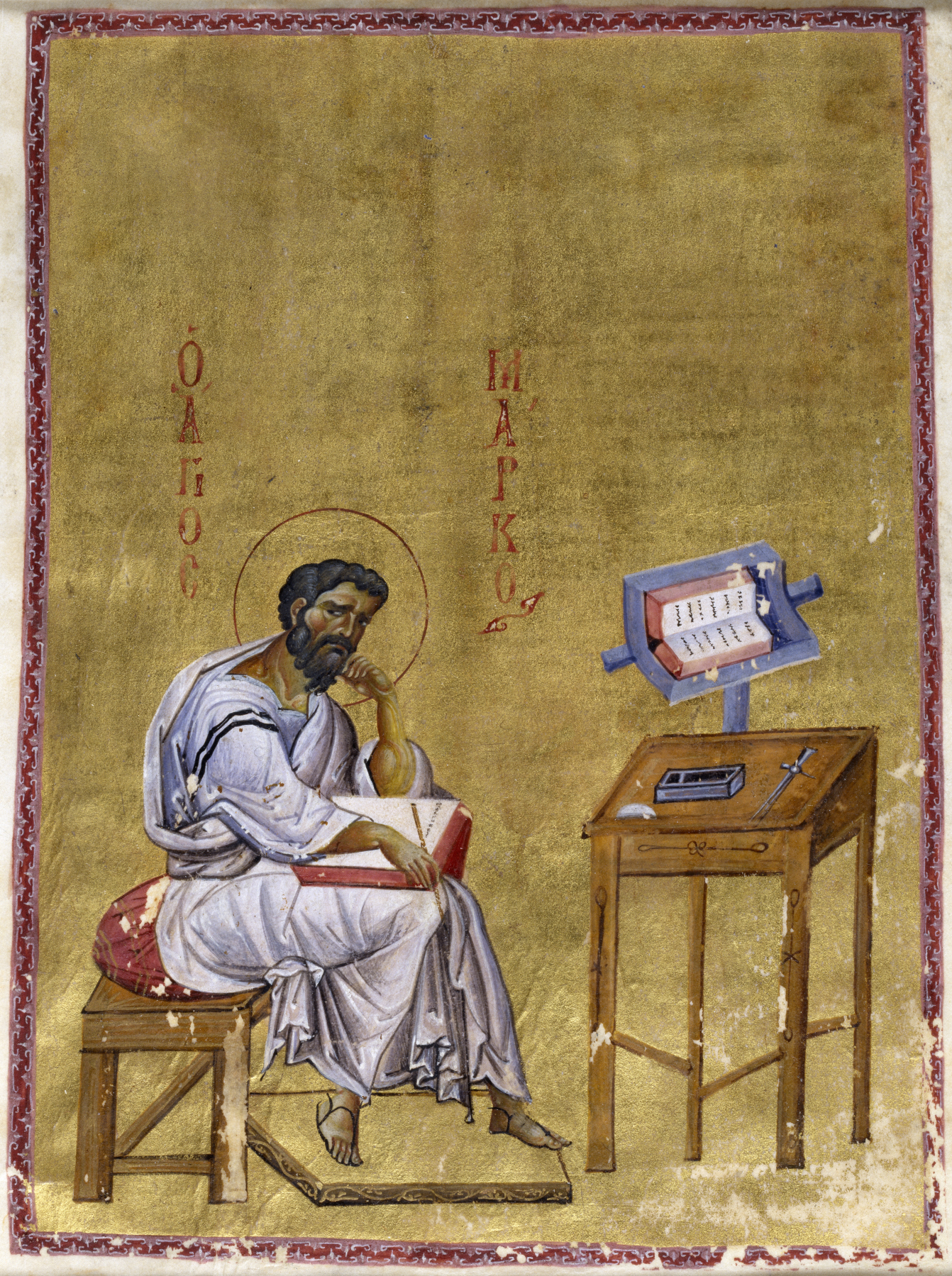 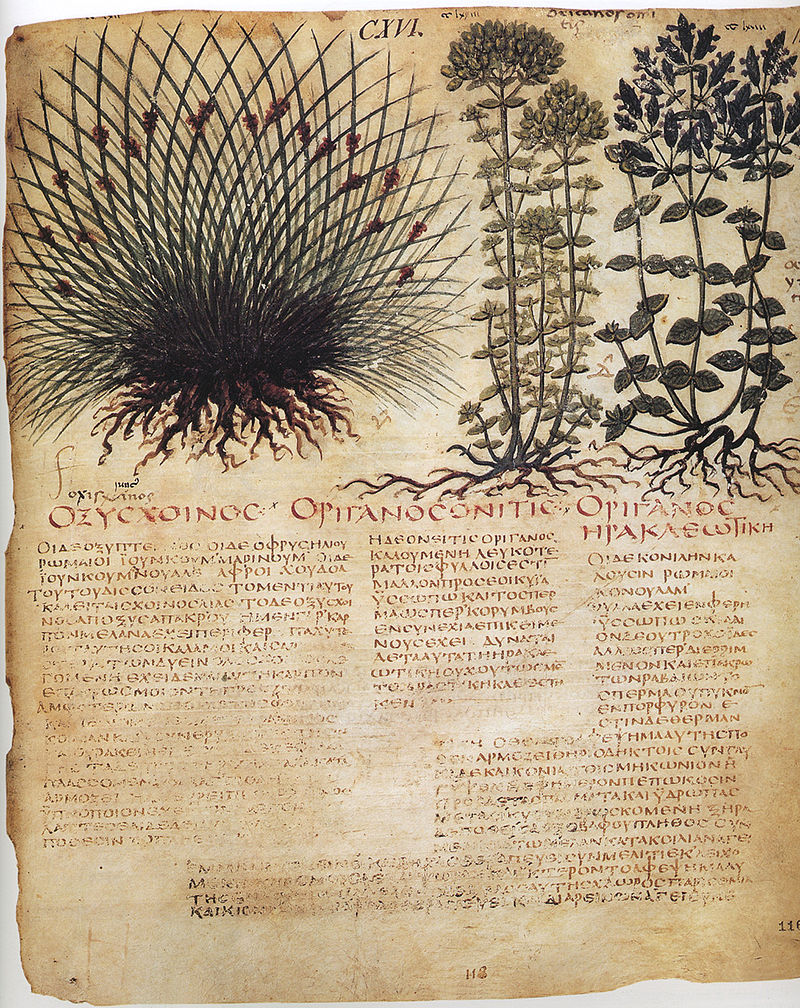 7TH CENTURYBYZANTINE ILLUMINATED MANUSCRIPT OF MEDICINAL PLANTS
BYZANTINE COLORS & MOTIFS
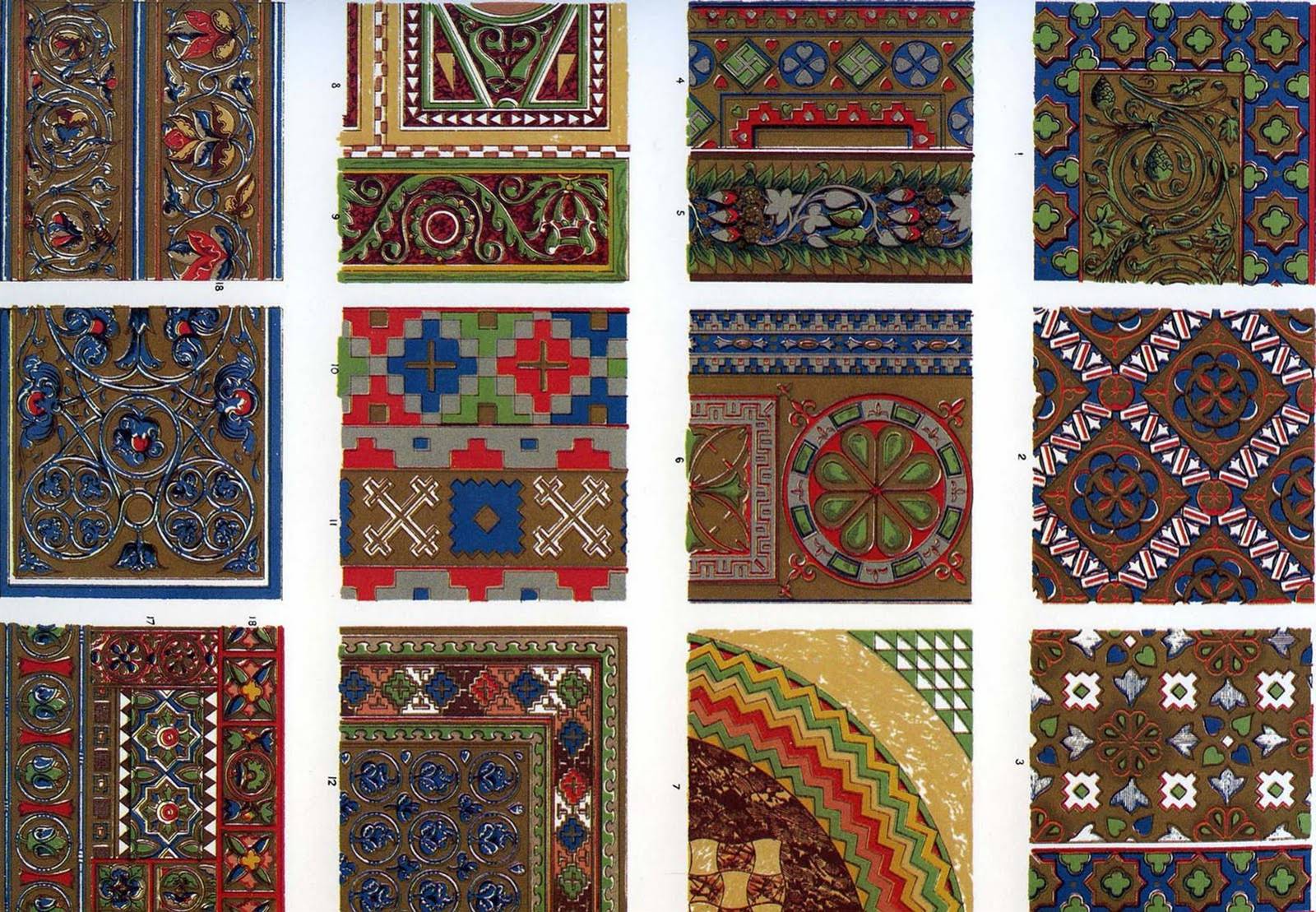 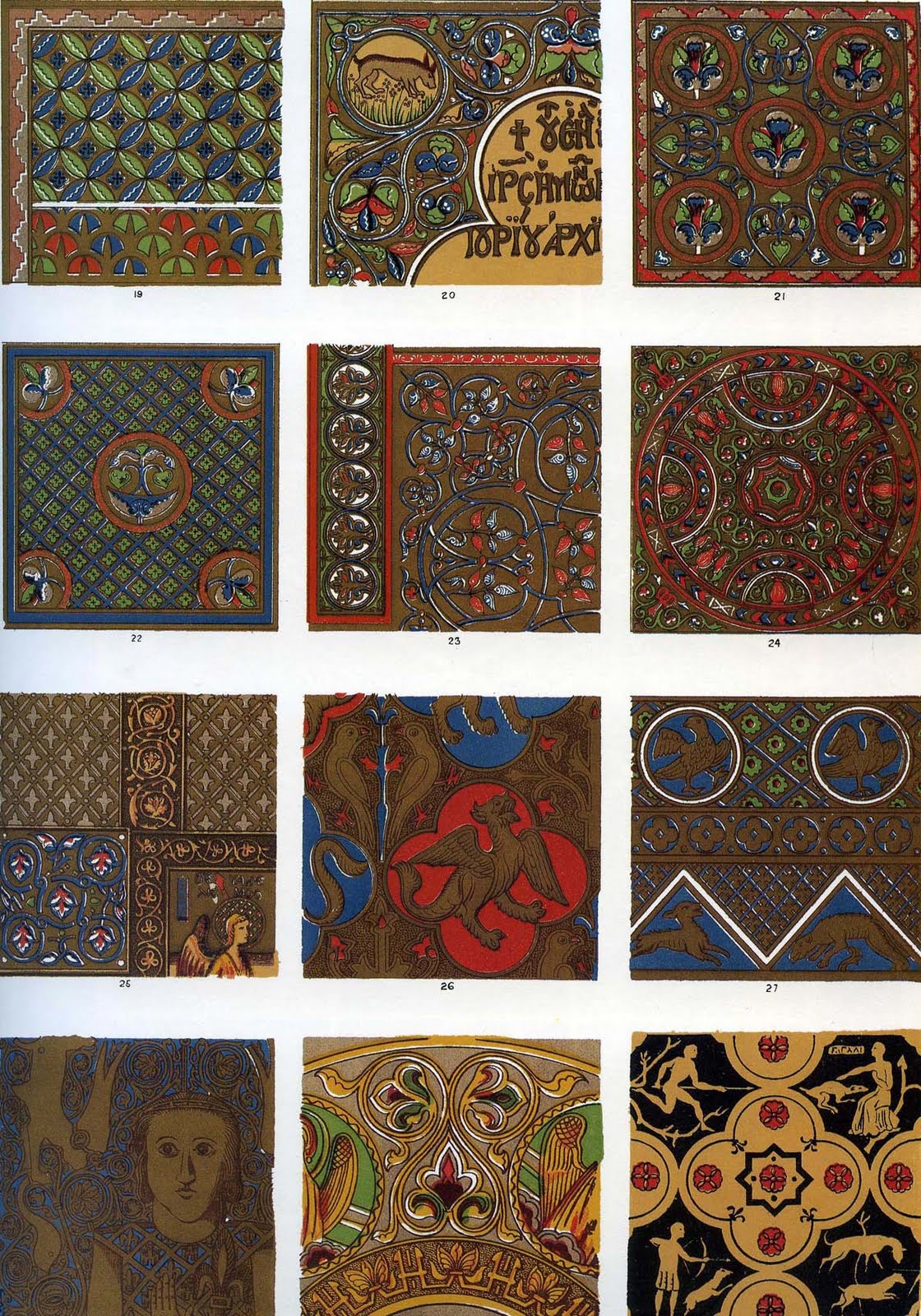 The Crusades (1095-1291AD)Re-opened trade routes and re-mixing of cultures
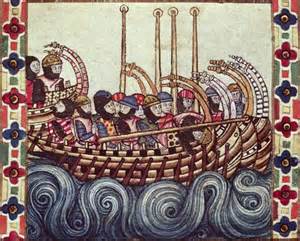 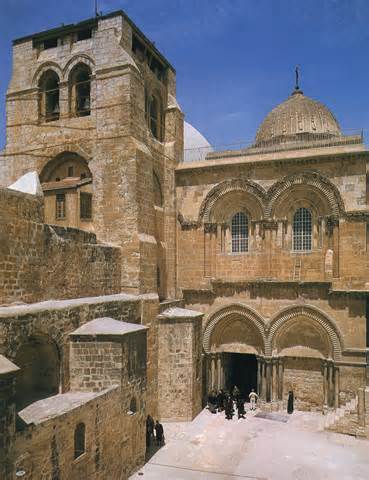 Church of the Holy Sepulchre, Jerusalem
This Byzantine design influenced the design of many European churches throughout Europe.
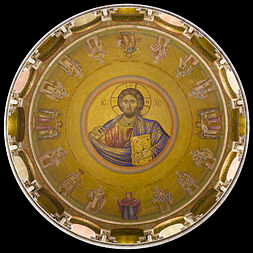 Temple (Templar) Church, LondonDesign inspired by Templar Knights crusade to Church of Holy Sepulchre, Jerusalem
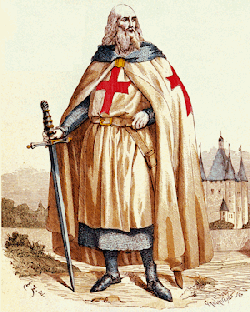 BYZANTINE ARCHITECTURE CHANGED LITTLE 1,000 YEARS AND SPREAD TO OTHER REGIONS SUCH AS GREECE AND RUSSIA WHERE IS EMPLOYED OTHER FORMS.RUSSIANS WERE ENGAGED IN TRADE WITH CONSTANTINOPLE AND IN 988 PRINCE VLADIMIR OF KIEV MARRIED ANNA, SISTER OF BYZANTINE EMPEROR BASIL II BRINGING CHRISTIANITY TO THE REGION
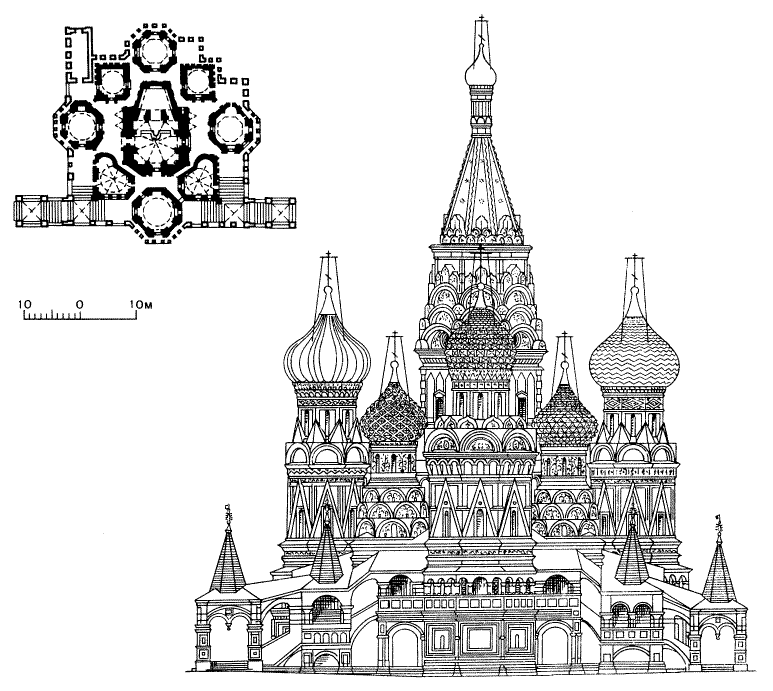 SAINT BASIL’SMOSCOWA FAMOUS EXAMPLE OF THESE INFLUENCES UNESCO SITE
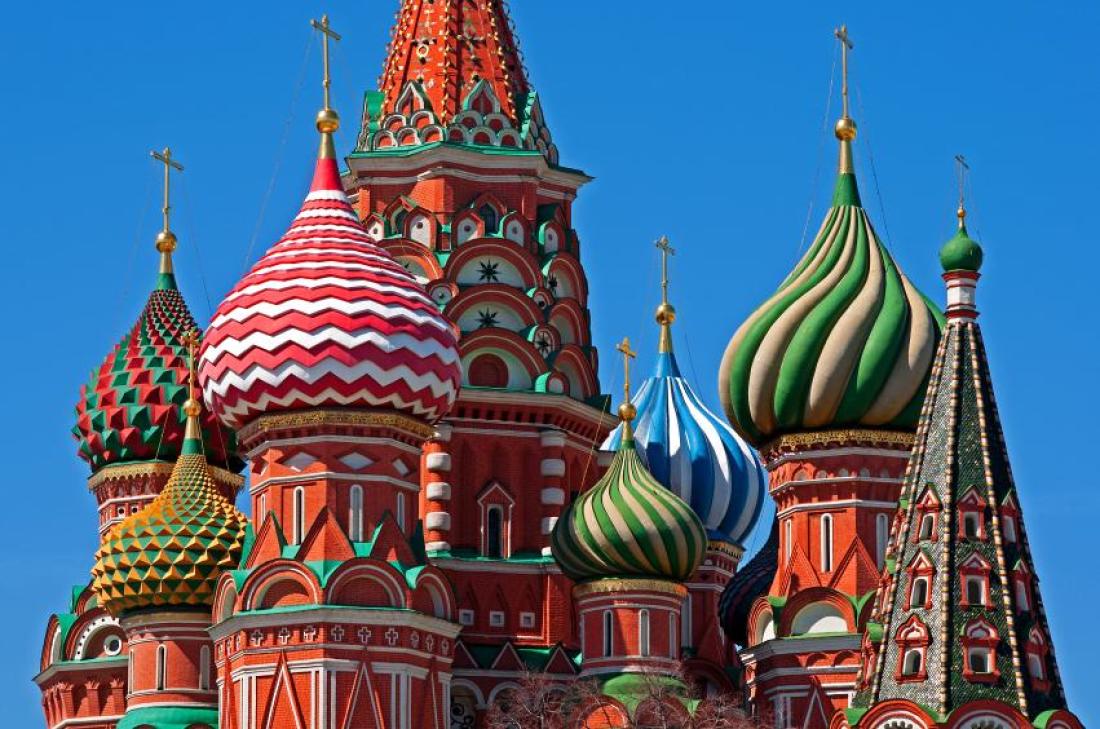 BYZANTINE DOMES WERE ADOPTED AND MODIFIED OVER CENTURIES TO ADAPT TO REGIONAL BUILDING MATERIALS AND CLIMATE.  DRUMS AND DOMES BECAME TALLER AND CLUSTERED INTO GROUPINGS WITH FLAIRED SHAPES SUCH AS THE ONION DOME AND HELMET DOME COMBINING NORDIC AND BYZANTINE INFLUENCES.
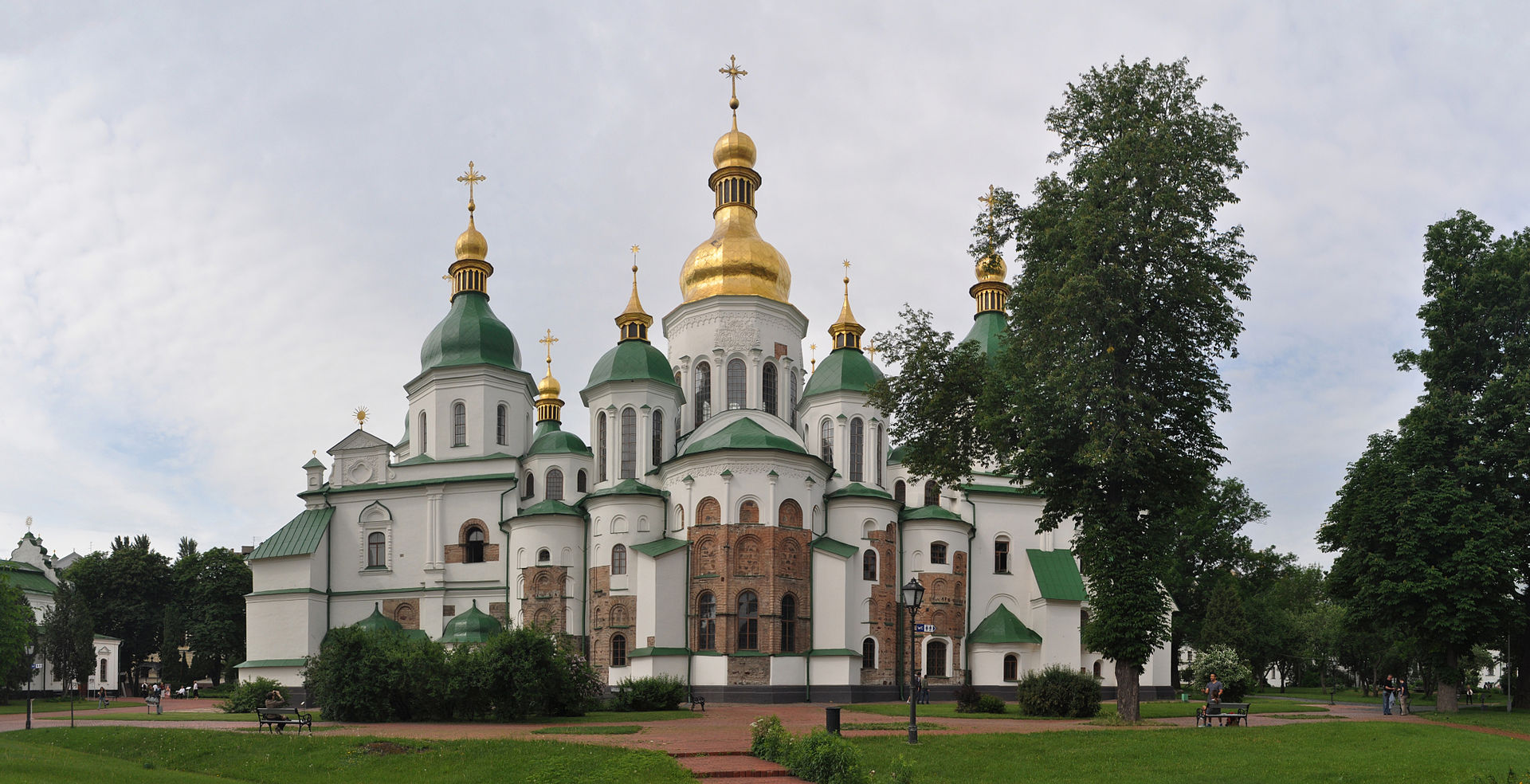 BASILICA OF THE NATIONAL SHRINE, WASHINGTON, D.C.AT CATHOLIC UNIVERSITYhttp://www.sacred-destinations.com/usa/washington-basilica-of-national-shrine.htm
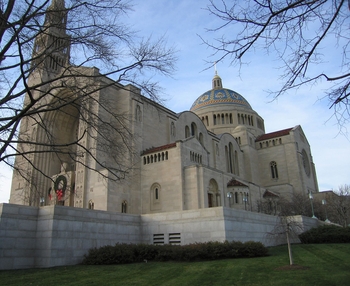 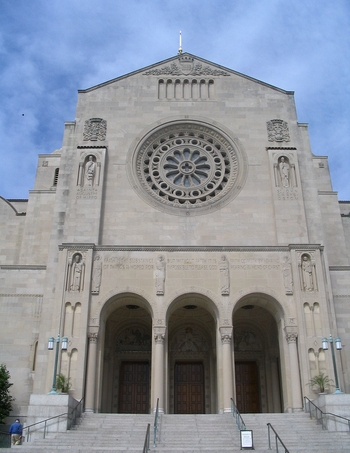 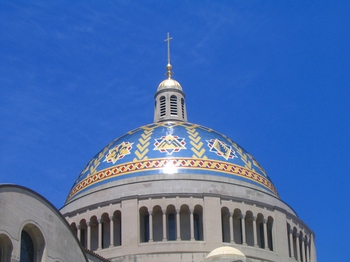 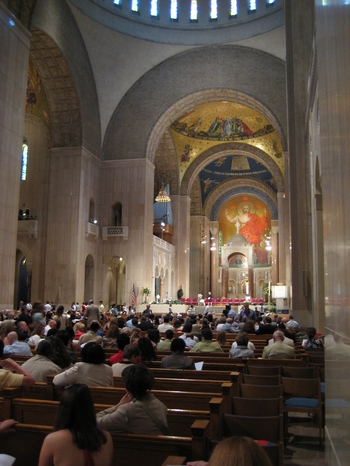 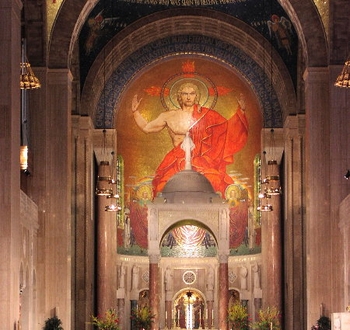 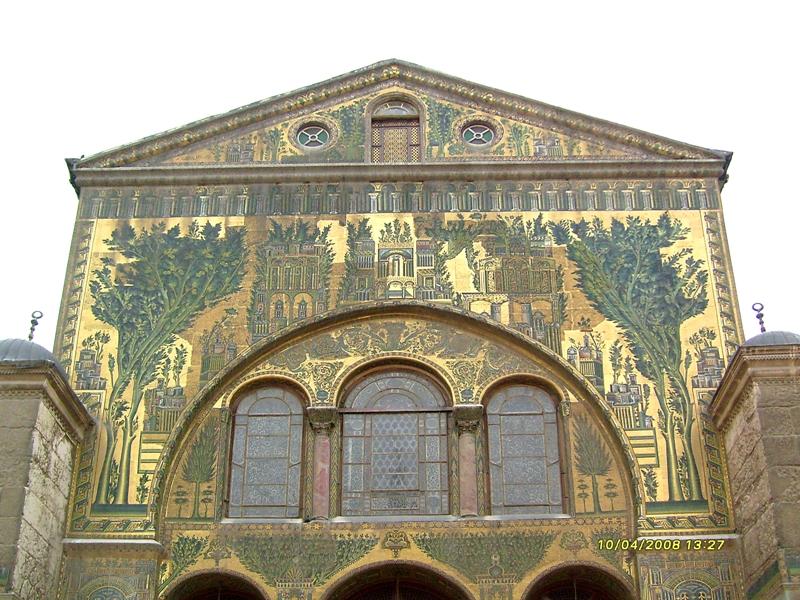 UMAYYADMOSQUE715 ADDAMASCUS,SYRIA
THE ISLAMIC RELIGION622 AD TO PRESENTTEXT PAGE, 166“MUSLIM”: A FOLLOWER OF “ISLAM” FOR A BASIC UNDERSTANDING, ISLAM 101http://en.wikipedia.org/wiki/Islam
ISLAMIC SECTS & DEPICTION OF HUMAN FORM: SUNNI SECT (85%):ELECTED LEADERSHIP:HUMAN FORM STRICTLY FORBIDDENSCRIPT, GEOMETRIC & FLORAL FORMS SHIA (SHIITE) SECT (13%):LEADERSHIP BY DIRECT HEIRS: HUMAN, FLORAL AND ANIMAL FORM PERMITTED
PROPHET MUHAMMAD 570-632 CE, MEDINA, SAUDI ARABIATHE MOSQUE OF THE PROPHET 2ND HOLIEST SITE OF ISLAMMEDINA, SAUDI ARABIA
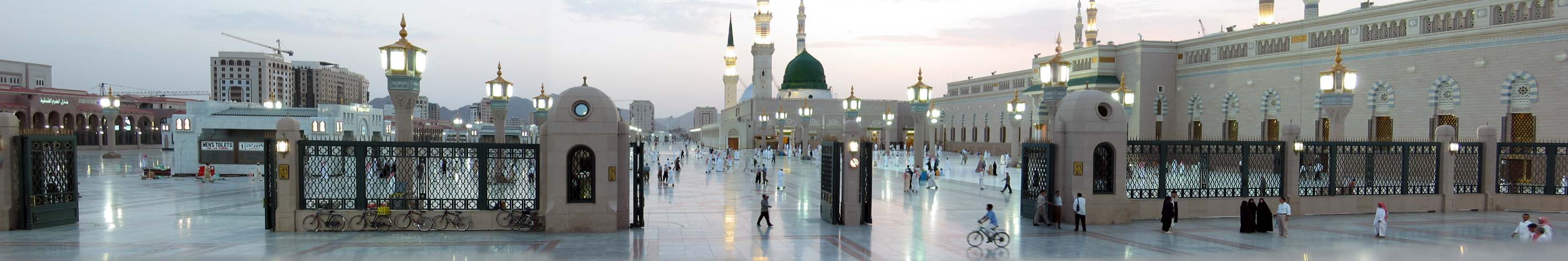 THE KAABA, IN MECCA, SAUDI ARABIAHOLIEST SITE FOR ISLAMIC FAITH
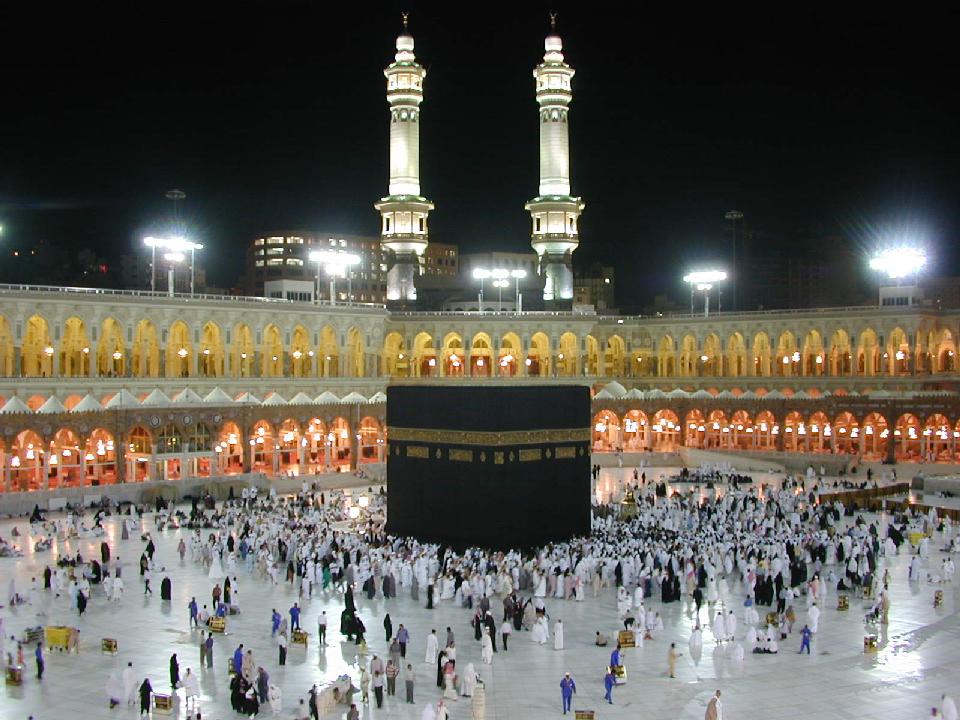 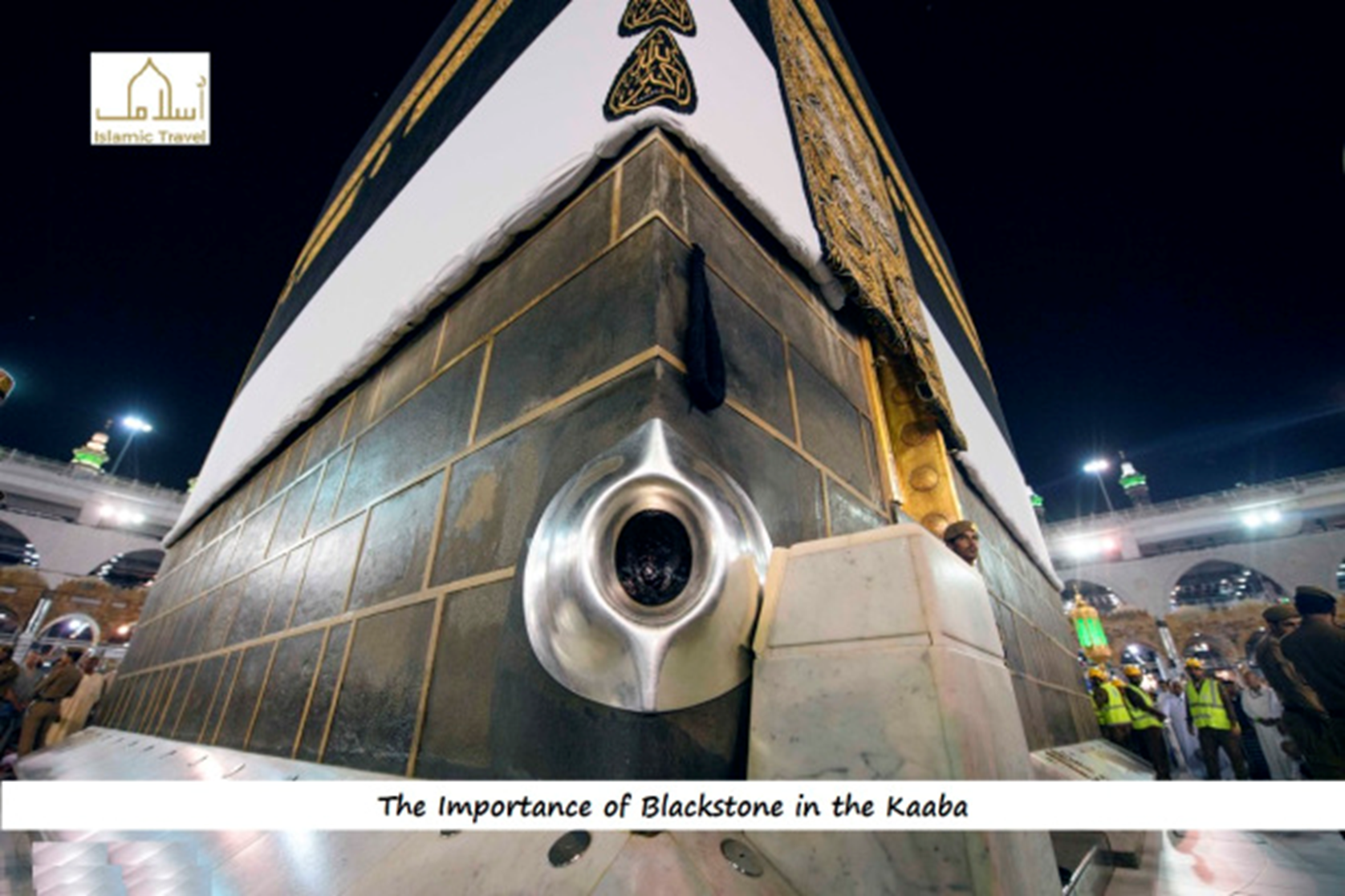 10th CenturyMausoleum, Bukhara,UzbekistanBrick Construction
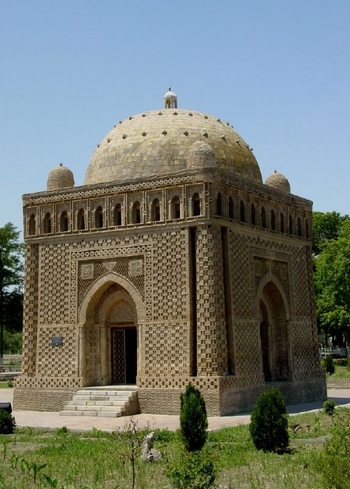 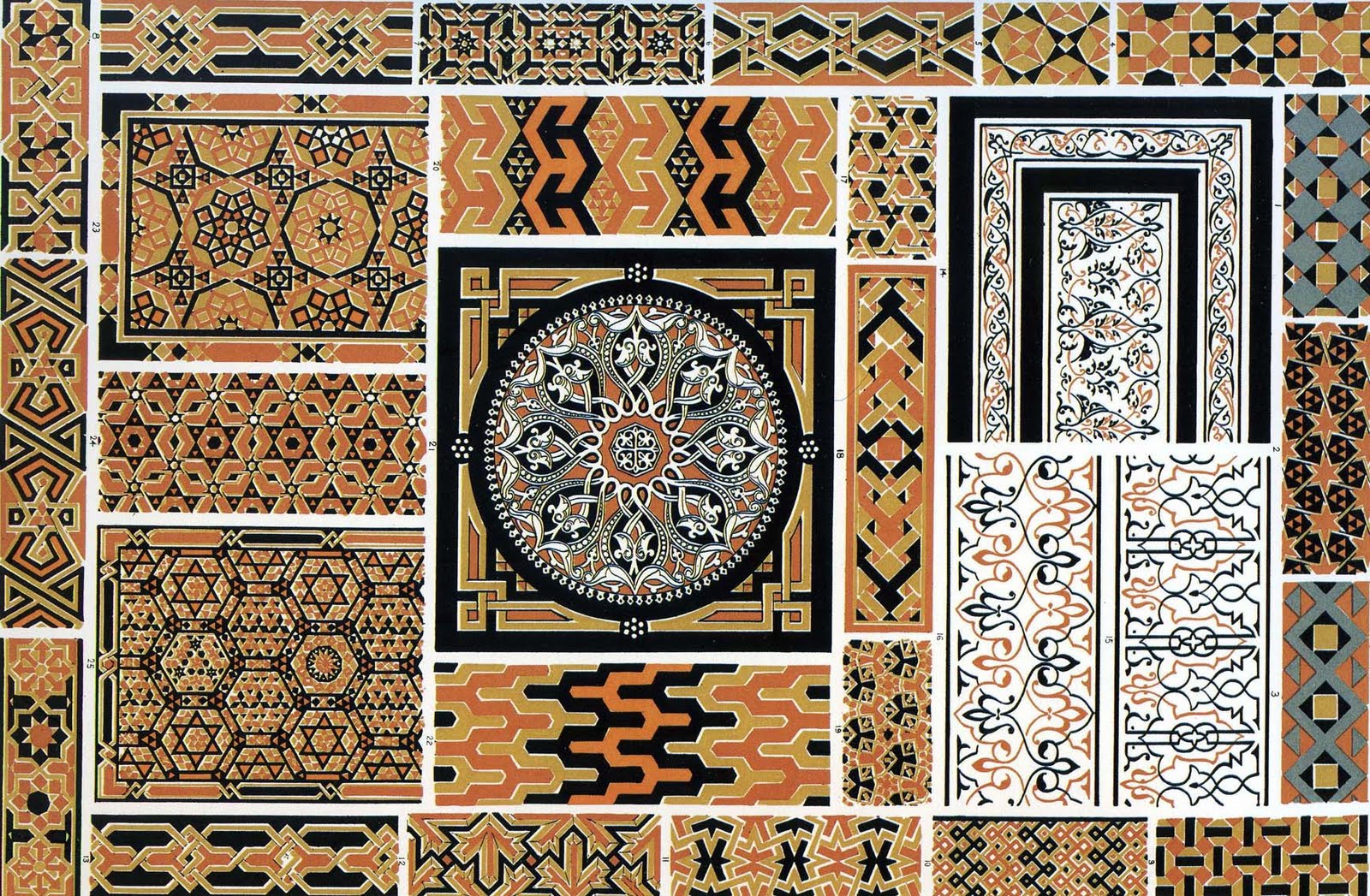 ISLAMIC EMPIRE 750 CE; MAPS TEXT PAGE 668
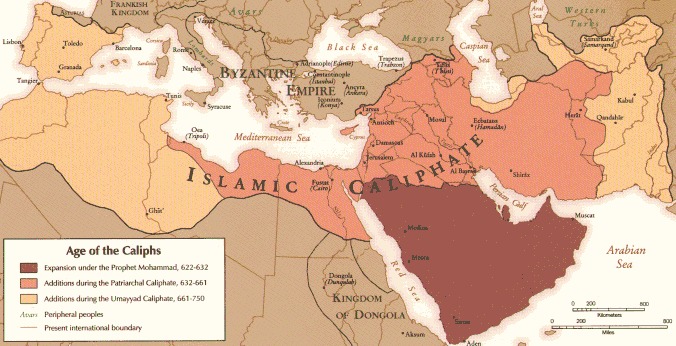 DOME OF THE ROCK, 691 CE ISLAMIC SHRINE, JERUSALAM
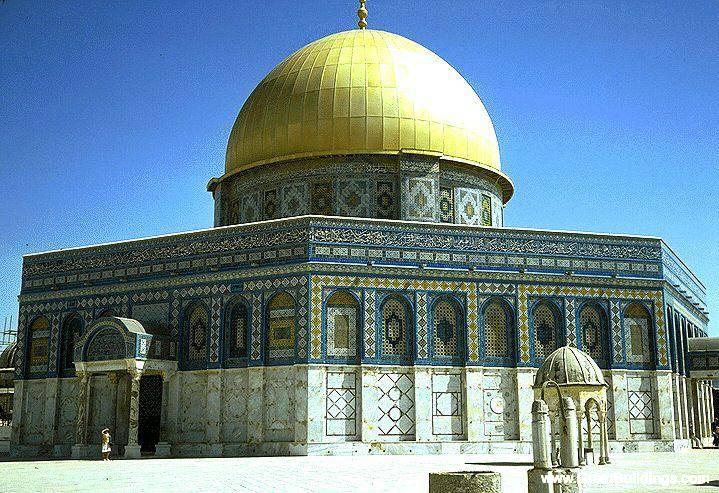 DOME MEASURES 60’ DIAMETER
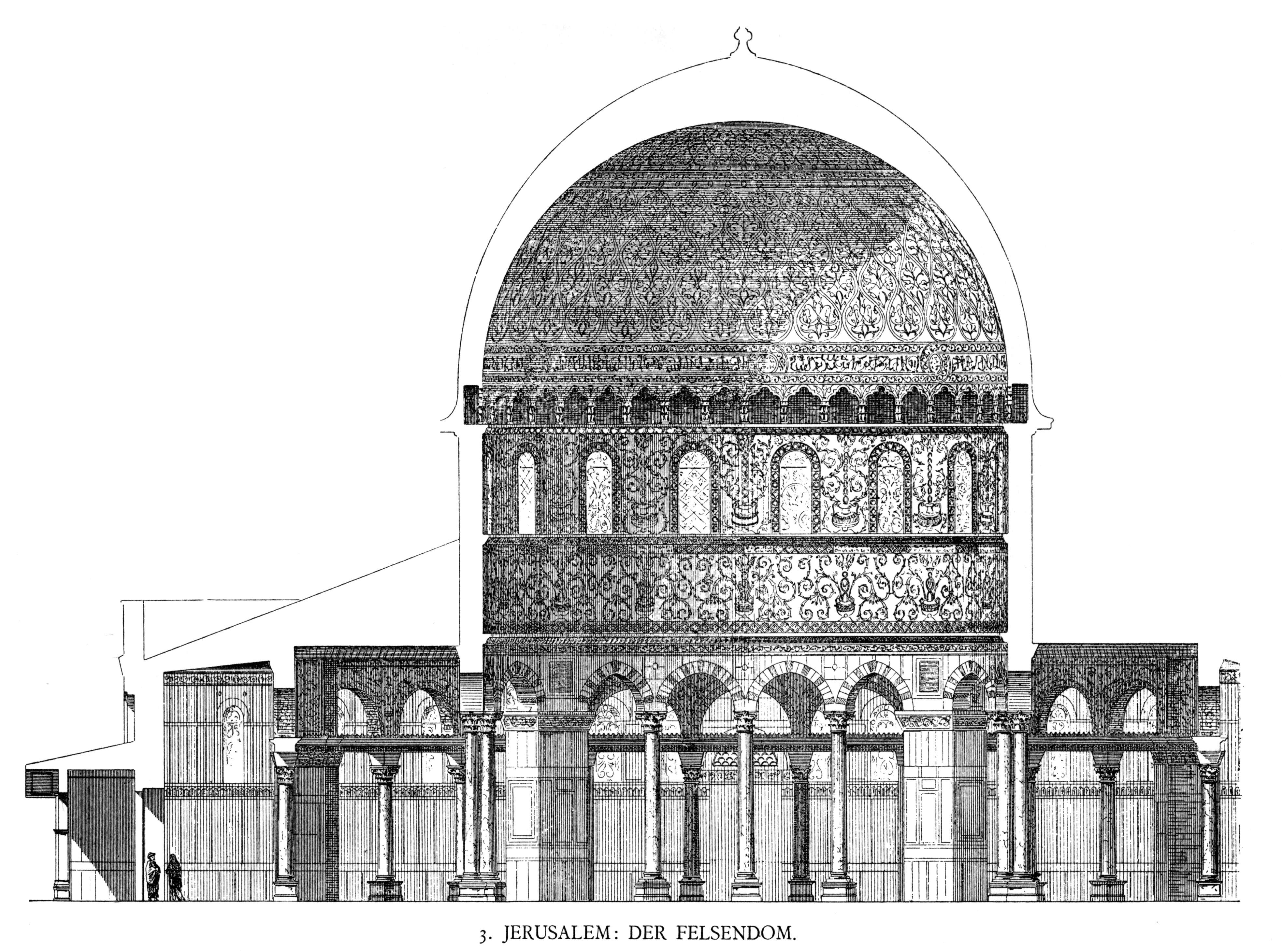 INSIDE THE DOME OF THE ROCK
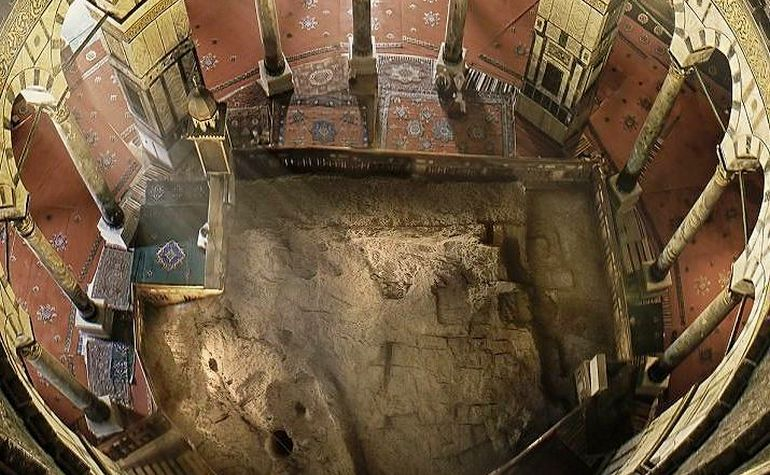 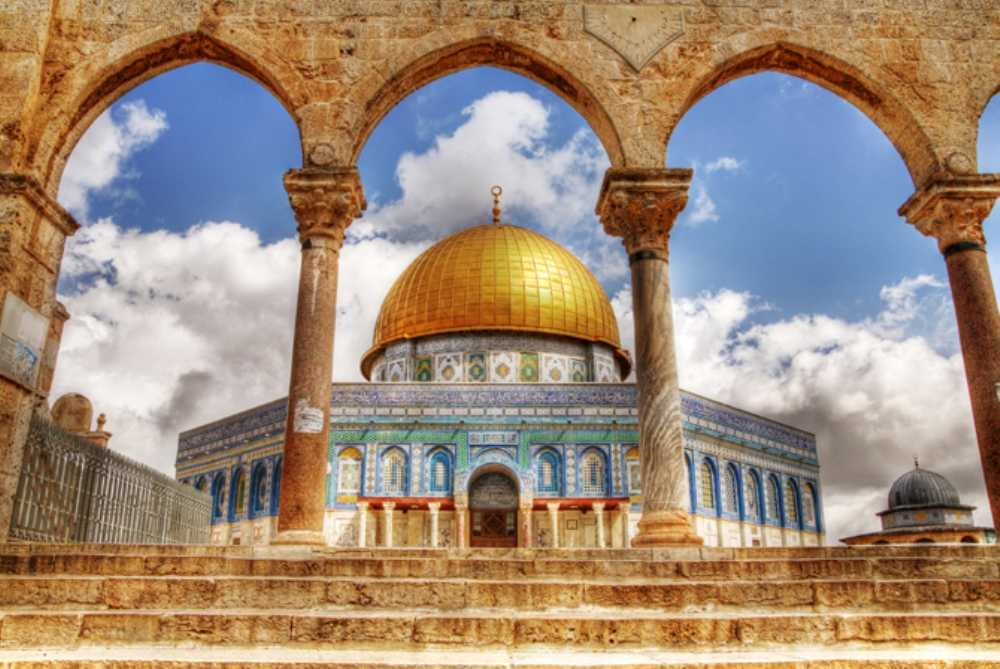 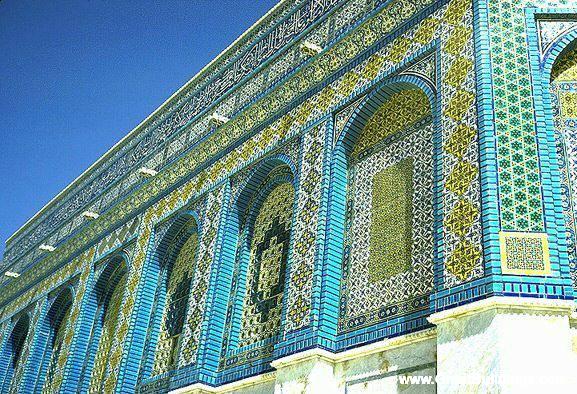 SULEYMANIYE MOSQUE, 1557ISTANBUL, TURKEY, TEXT PAGE 169
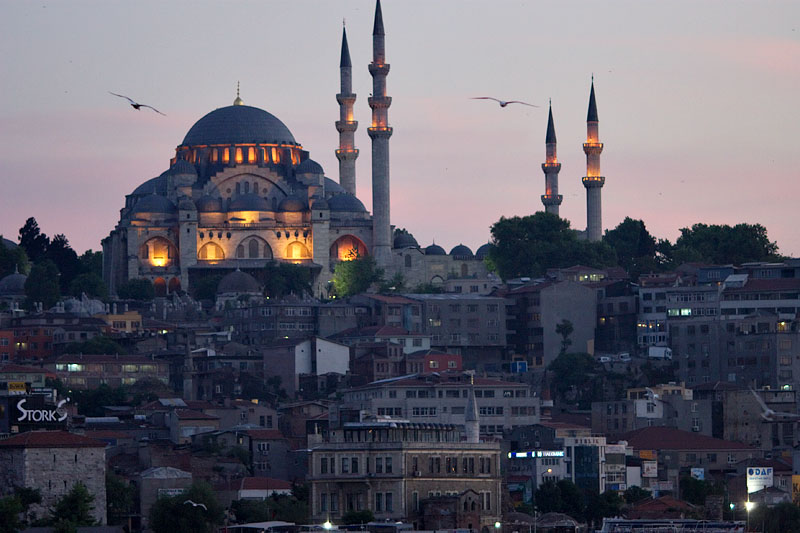 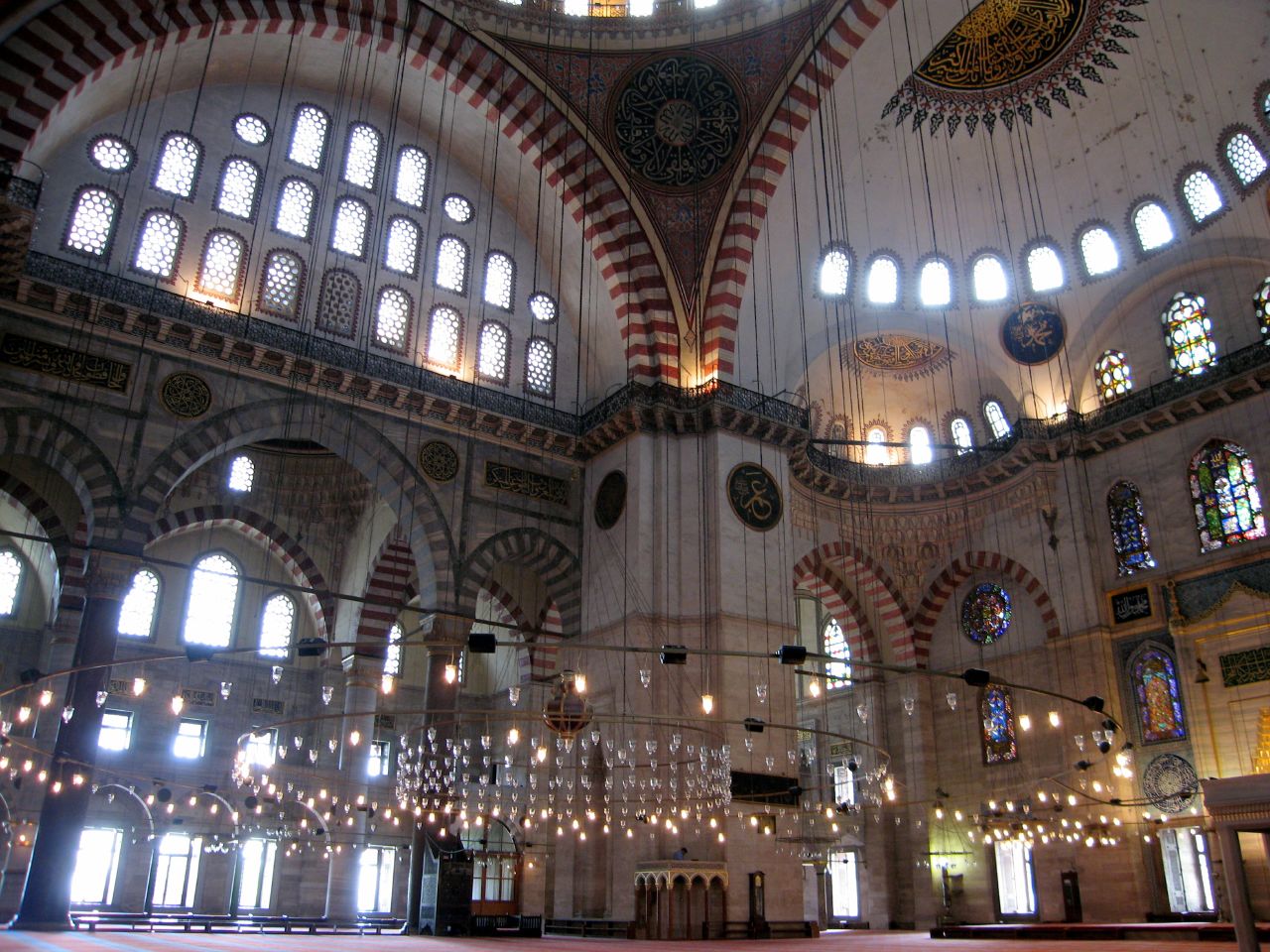 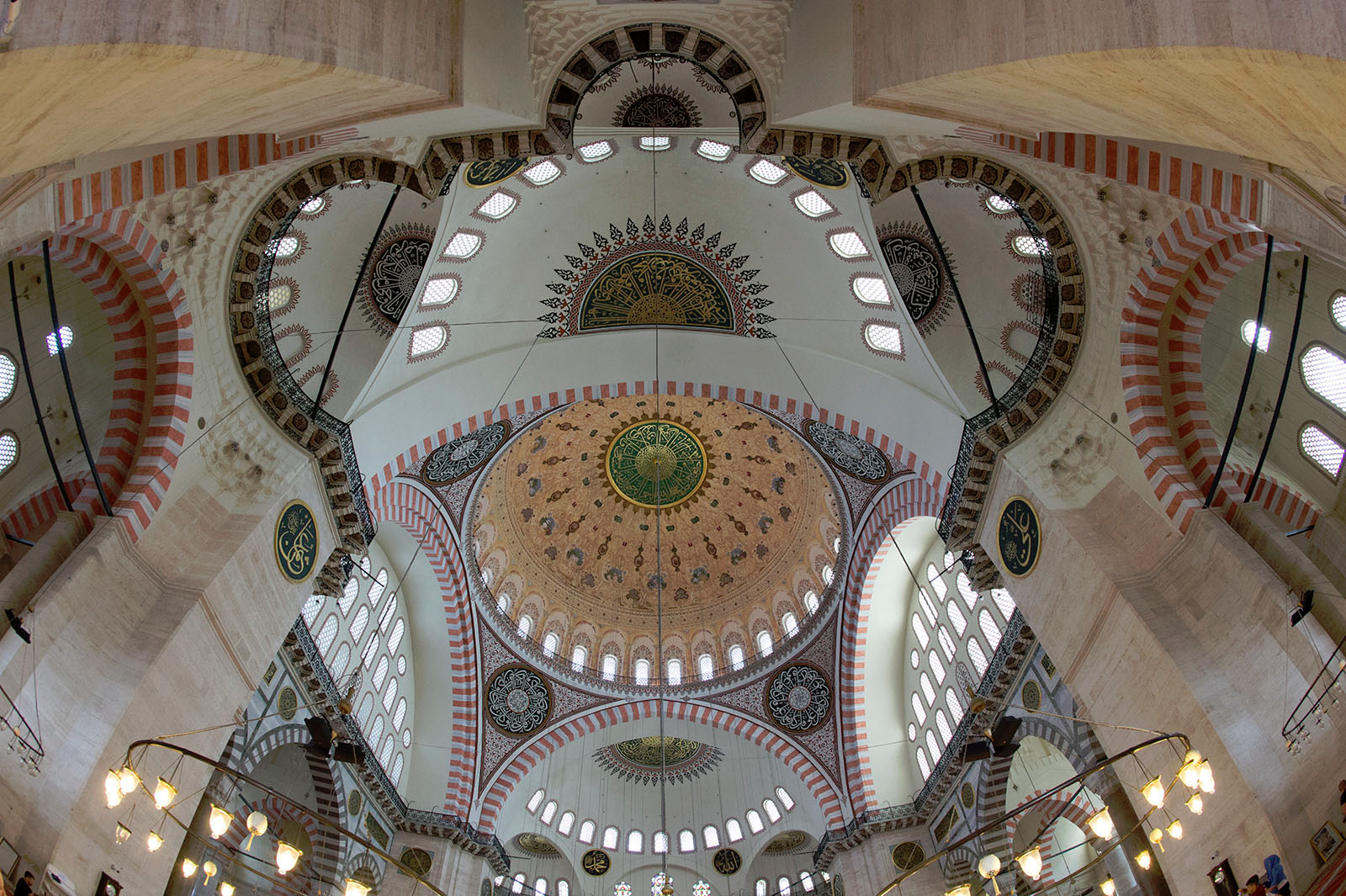 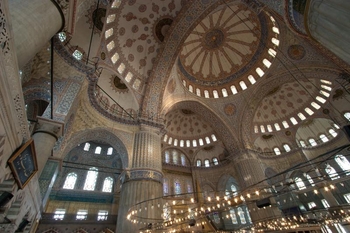 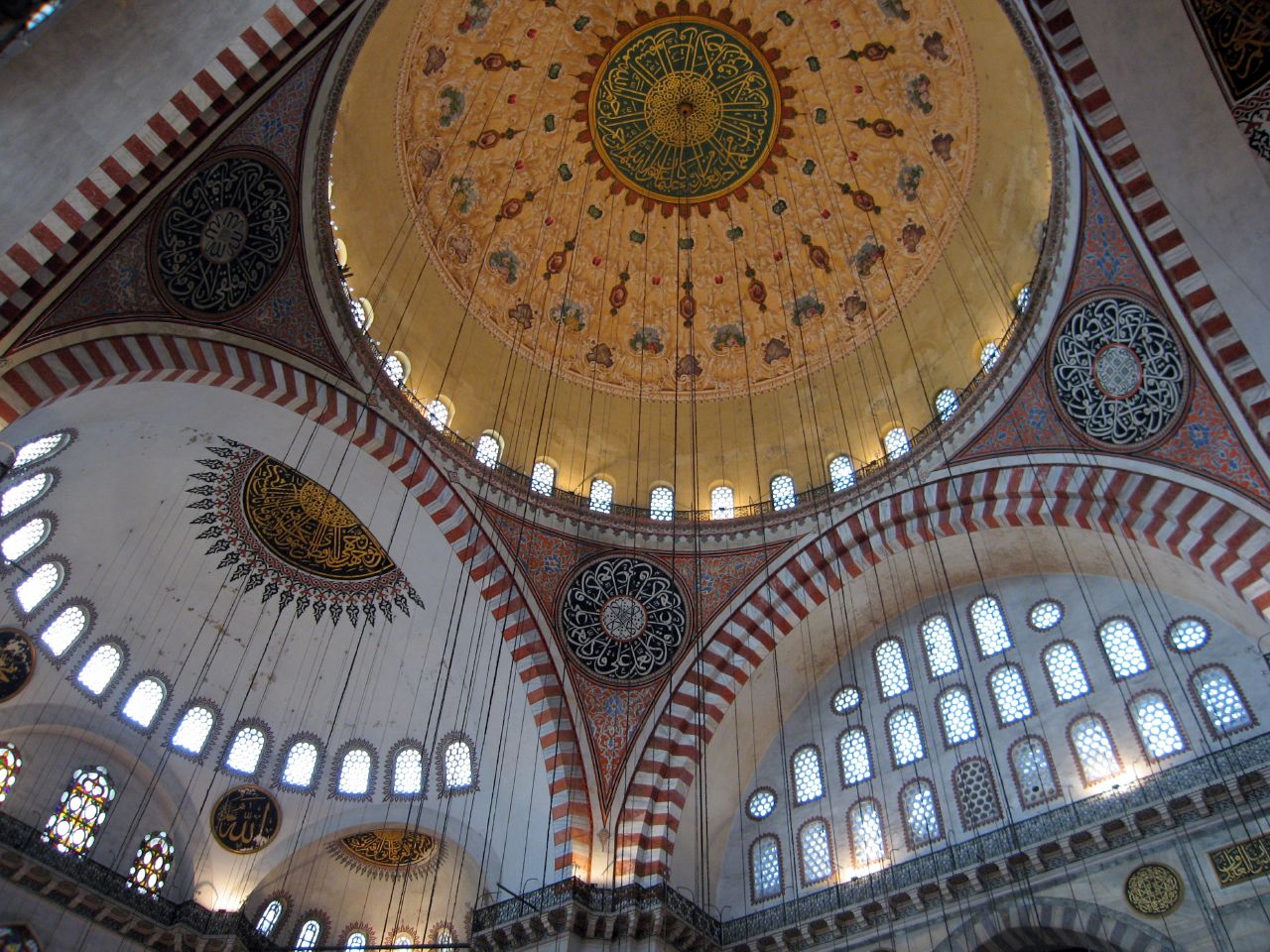 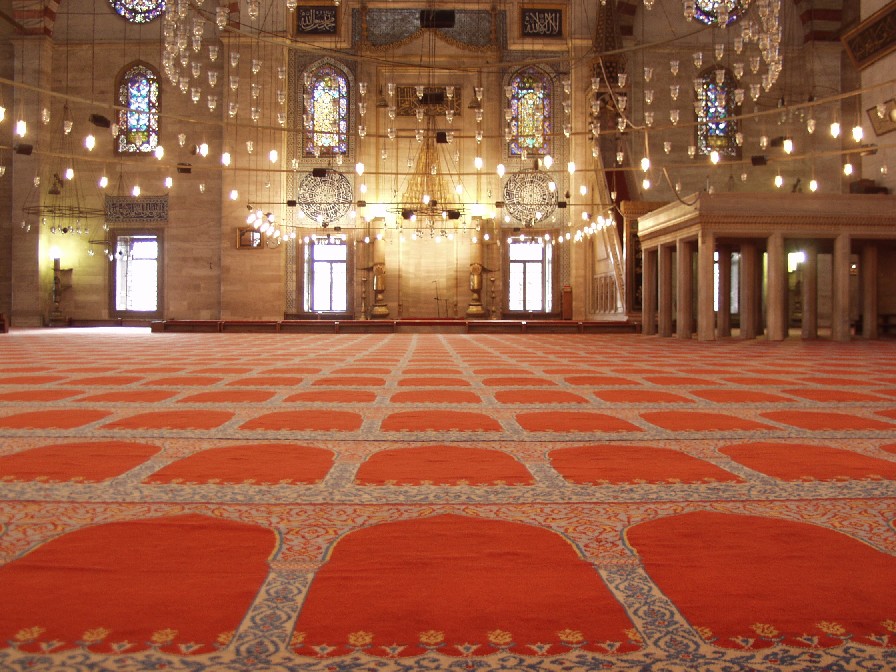 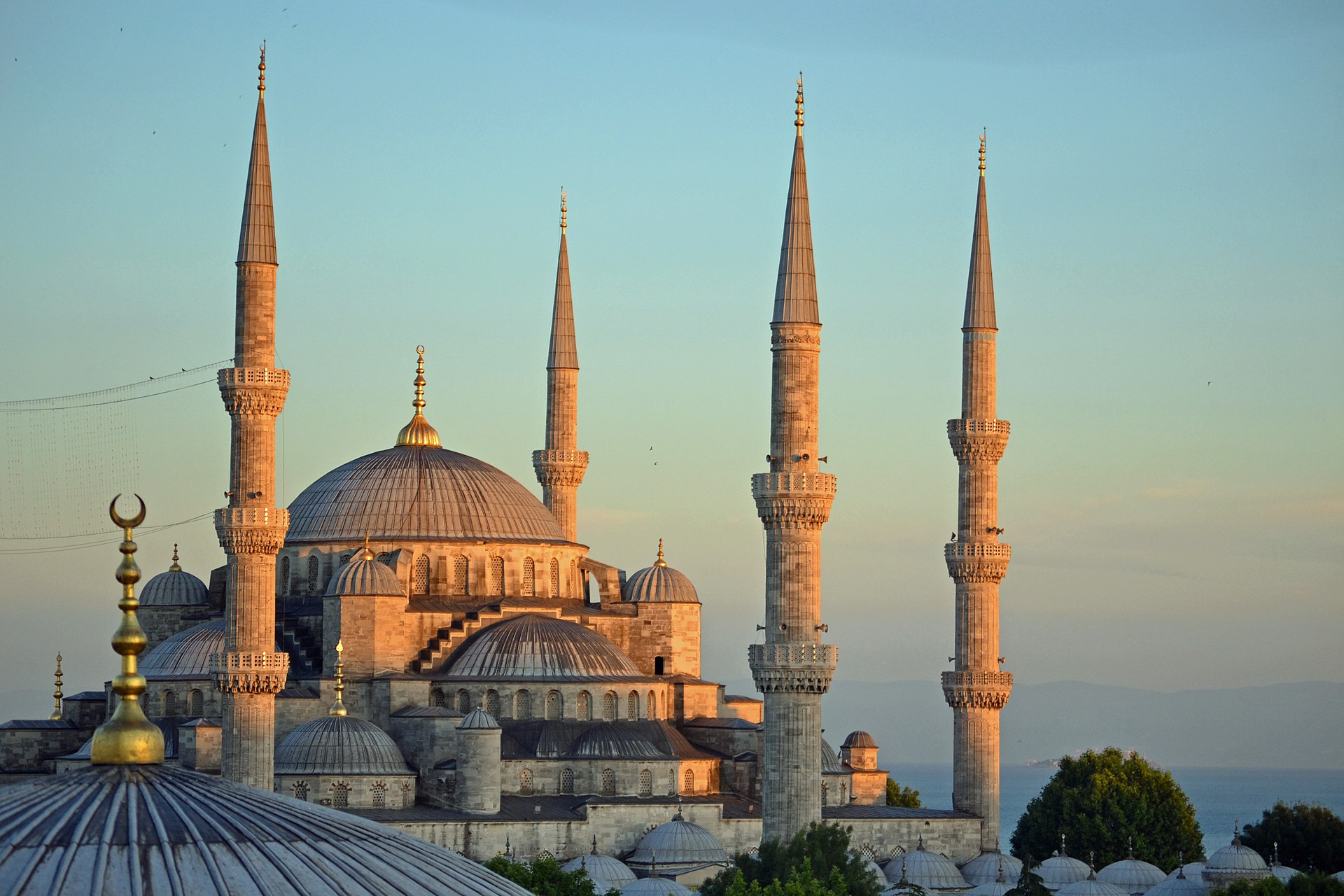 SULTAN AHMED MOSQUE OR“THE BLUEMOSQUE”1616 AD
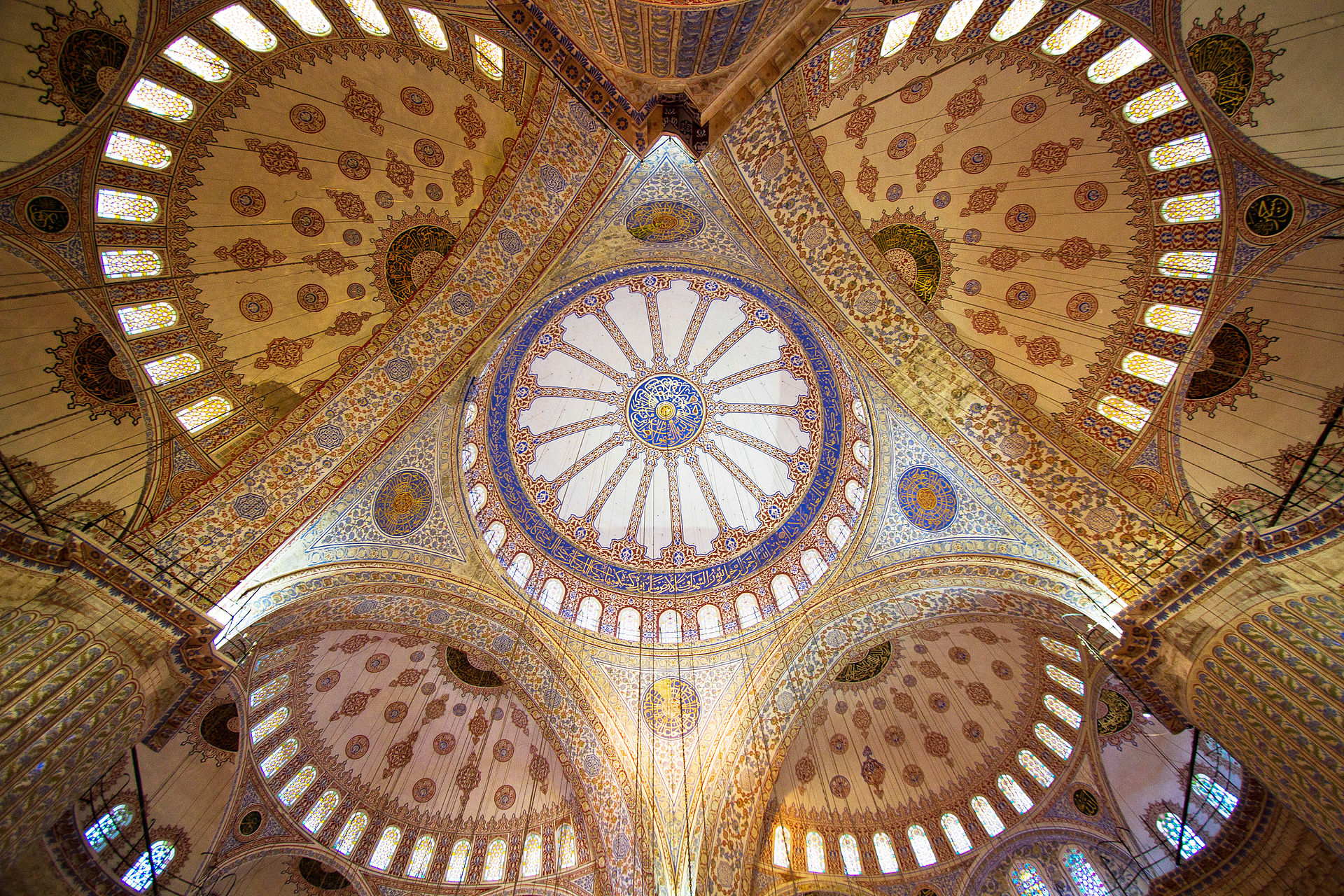 http://www.sacred-destinations.com/turkey/istanbul-suleymaniye-camii-pictures/index.htm
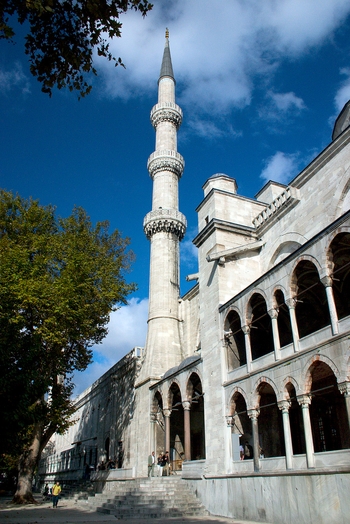 “MIHRAB”A PRAYER NICHEFACES EAST DIRECTION TO MECCATEXT PAGE 168HAGIASOFIAISTANBUL,TURKEY
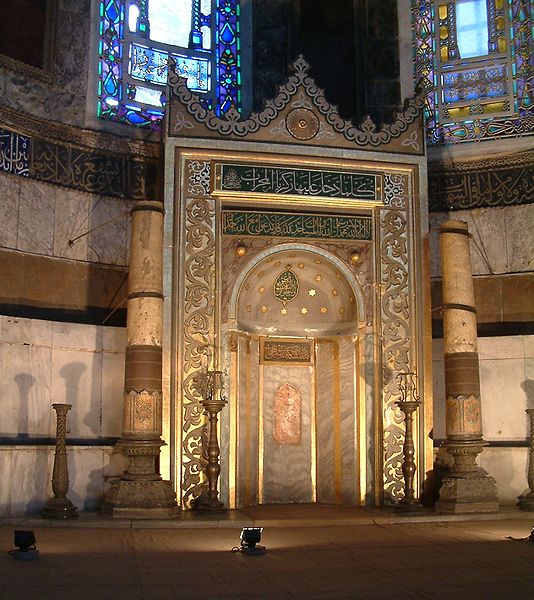 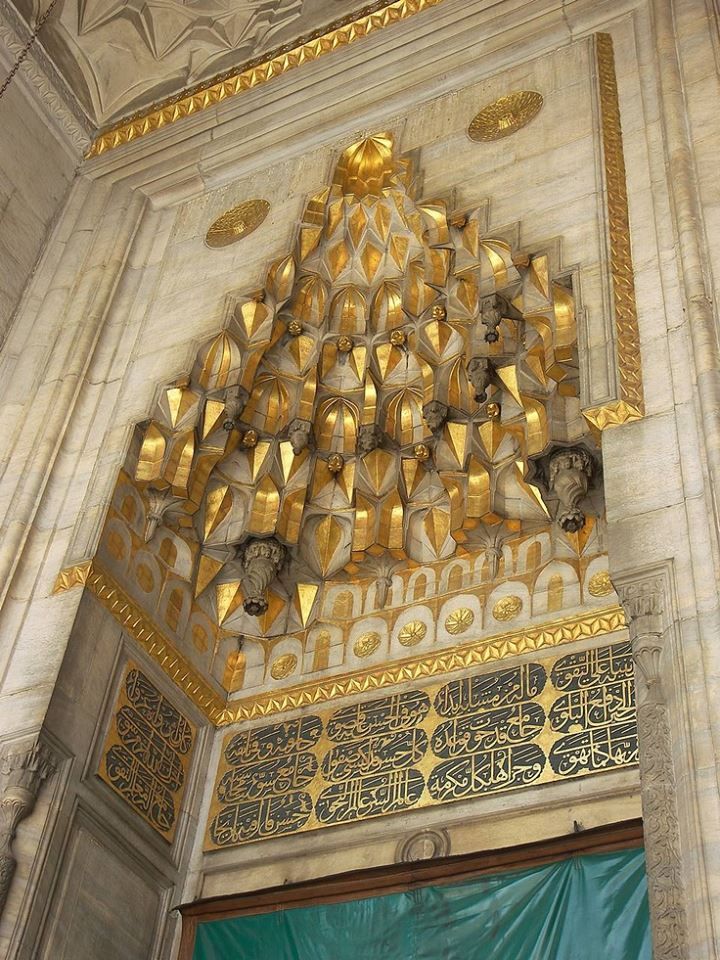 MIHRAB FROM “BLUE MOSQUE” OR SULTAN AHMED MOSQUE.
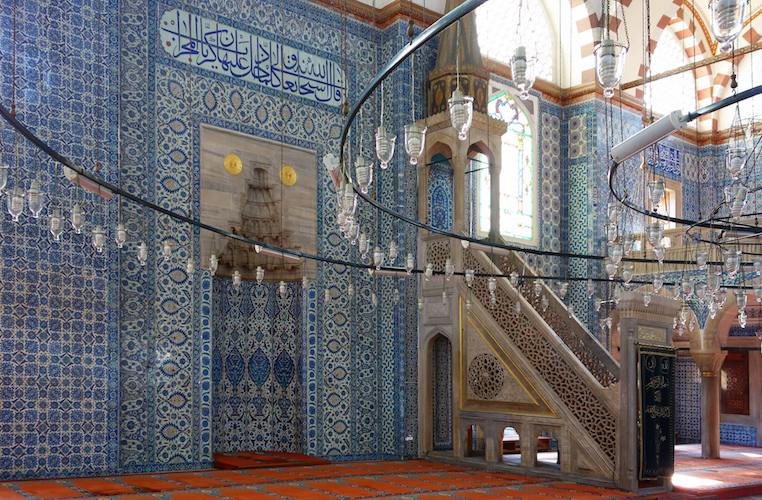 “MINBAR”OR PULPIT FROM SULTAN AHMED MOSQUE(NOTE ADJACENT MIHRAB)
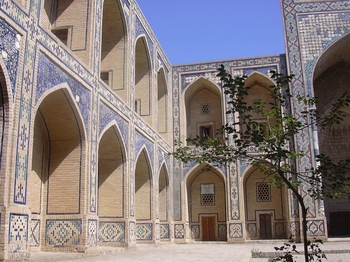 RELIGIOUS SCHOOLS “MADRASA” BUKHARA, UZBEKISTAN
HORSESHOE ARCHES, TEXT PAGE 127
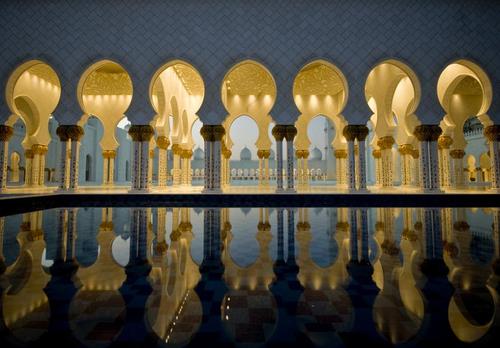 TOPKAPI PALACE, ISTANBUL, TURKEY
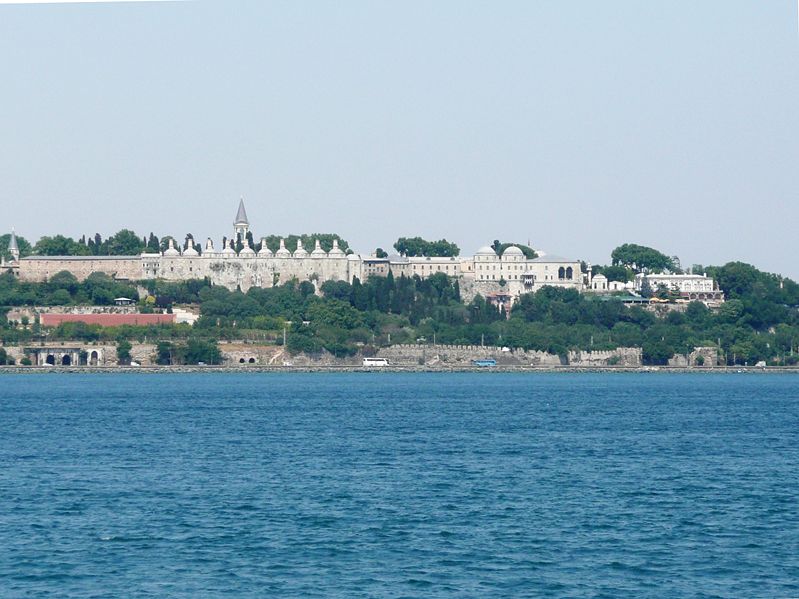 "TOPKAPI" PALACE IN ISTANBUL, TURKEY, THE OFFICIAL AND PRIMARY RESIDENCE IN THE CITY OF THE OTTOMAN SULTANS FROM 1465 TO 1853
ORIGINAL CENTRAL PALACE
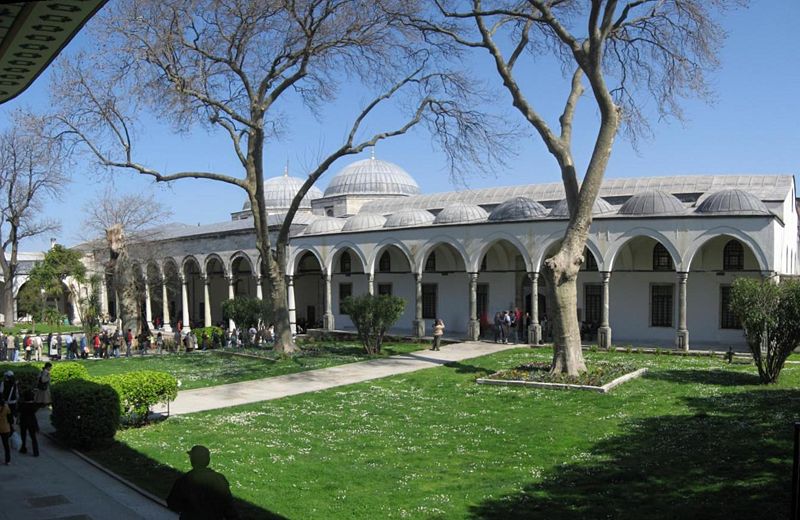 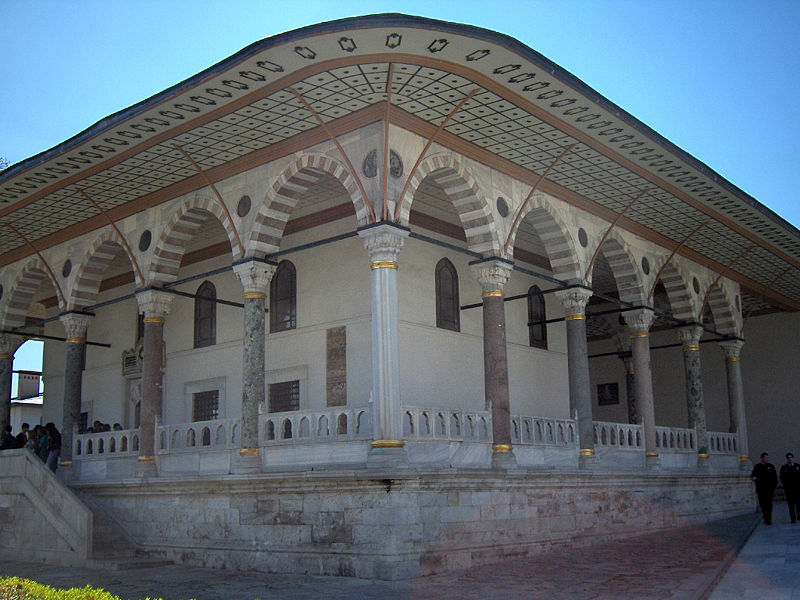 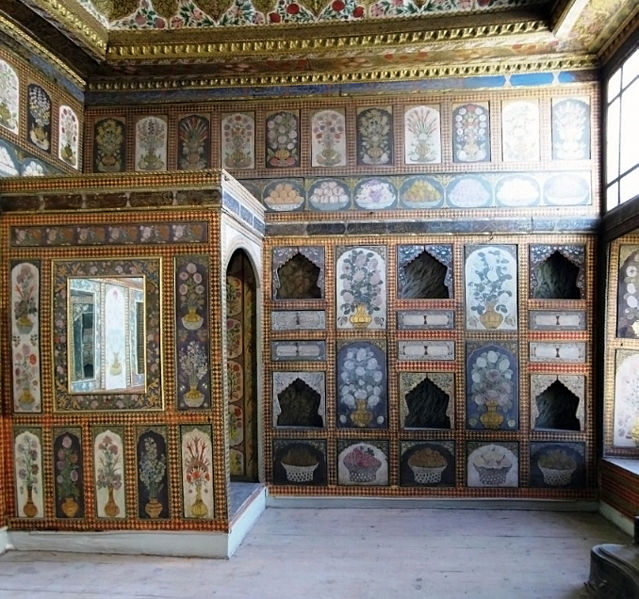 SULTAN’S INNER SALON WITH “DIWAN”
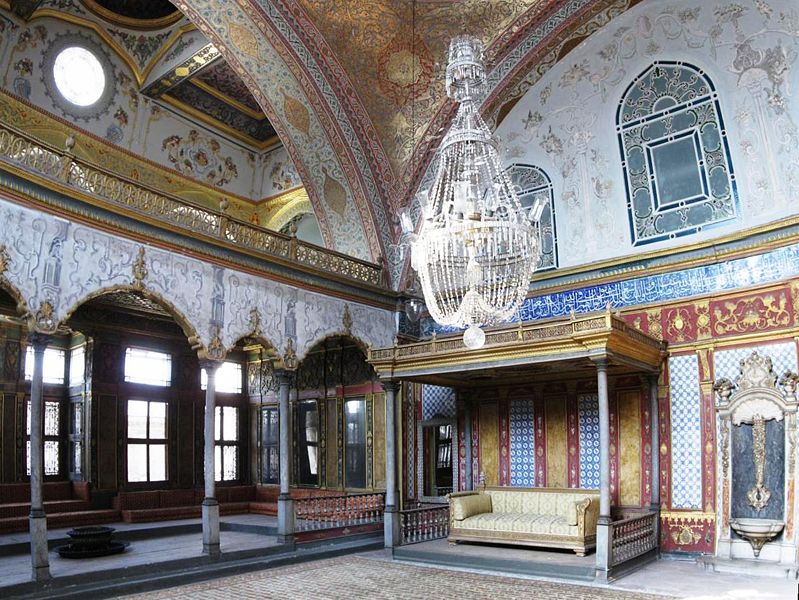 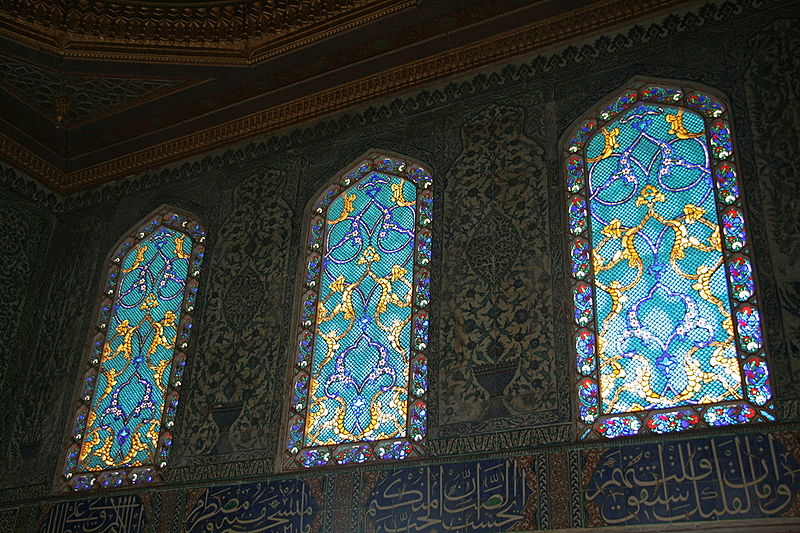 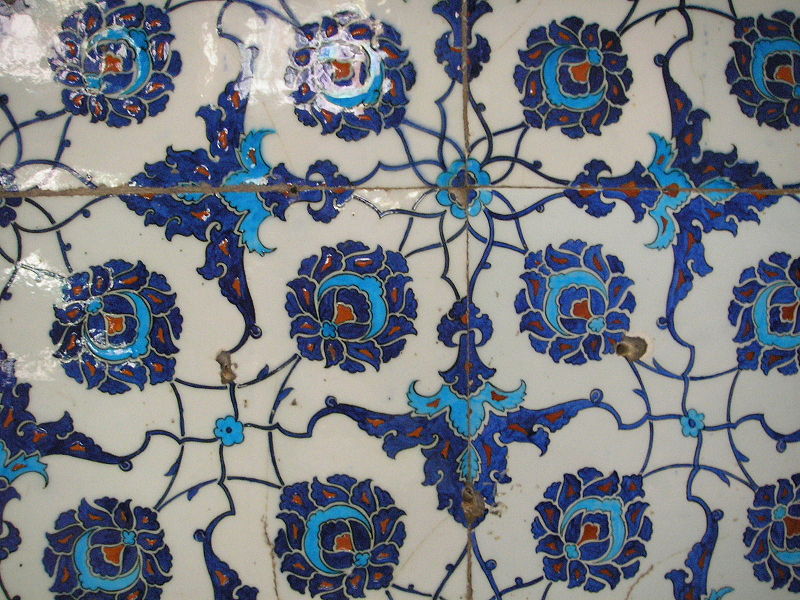 MASHRABIYA FROM TOPKAPI PALACE
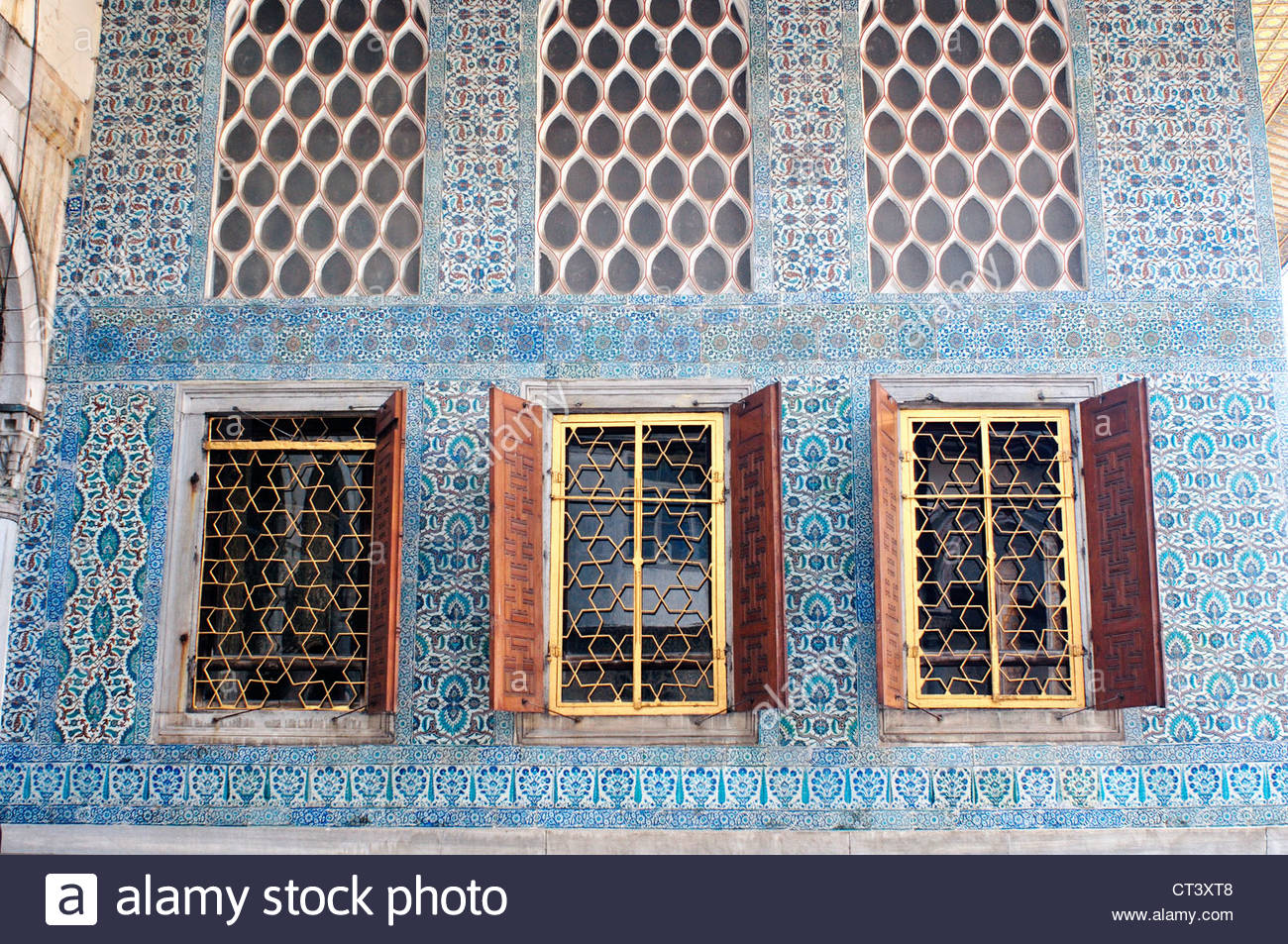 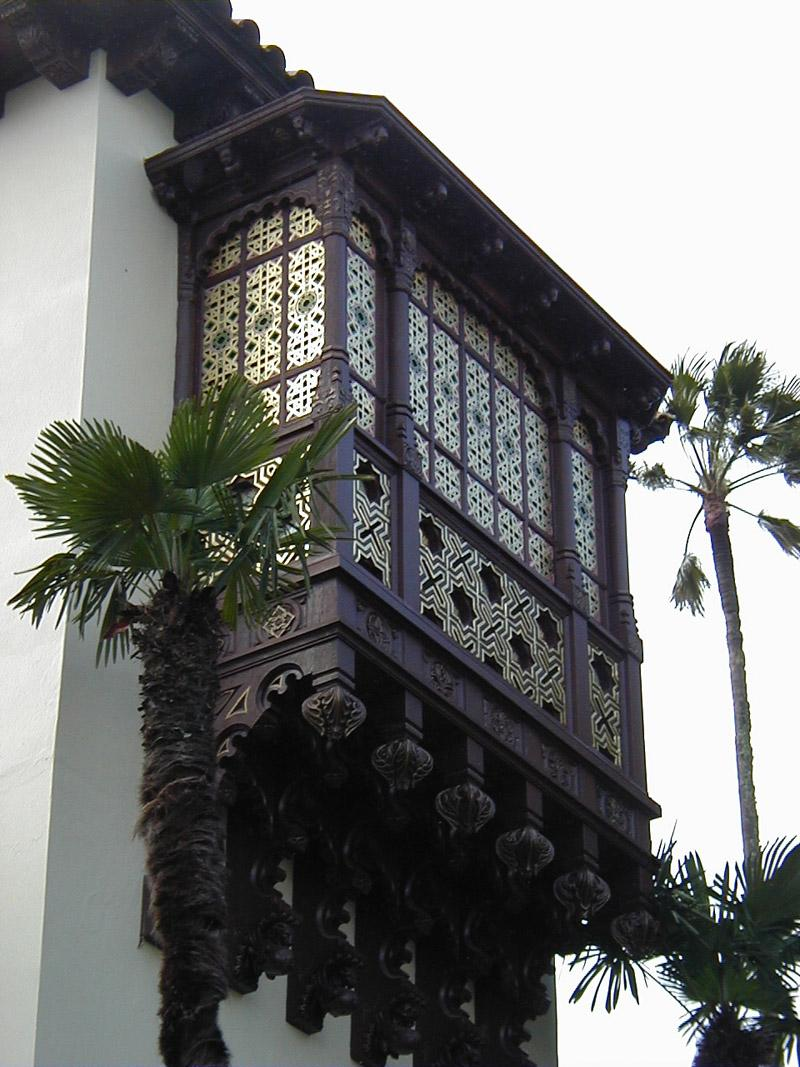 MASHRABIYA COMMONLY USED AS AN “ORIEL WINDOW” TO PROJECT MORE AREA ON THE SECOND FLOOR WHILE MAINTAINING PRIVACY
MASHRABIYA SEEN FROM INTERIOR
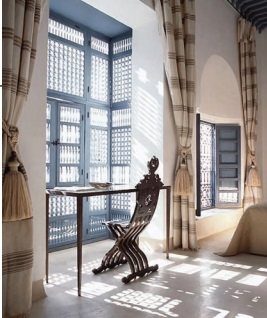 QAPU PALACE, ISFAHAN, IRAN, 1600
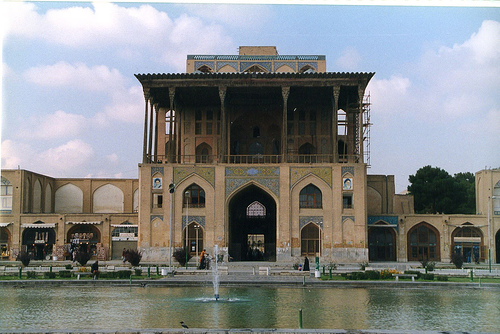 MUQUARNAS OF THE MUSIC ROOM, ALI QAPU PALACE, TEXT PAGE 175
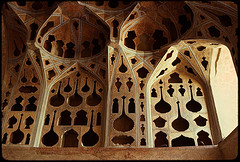 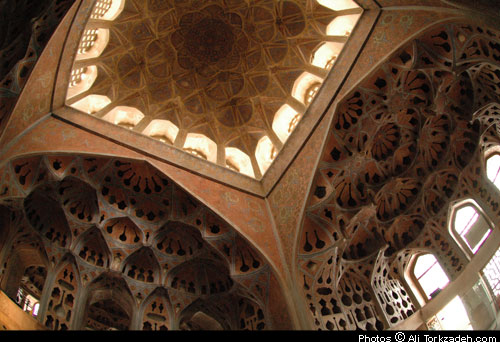 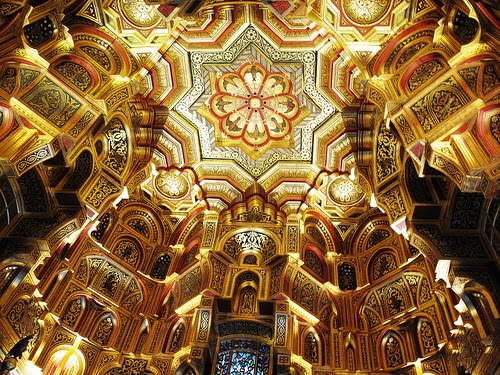 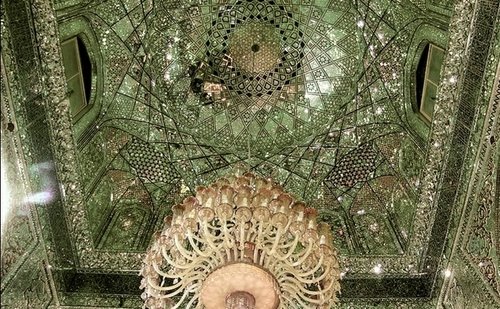 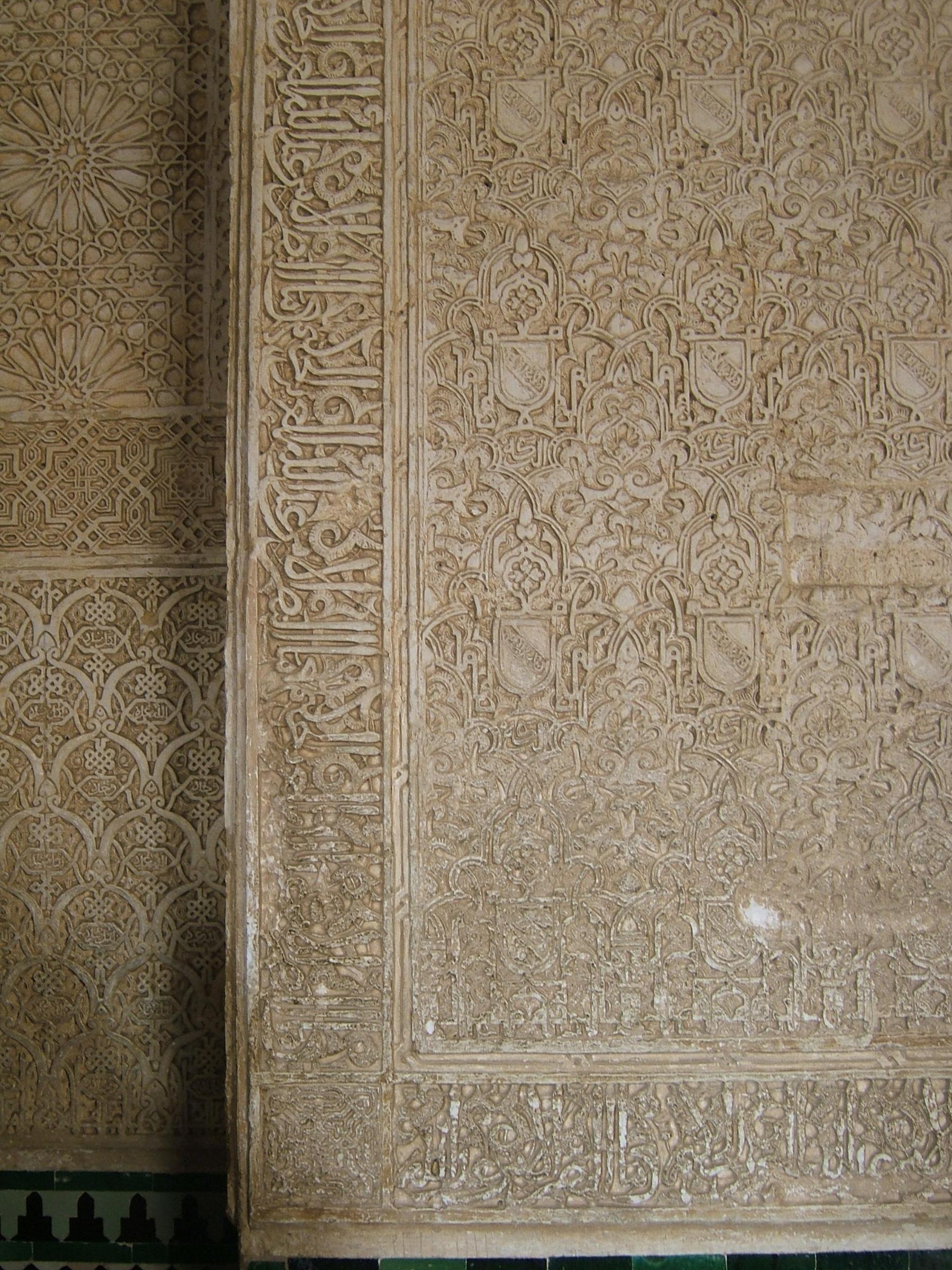 “ARAB-ESQUE”AS IN “PICTURE-ESQUE”STUCCO-WORK(SPAINYESERIA)
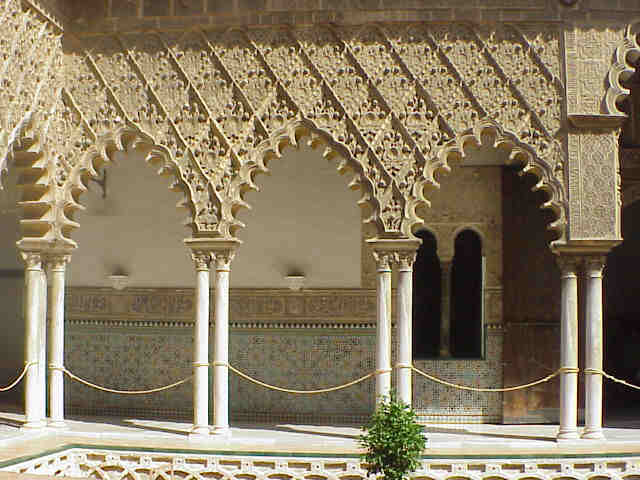 ALHAMBRA, SEVILLE, SPAIN
TO SEE THE MAKING OF THESE BEAUTIFUL DETAILS SEE BELOW LINKhttps://www.youtube.com/watch?v=Og6cTlwBTrk
GEOMETRIC PATTERN: CERAMIC TILES“PERSIAN STYLE”
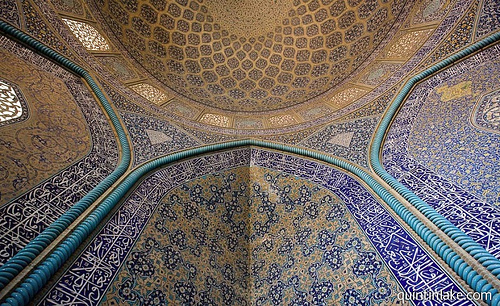 Iranian ceramic panel, 14th century; painted under glaze with color& gilding
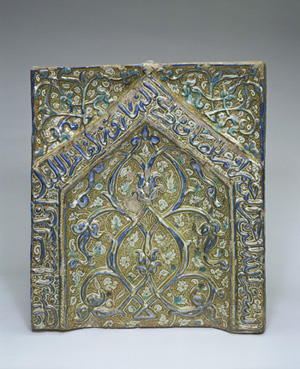 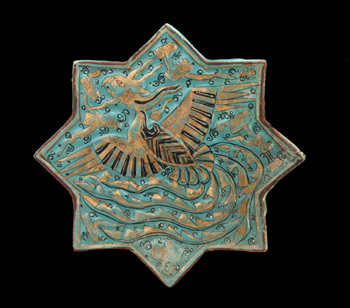 IRANIAN TILE 14TH CENTURY“PERSIANBLUE” WITH LUSTER GLAZECOLOR OF WATER
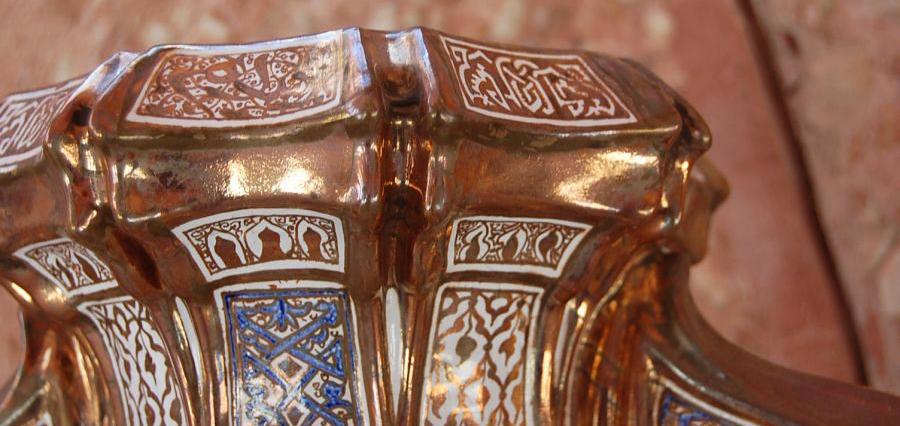 “LUSTER WARE”
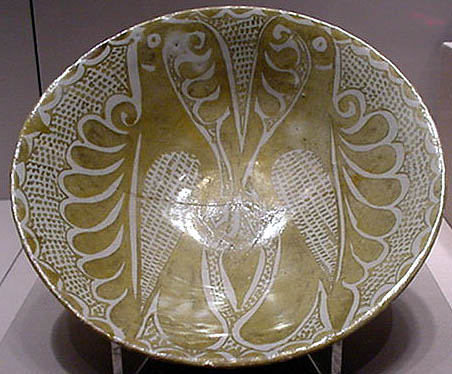 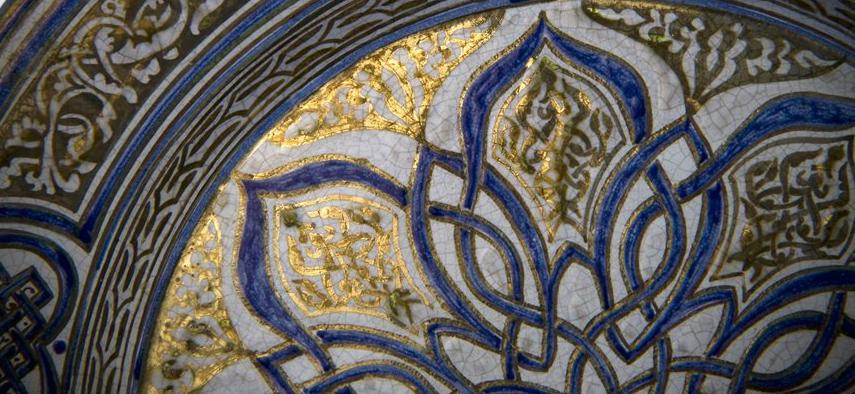 THE “ALHAMBRA VASE”1350 CEEARTHENWARE: PAINTED OVER GLAZESPAIN
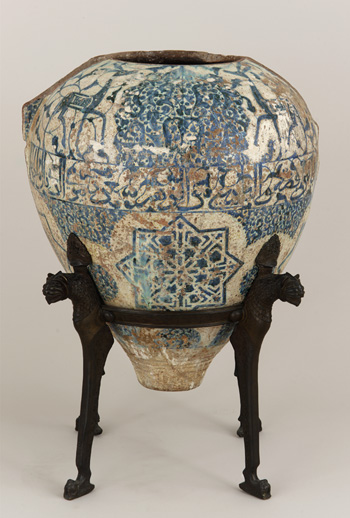 DAMASCUS, SYRIA VASE WITH FOUR HANDLES1325-50 CEPERSIAN GLASS ENAMELED AND GILDED
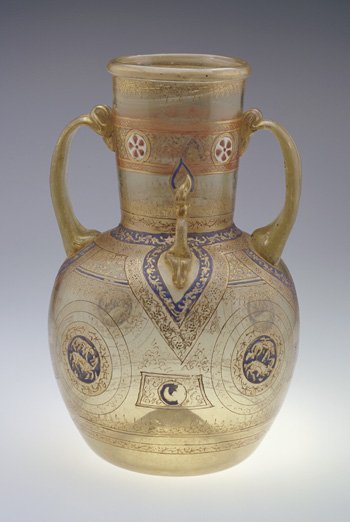 TURKISHTILES1625 CEARABESQUEPATTERNS
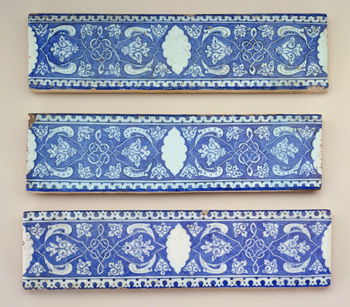 TURKISH“IZNIK”TILE WITH “HANCERI”- LONG LEAVESWITH SERRATED EDGES1575 CE
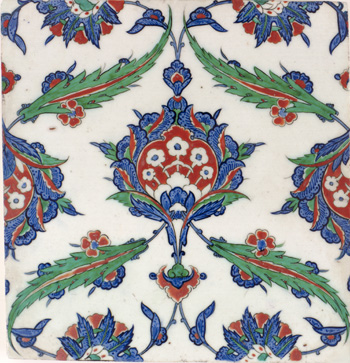 Chinese Porcelain Motifs drew inspiration from Islamic Pottery and Visa Versa
Iznik Stone Paste Ceramic with Chinese Motifs, 16th century “Chinese grapes”
Chinese Porcelain, 15th c
Ming Dynasty “Islamic Blue”
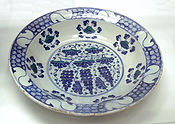 Chinese Porcelain and Islamic motifs inspired production in Europe
Chinese “Ming Dynasty”
Italian “Porcelain” 1520AD
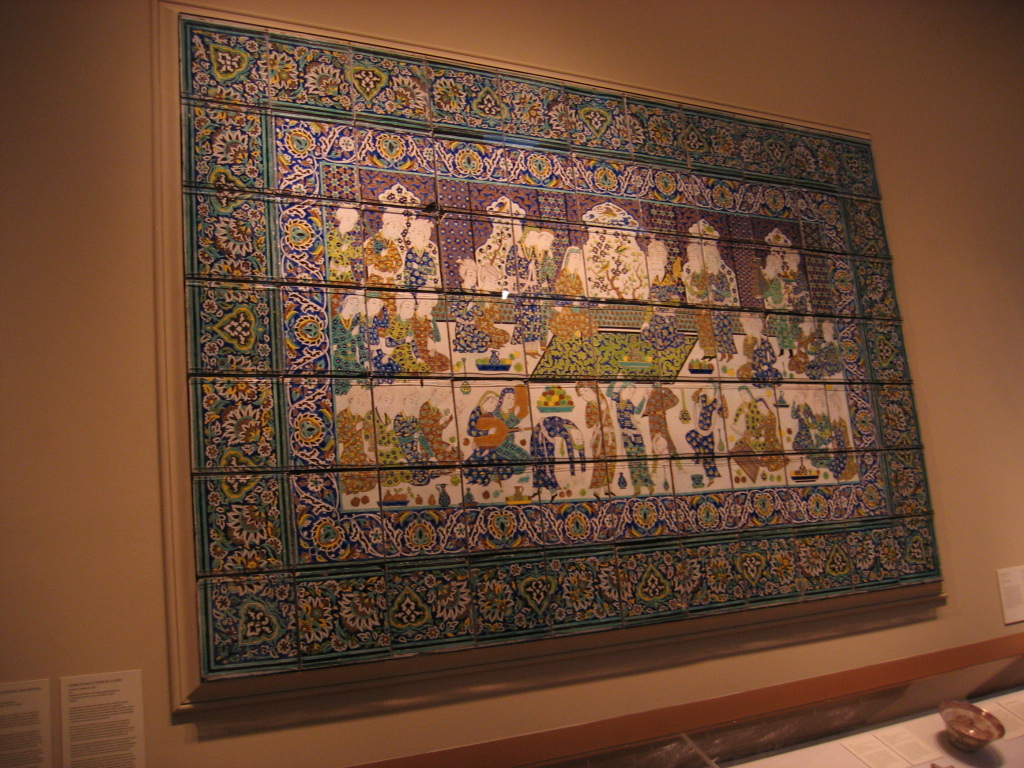 IZNIK-WARE TILES
DETAIL:COURT SCENE WITH DANCING AND FEASTING, IRAN, CERAMIC, 1900–1910MUSEUM OF ART, SAN DIEGO
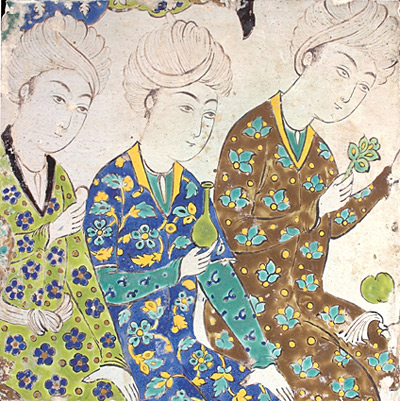 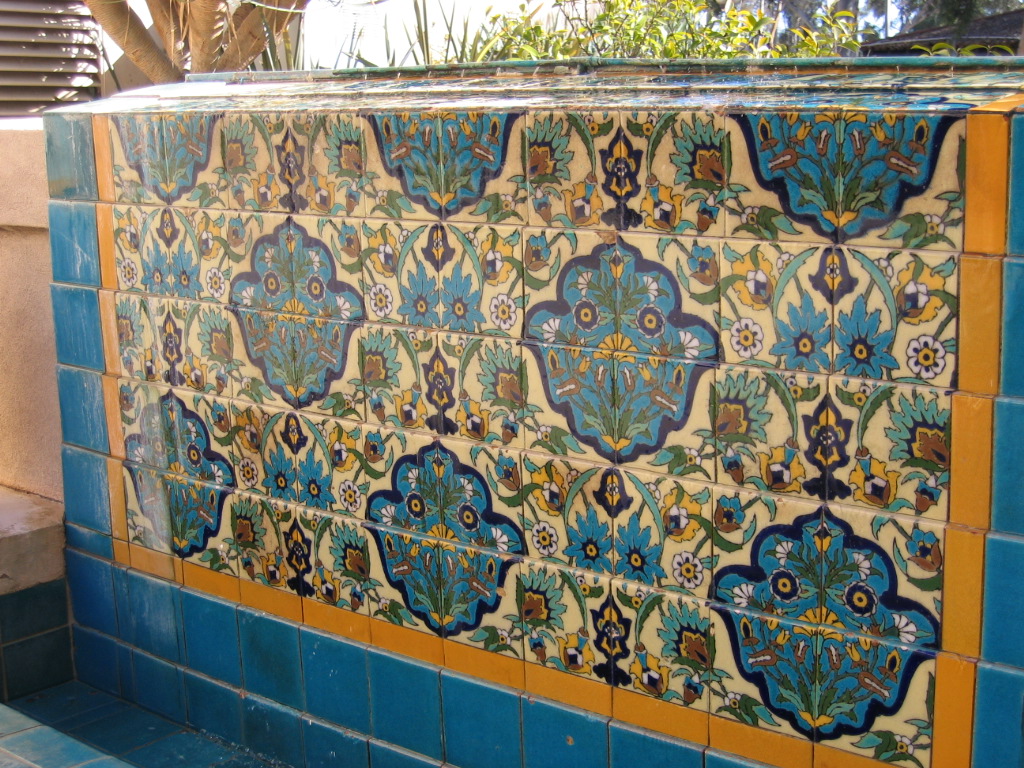 FOUNTAIN IN BALBOA PARK
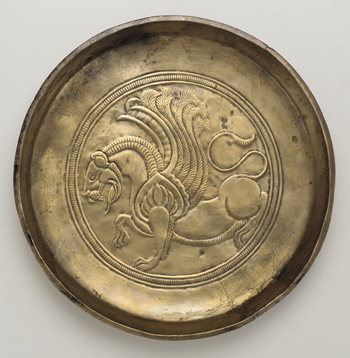 IRANIANPLATE7th century Bronze
IRANIANBOWL7th Cent.Silver and gilt
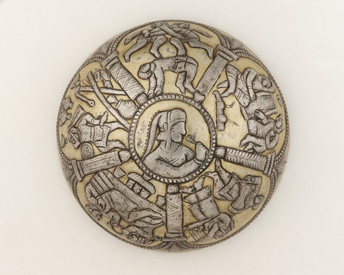 NORTHERN IRAQ CANTEENMID-13TH CENTURYBRASS WITH SILVER INLAY
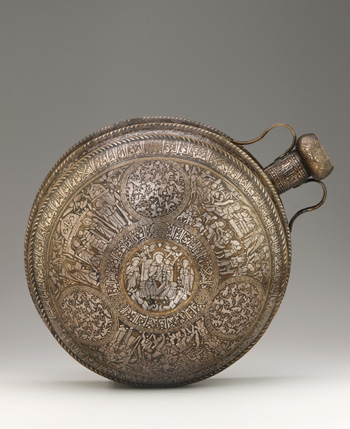 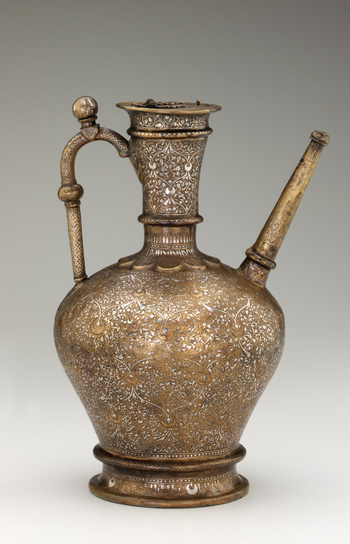 SYRIAN “EWER”1232 CEBRASS WITH SILVER INLAY“DAMASCENING”
IRANIAN BUCKET, 1550 CEBRONZE INLAID WITH SLIVER
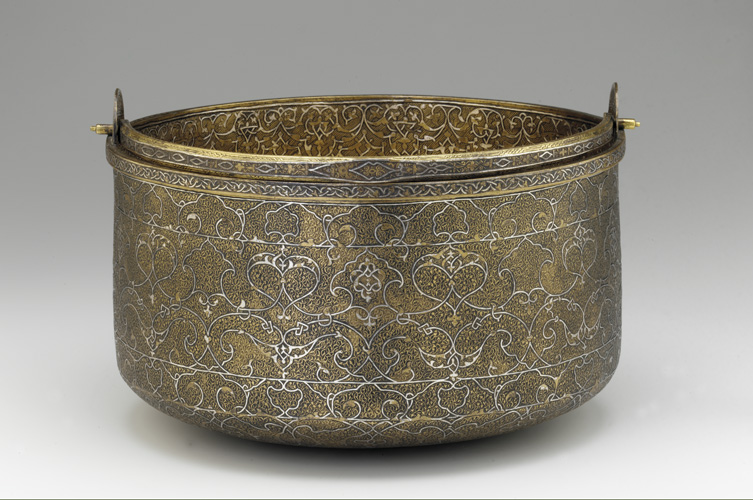 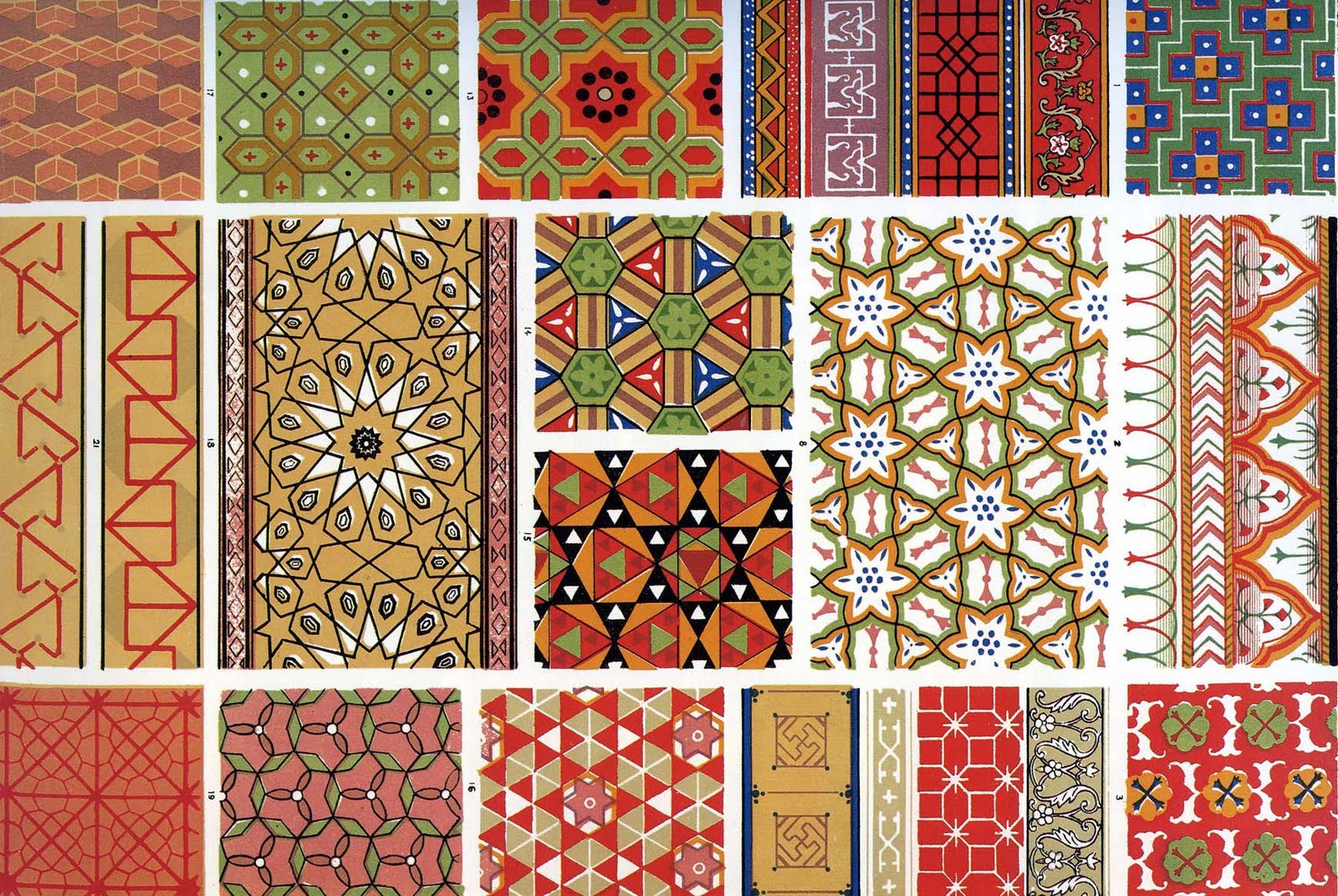 TURKISH TEXTILECUSHION COVER1600 CECOMPOUND SATIN AND VELVET
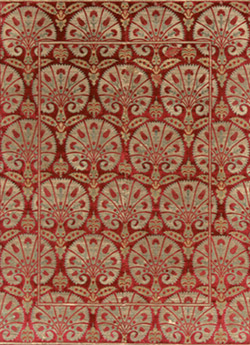 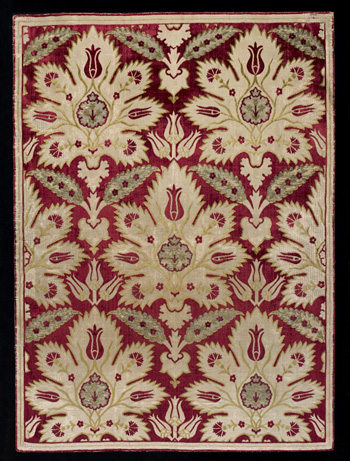 TURKISH:CUSHION COVER1600 CESILK & METALIC VELVET
UZBEKISTANWALL HANGING1850-1875IKAT DYED SILK WARP,UNDYED COTTON WEFT
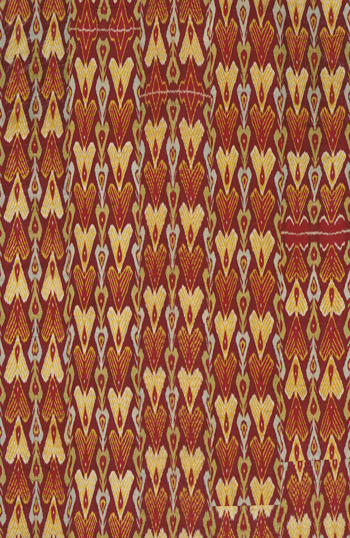 UZBEKISTANWALL HANGING 19TH CENTURYIKAT DYEDSILK WARP, UNDYED COTTON WEFT
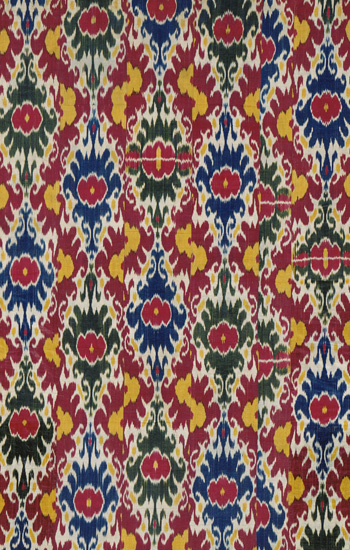 Freer Gallery of ArtArthur M. Sackler GallerySmithsonian Institution“ARTS OF THE ISLAMIC WORLD”http://www.asia.si.edu/collections/results.cfm?group=Islamic&start=12
IRANIAN17TH CENT“BOOK OF KINGS”
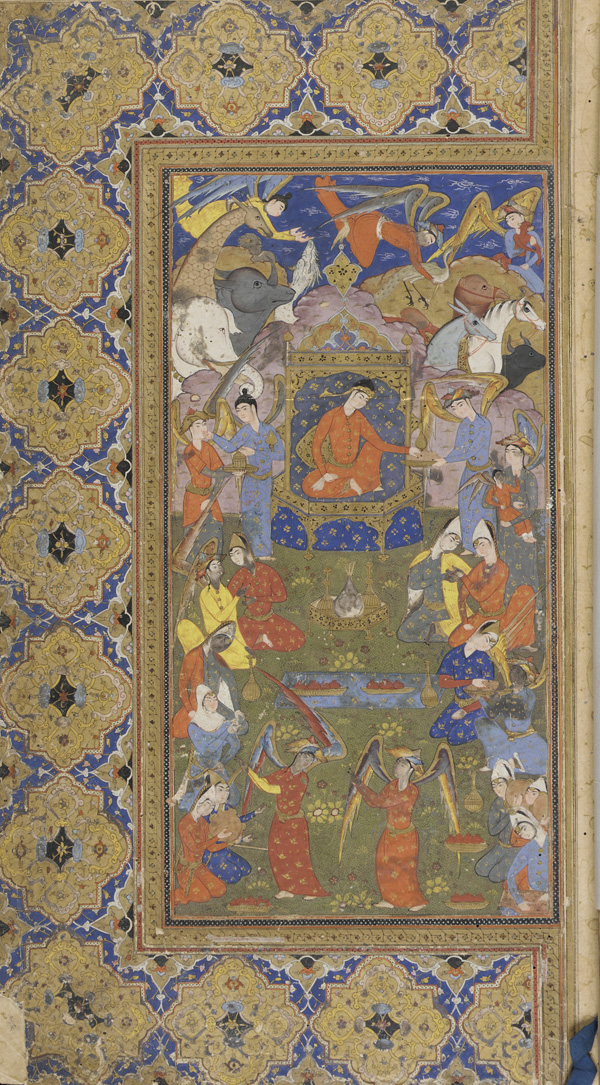 MAN FILLING A WINE CUP17TH CENTURYINK, COLOR WASH, AND GOLD ON PAPERIRAN
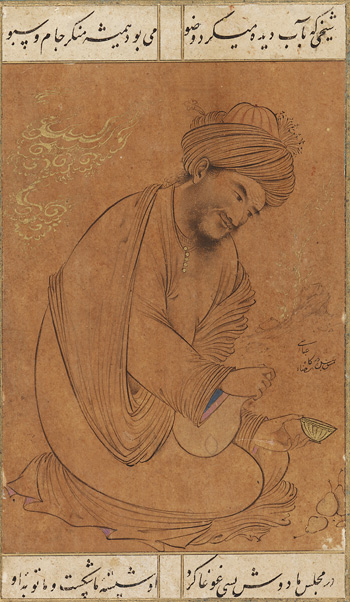 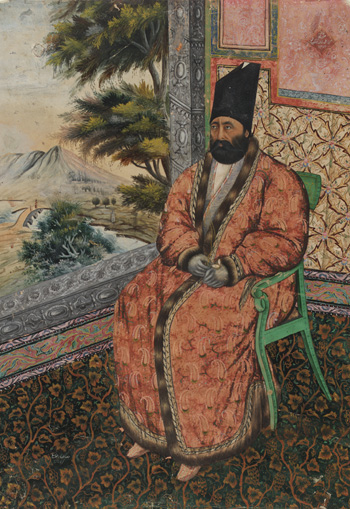 IRANIAN PORTRAIT OFMIRZA MUHAMMAD KHAN QAJAR1855-1856 OPAQUE WATERCOLOR AND INK ON PAPER
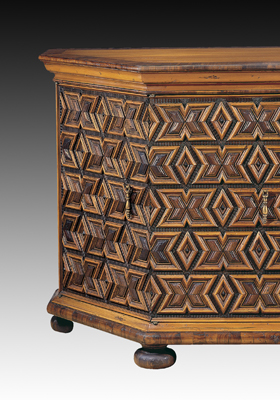 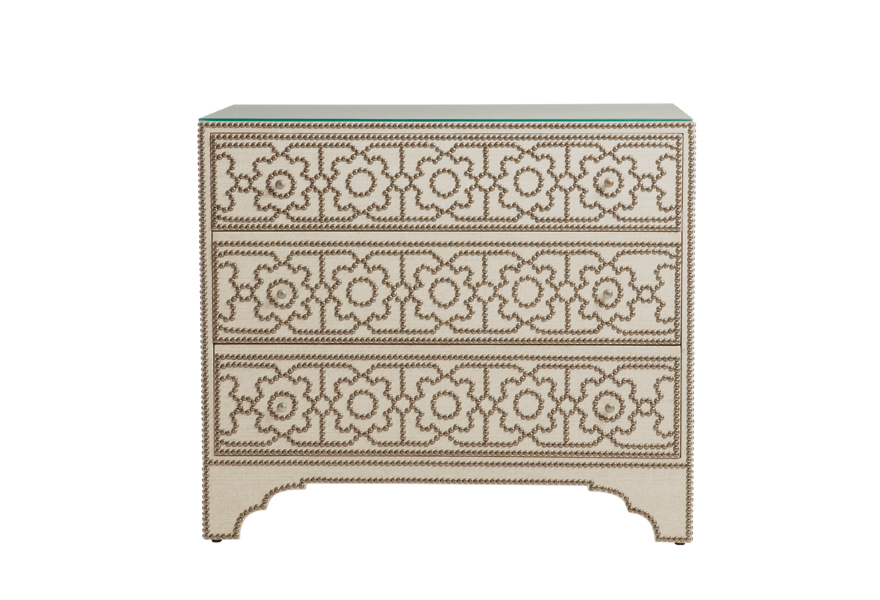 RESIDENCE IN MID-EAST PERIOD STYLE.  ISLAMIC RUGS TEXT PAGE 183
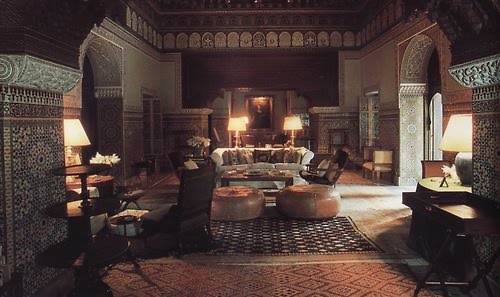 MOSQUE INTERIOR MID-EAST PERIOD STYLE.  ISLAMIC CARPETS TEXT PAGE 183
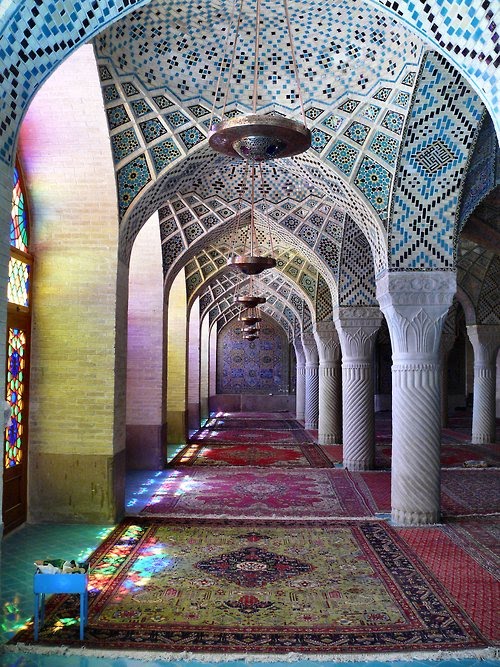 “ORIENTAL RUGS”(ISLAMIC CARPETS IS THE PREFERRED NAME)
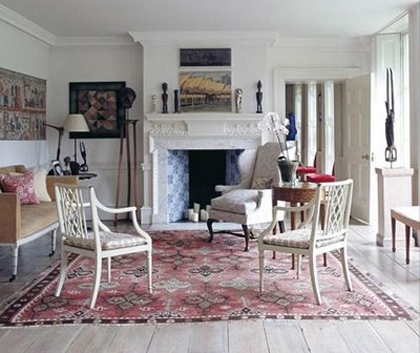 ISLAMIC “MID-EASTERN” RUG WEAVING: RUGS NAMED FOR EACH LOCALITY OR REGION
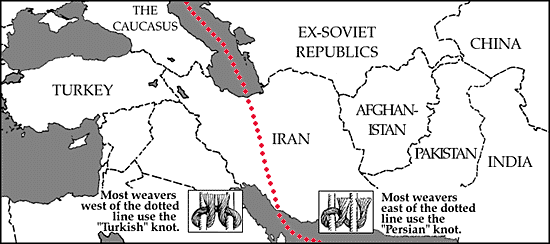 PERSIAN & TURKISH KNOTTEXT PAGE 182-188
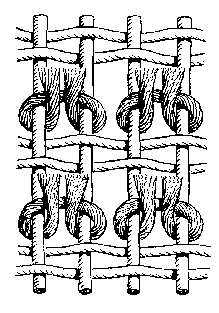 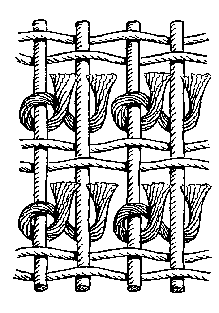 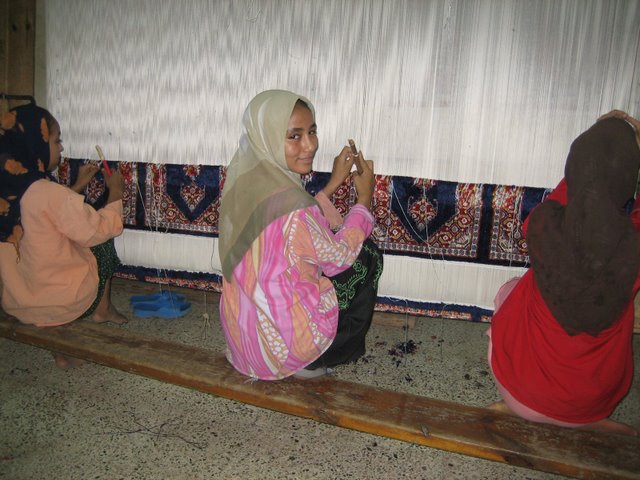 HAND WOVEN RUGS
VARIETIES OF RUGS ARE ENDLESS AND ARE REGIONAL DESIGNS
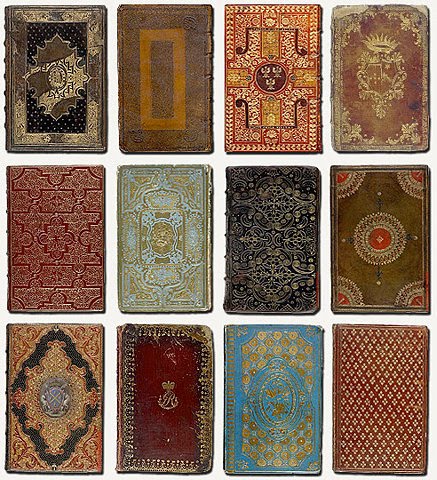 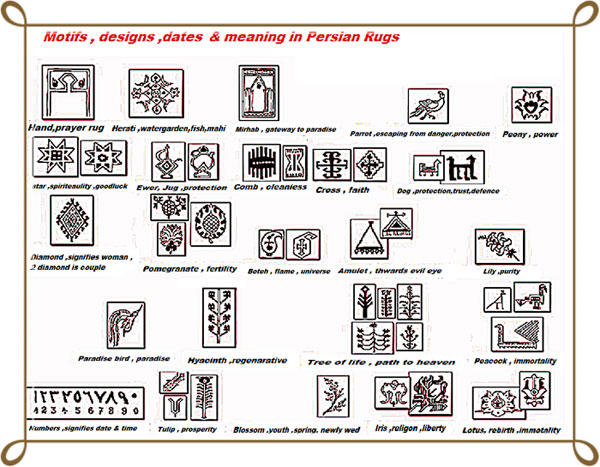 “BOTEH” MOTIF
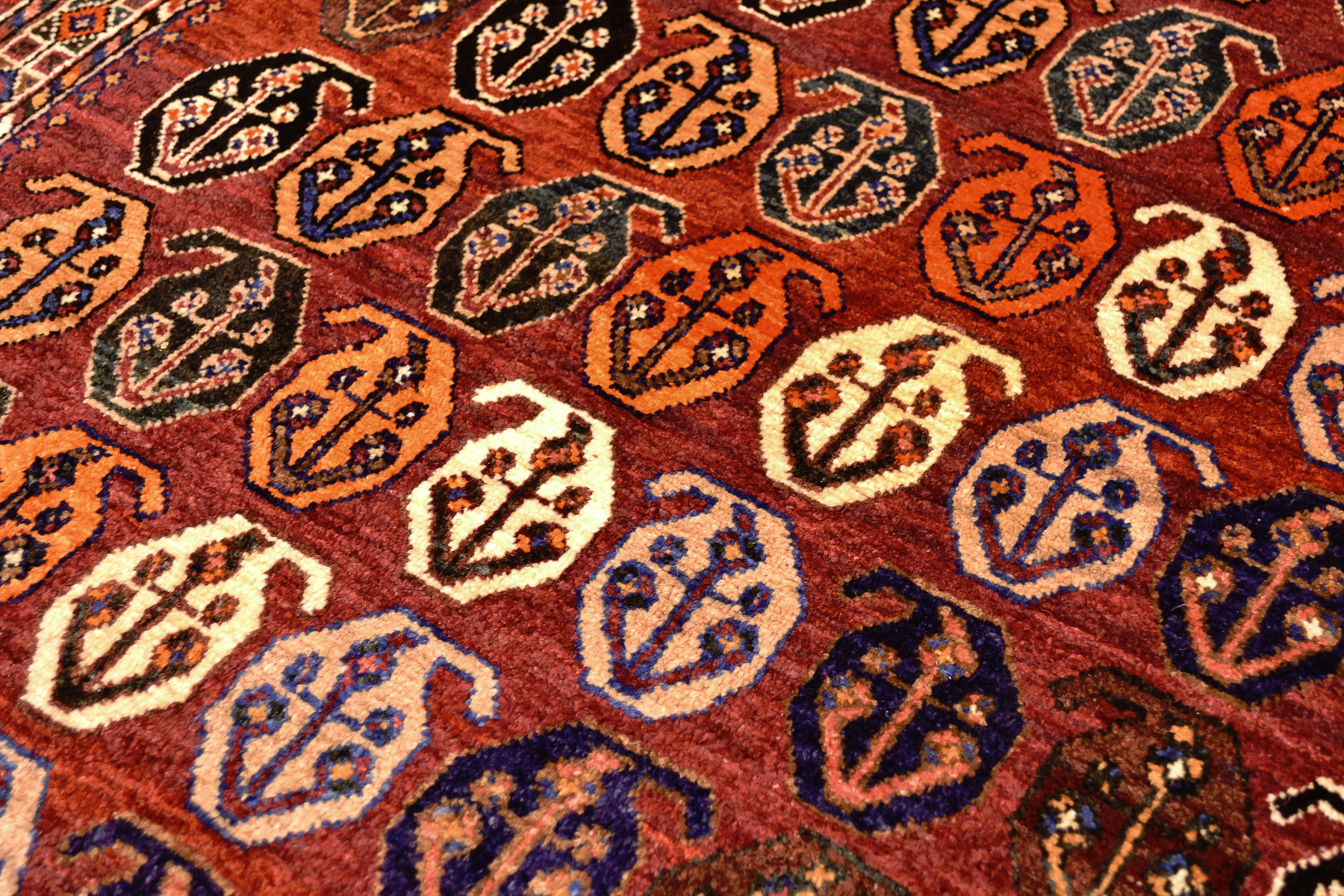 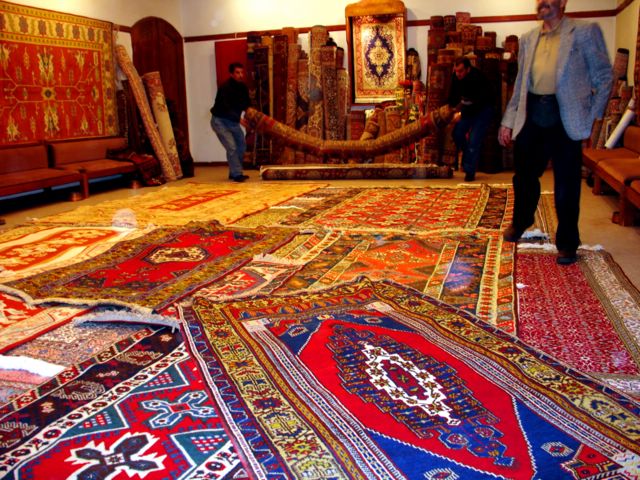 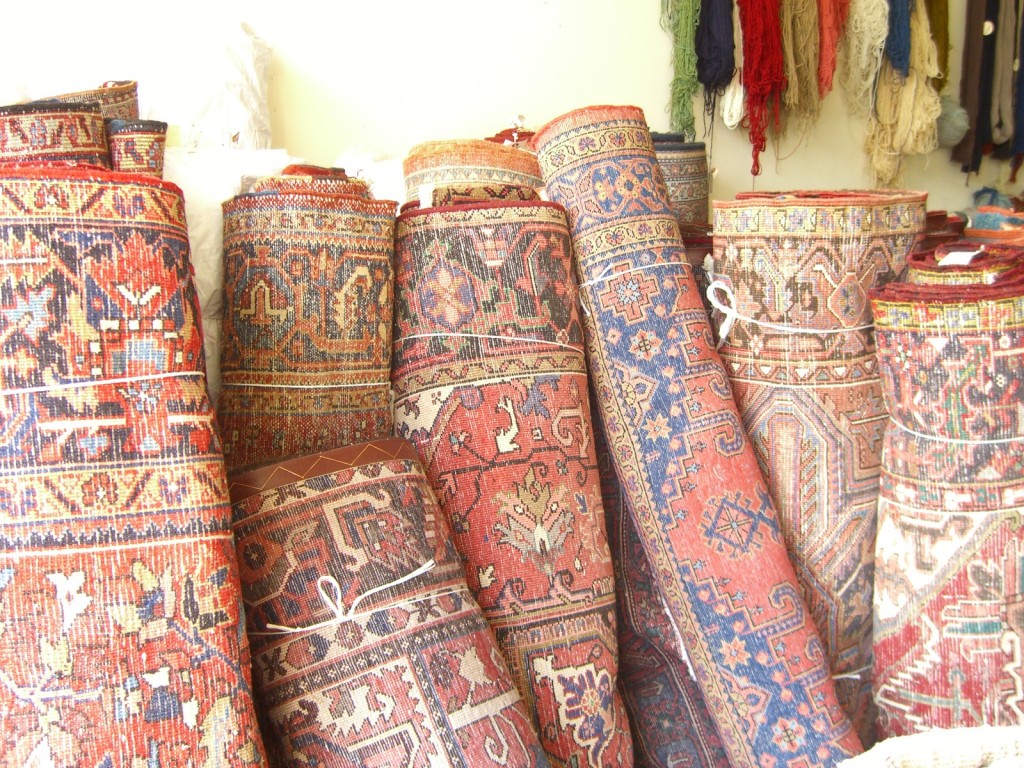 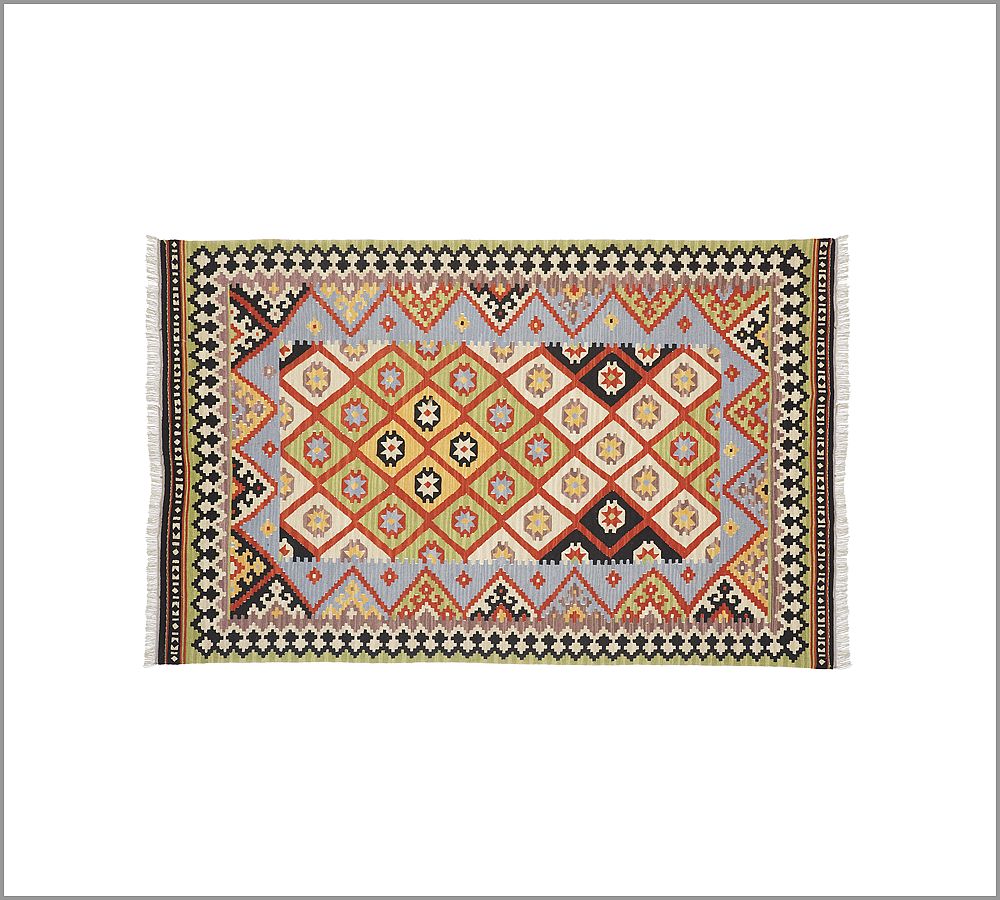 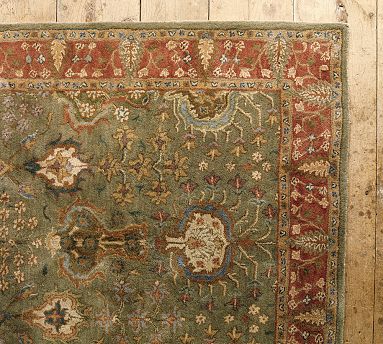 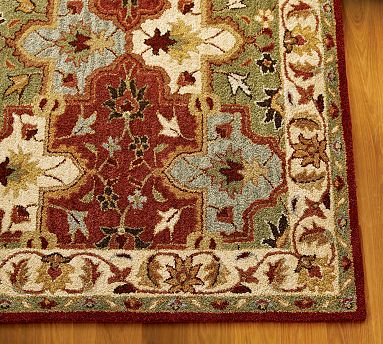 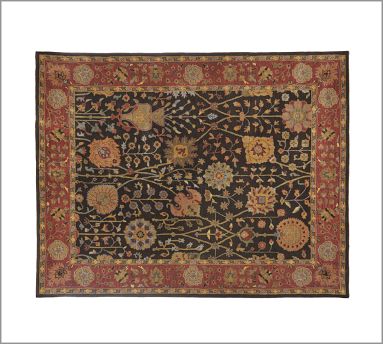 ANTIQUES ROADSHOWTABRIZ RUGhttp://www.pbs.org/wgbh/roadshow/archive/200502A26.html
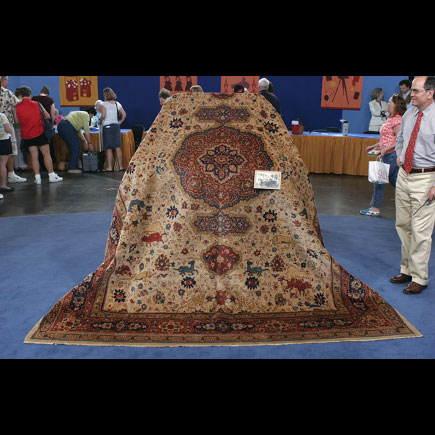 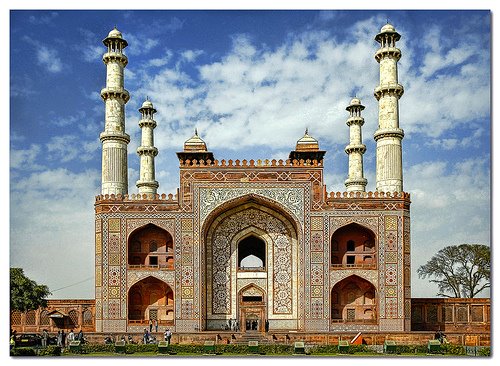 QUESTAR DVD TAJ MAHALAGRA, INDIA1:40:00 TO 1:48:40
TAJ MAHAL,AGRA, INDIABUILT IN 1648UNDER MUGHAL EMPEROR SHAH JAHAN IN MEMORY OF HIS FAVORITE WIFE, MUMTAZ MAHAL
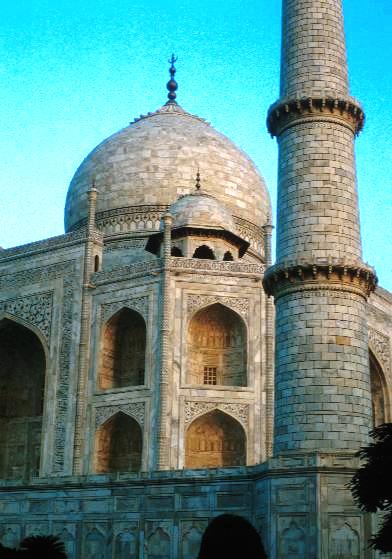 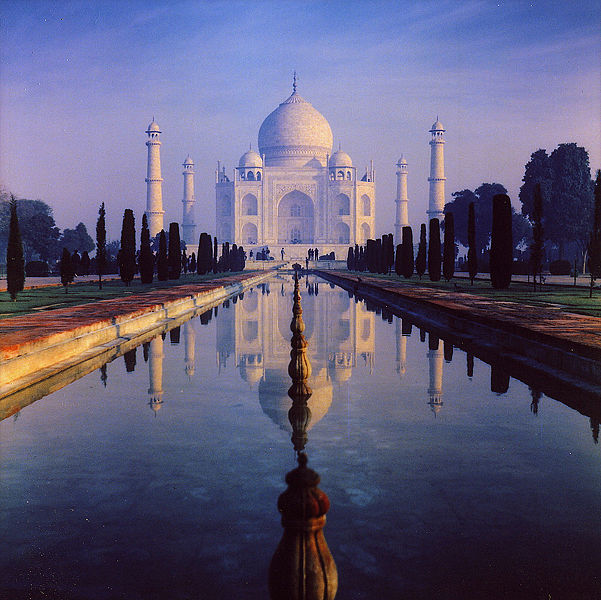 GATEWAY TO THE TAJ MAHAL, AGRA, INDIA
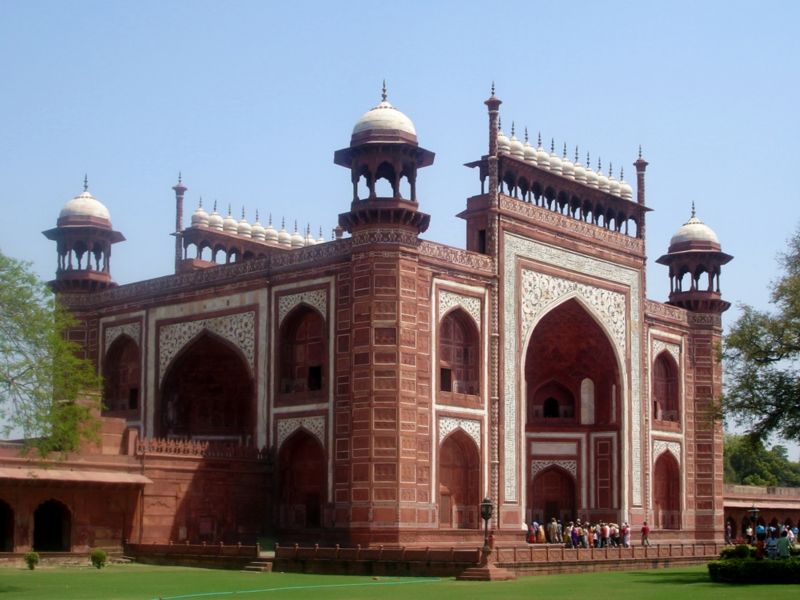 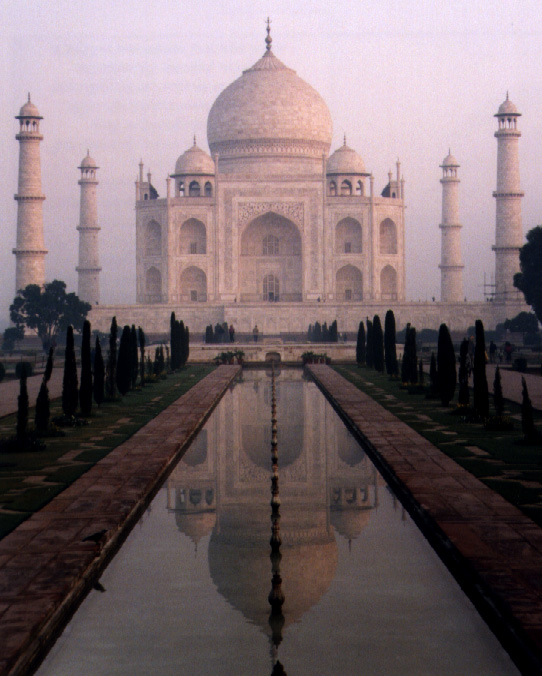 Islamic “Paradise Garden” with water features, axial plan and 4 “rivers” going the 4 cardinal directions.  Derived from the concept of “The Garden of Eden” and said to symbolize eternal life.
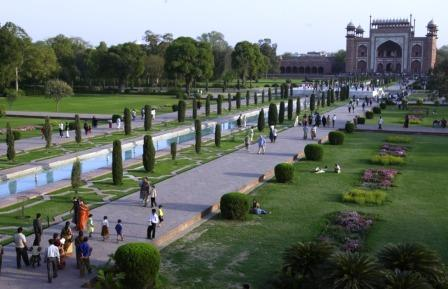 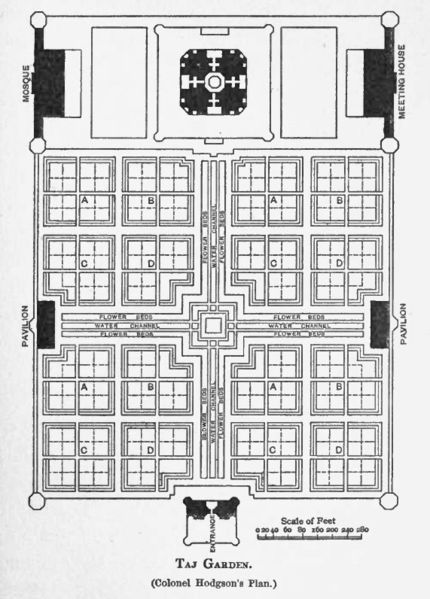 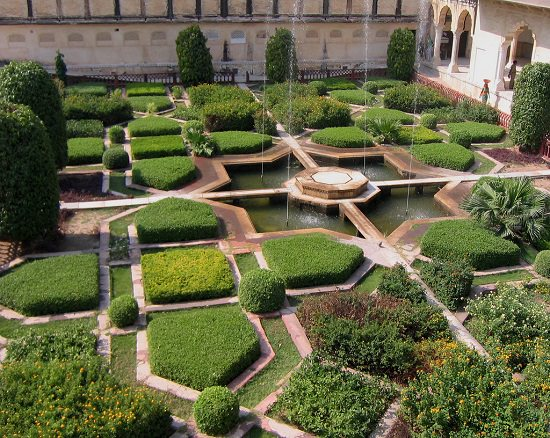 ANOTHER EXAMPLE OF AN ISLAMIC “PARADISE GARDEN”
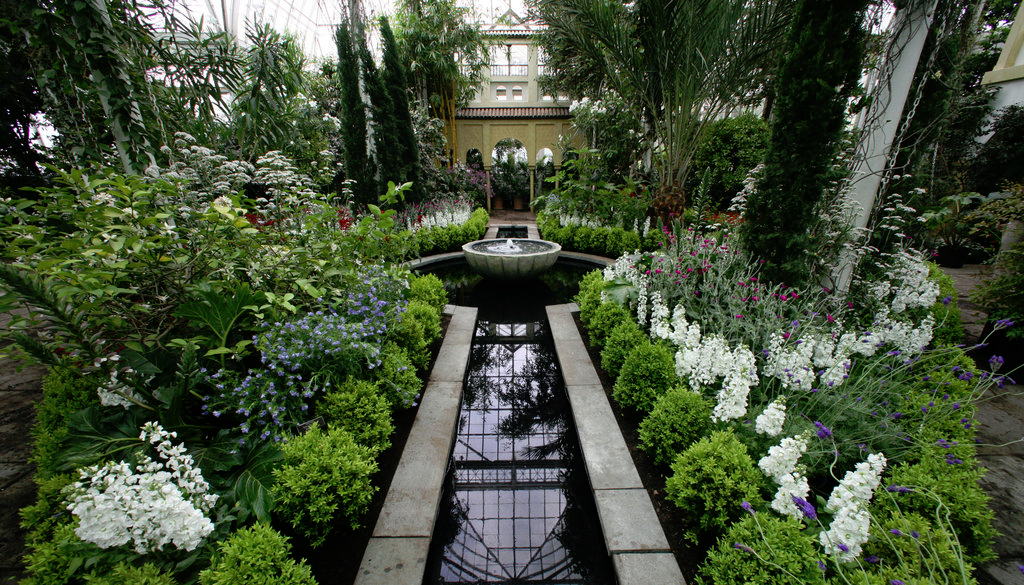 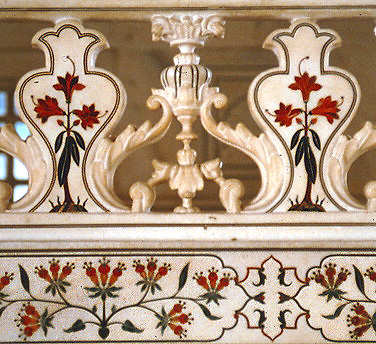 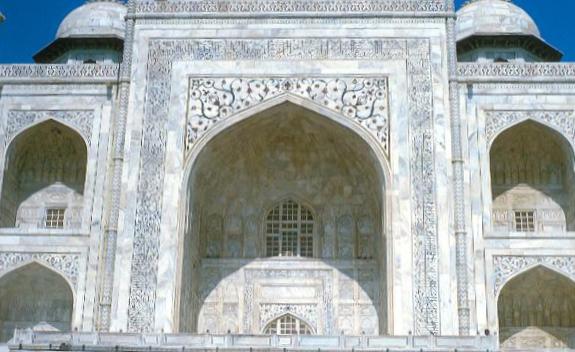 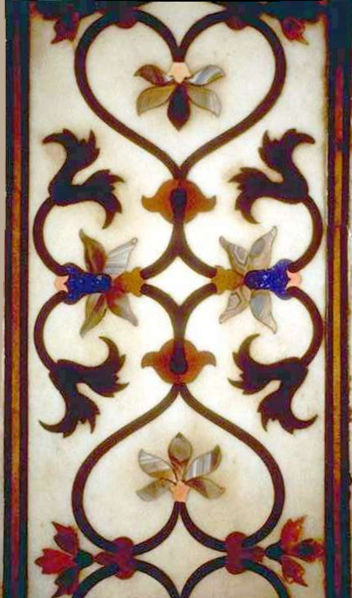 PIETRA DURAINLAID SEMI-PRECIOUSSTONE IN WHITE MARBLE
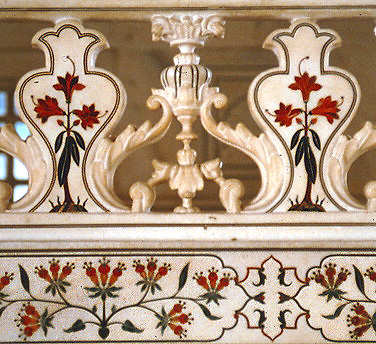 CENOTAPHS, (TOMBS) INTERIOR OF TAJ MAHAL
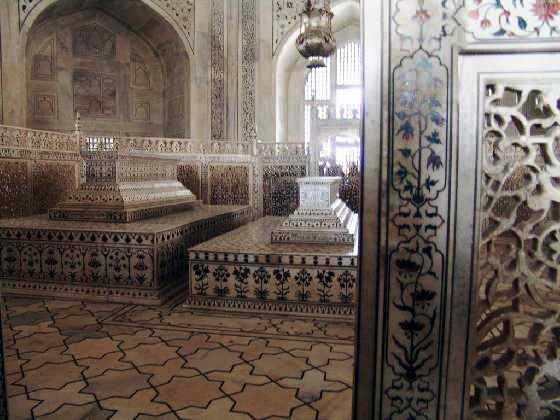 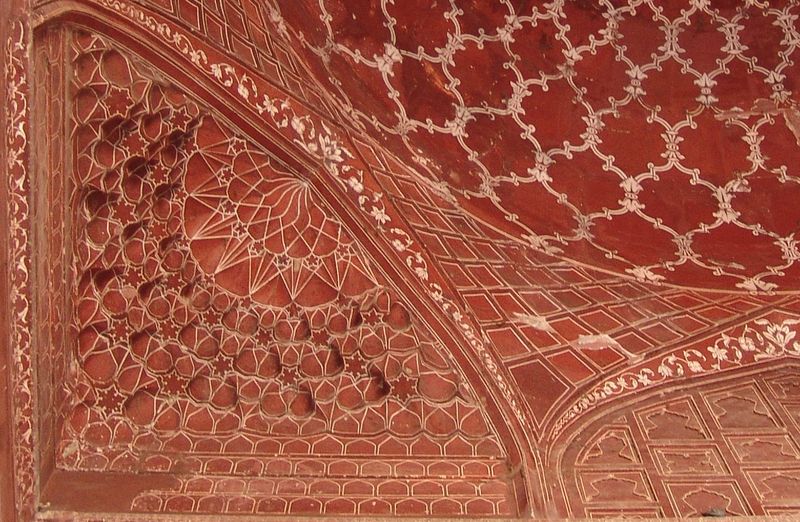 INTERIOR CEILING DETAILS: MUQUARNAS
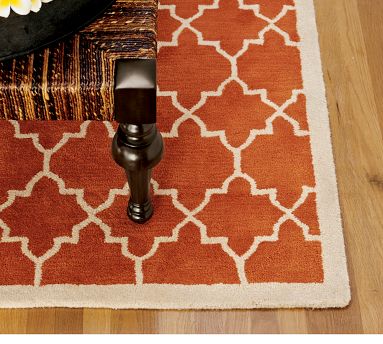 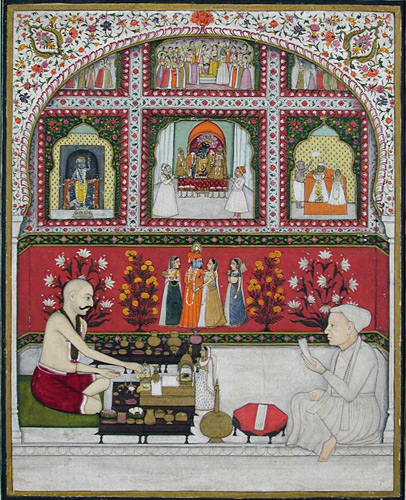 Opaque watercolor and gold on paper, ca. 1845 India
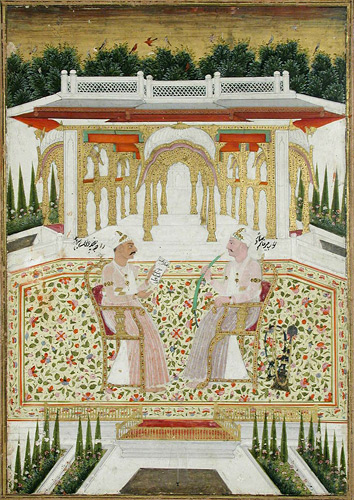 Opaque watercolor and gold on paper, ca. 1800 India
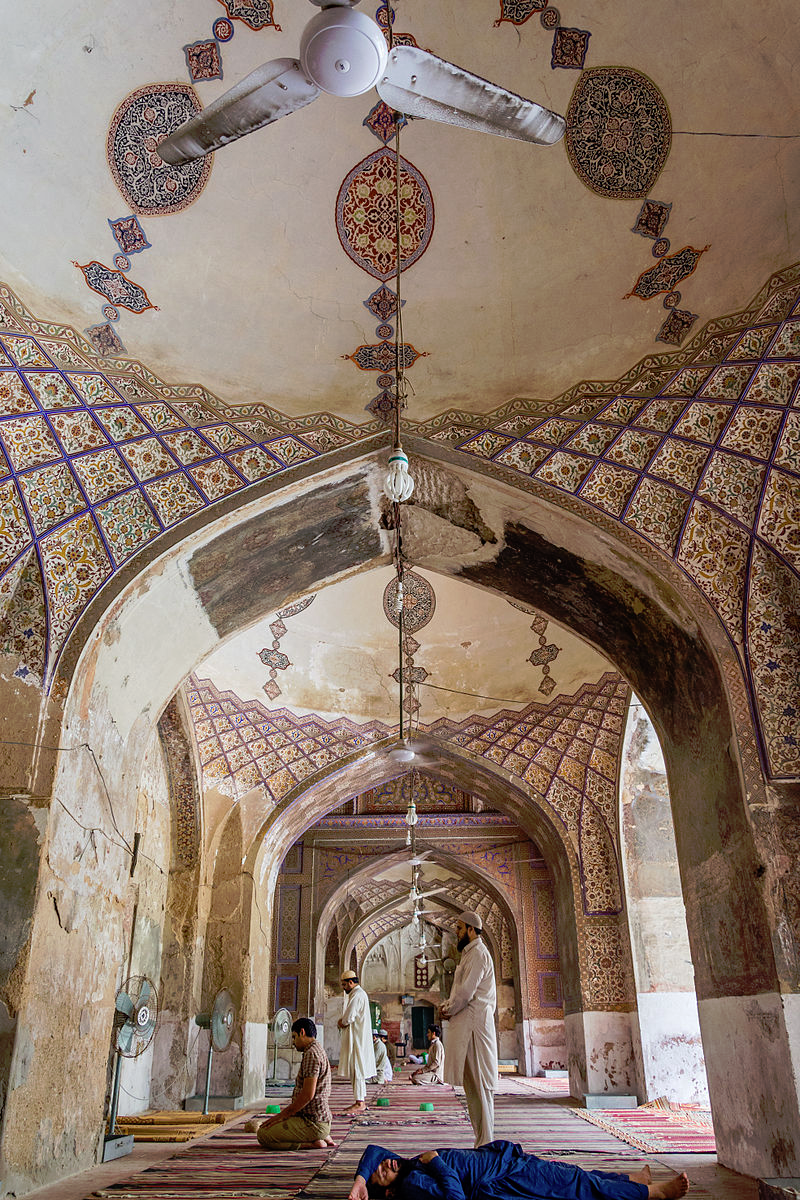 Begum Shahi Mosque is Lahore's earliest dated Mughal period mosque1611 AD
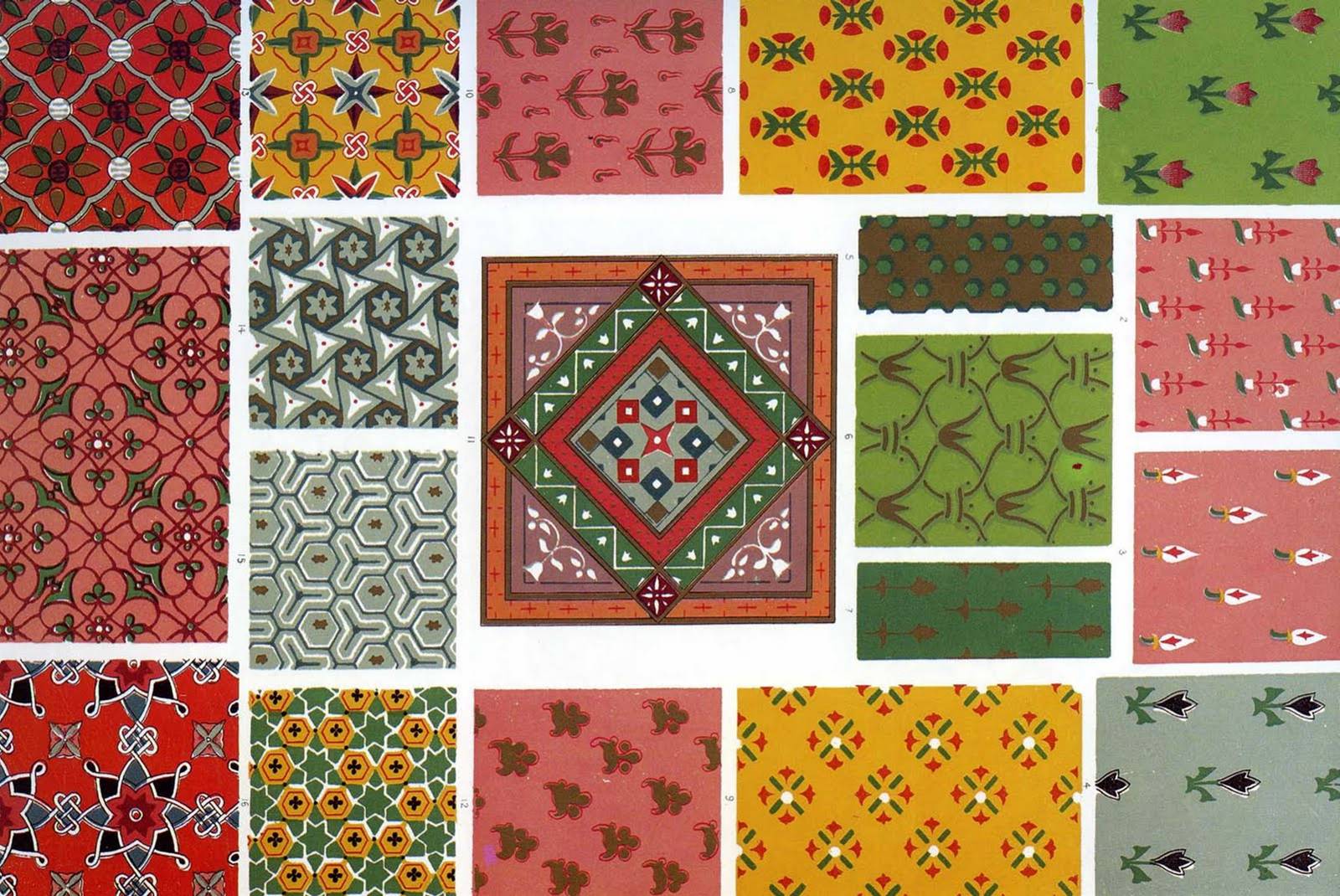 ISLAMIC DESIGNS IN SPAINMUQUARNA BELOW ZELLIGE TO RIGHT
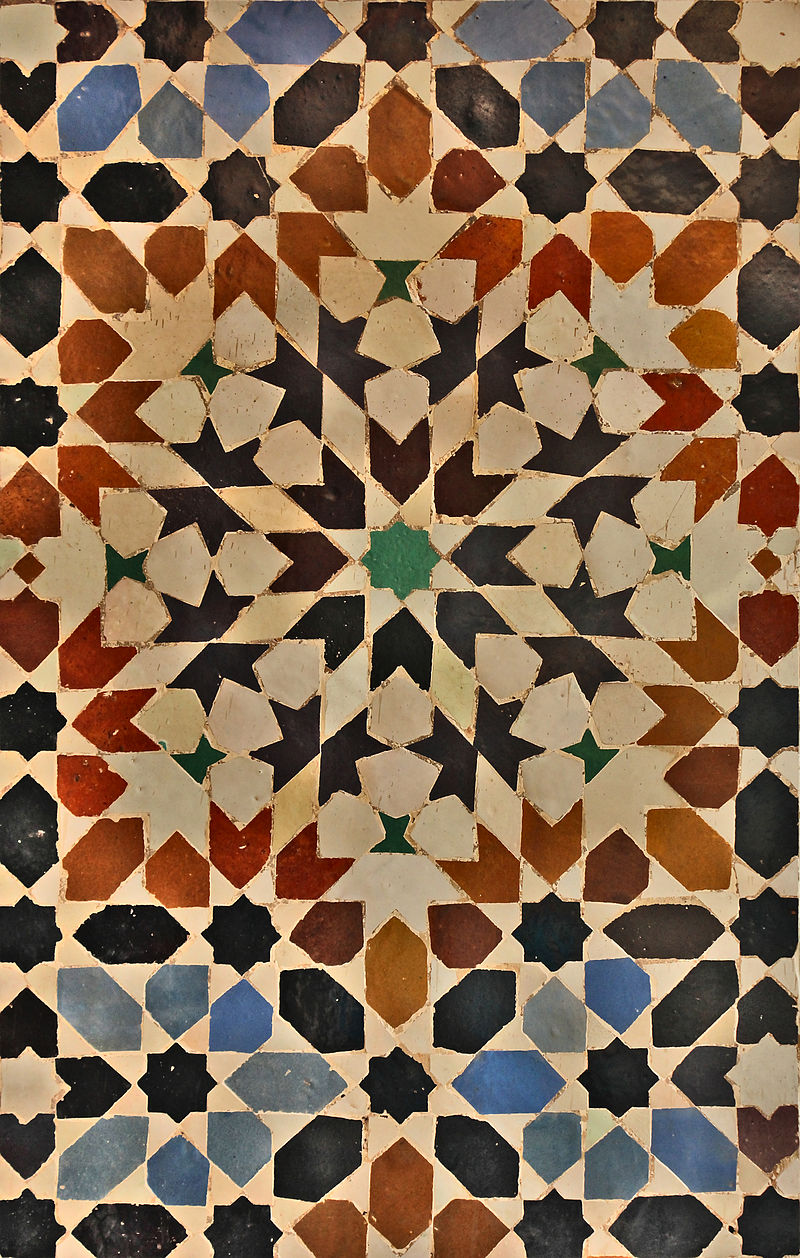 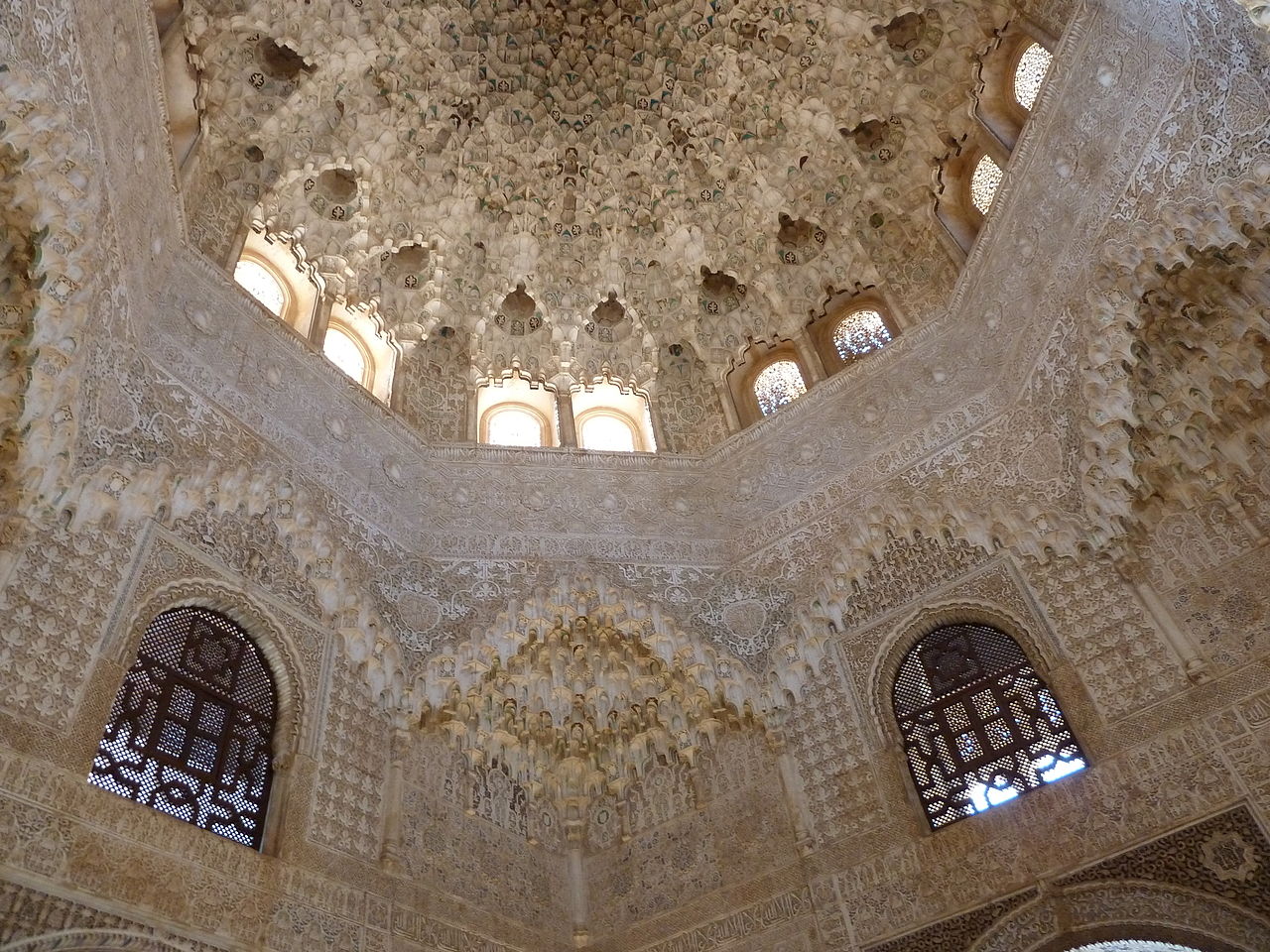 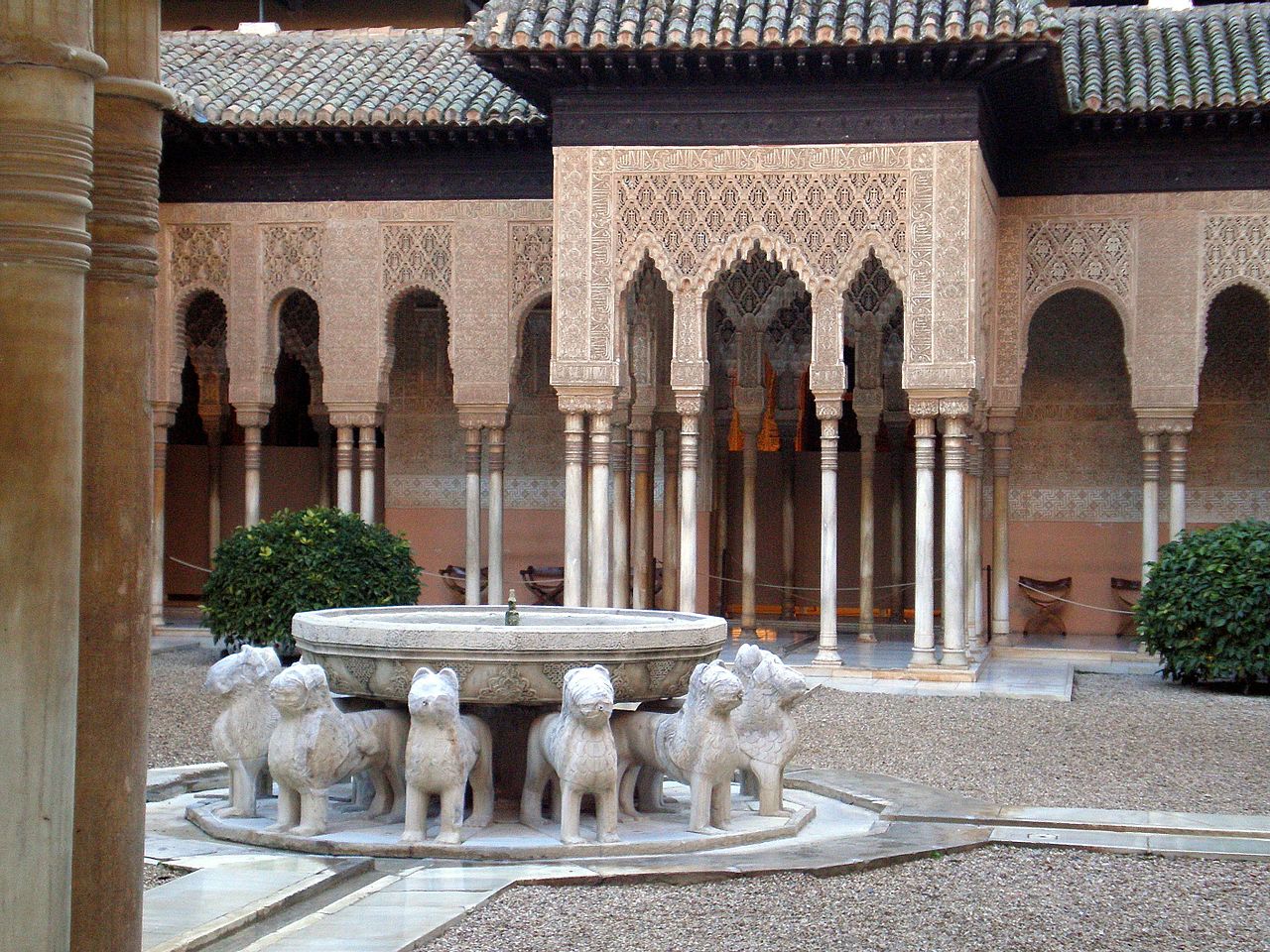